Организация внеурочной деятельности по предметам естественно-научного цикла для учащихся 5-9 классов. 
Проблемы и перспективы
Токарева Марина Викторовна, ведущий методист  редакции биологии и естествознания
2019
[Speaker Notes: Добрый день, уважаемые коллеги! Рада вас приветствовать от лица издательства «Просвещение! Меня зовут Токарева Марина Викторовна, я являюсь вед. методистом Центра естественно-математического образования. В издательстве работаю 18 лет и прекрасно знаю, какие комплекты мы издавали, что нового и выходит сегодня и чем  отличаются наши учебники. Сегодня мы с вами поговорим про организацию внеурочной деятельности.

Внеурочная (внеучебная) деятельность школьников является одной из инноваций Федерального государственного образовательного стандарта. Согласно проекту нового Базисного учебного плана она становится обязательным элементом школьного образования и ставит перед педагогическим коллективом задачу организации развивающей среды для обучающихся.
В новом ФГОС конкретизировано соотношение между образованием и воспитанием: воспитание рассматривается как миссия образования, как ценностно-ориентированный процесс. Оно должно охватывать и пронизывать собой все виды образовательной деятельности: учебную и внеурочную.
Основными целями внеурочной деятельности по ФГОС являются создание условий для достижения учащимися необходимого для жизни в обществе социального опыта и формирования принимаемой обществом системы ценностей, создание условий для многогранного развития и социализации каждого учащегося, создание воспитывающей среды, обеспечивающей активизацию социальных, интеллектуальных интересов учащихся в свободное время, развитие здоровой, творчески растущей личности с сформированной гражданской ответственностью и правовым самосознанием, подготовленной к жизнедеятельности в новых условиях, способной на социально значимую практическую деятельность, реализацию добровольческих инициатив.
Внеурочная деятельность школьников – это совокупность всех видов деятельности школьников, в которой в соответствии с основной образовательной программой образовательного учреждения решаются задачи воспитания и социализации, развития интересов, формирования универсальных учебных действий.
Особенностями данного компонента образовательного процесса являются предоставление обучающимся возможности широкого спектра занятий, направленных на их развитие; а так же самостоятельность образовательного учреждения в процессе наполнения внеурочной деятельности конкретным содержанием.
Согласно требованиям ФГОС основного общего образования внеурочная деятельность организуется по направлениям развития личности (спортивно-оздоровительное, духовно-нравственное, социальное, общеинтеллектуальное, общекультурное).
Цели внеурочной деятельности
Создание  условий для развития и воспитания личности обучающихся, обеспечивающих формирование основ гражданской идентичности: чувства сопричастности и гордости за свою Родину, уважения к истории и культуре народа, воспитания нравственности ребенка, освоения основных социальных ролей, норм и правил.
Создание воспитывающей среды, обеспечивающей активизацию социальных, интеллектуальных интересов учащихся в свободное время, развитие здоровой личности со сформированной гражданской ответственностью и правовым самосознанием, подготовленной к жизнедеятельности в новых условиях, способной на социально значимую практическую деятельность.]
Новые учебно-методические комплекты 
по биологии в ФПУ
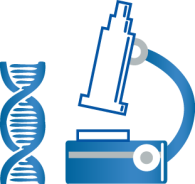 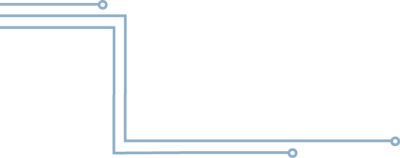 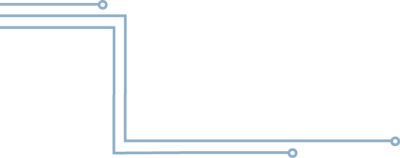 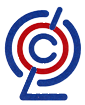 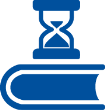 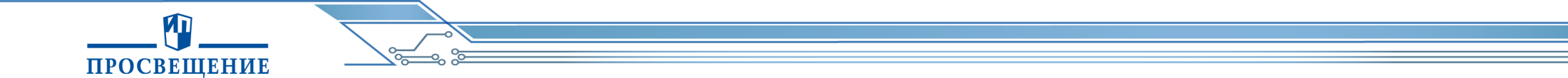 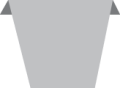 2
Учебно-методический комплекс 
В. И. Сивоглазова 
для 5-9 классов
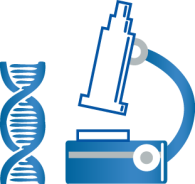 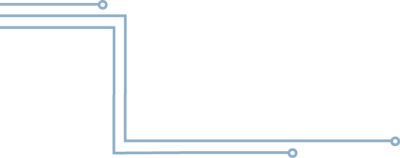 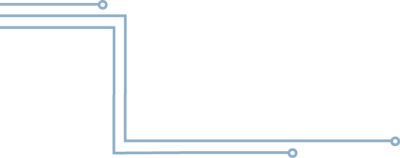 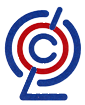 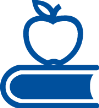 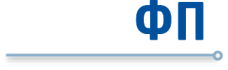 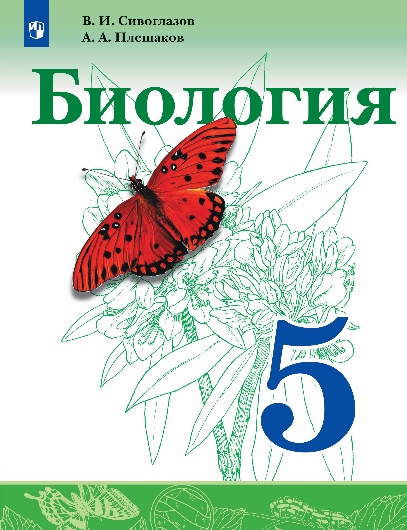 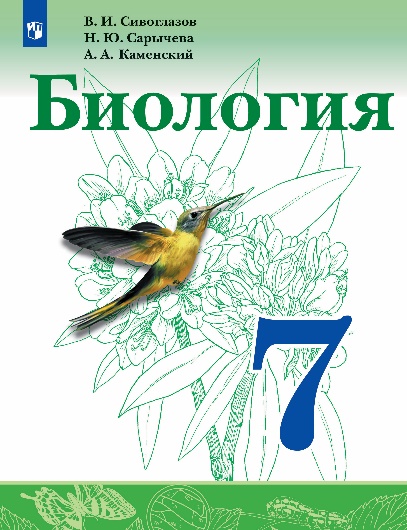 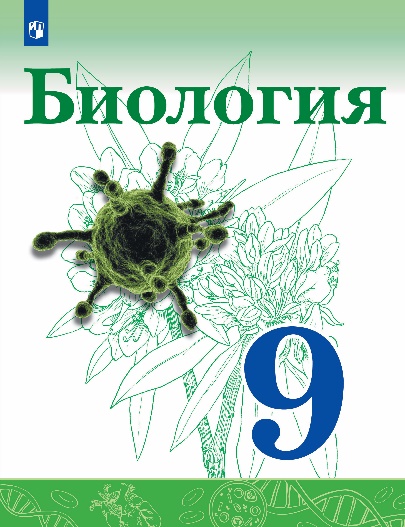 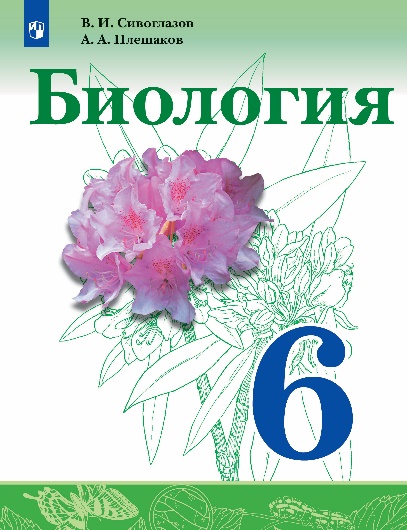 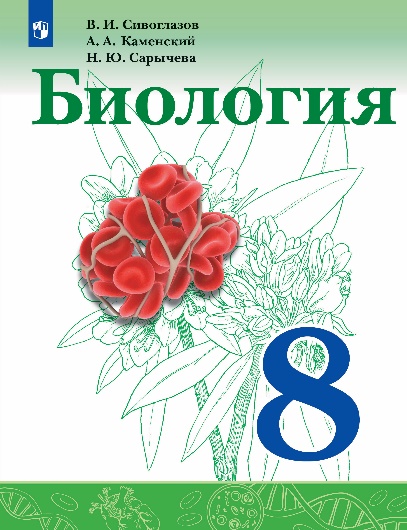 Каждому печатному учебнику соответствует электронный (ЭФУ)
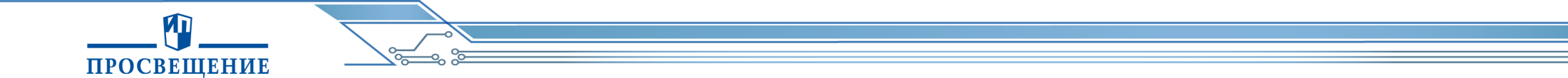 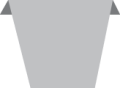 3
[Speaker Notes: УМК «Биология» В.И. Сивоглазова  - новая современная предметная линия по биологии.  В основу ее создания легли многолетние наблюдения авторов за результатами освоения биологических знаний обучающимися и выпускниками общеобразовательных  учреждений, изучающих биологию по используемым в практике обучения  «традиционным» и инновационным УМК.]
Учебно-методический комплекс 
«Линия жизни» (5-9)
под ред. В. В. Пасечника
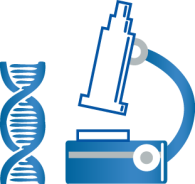 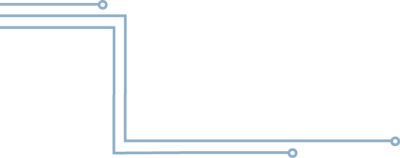 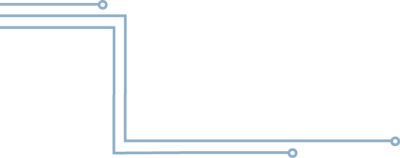 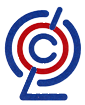 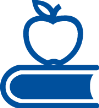 Учебники
+ ЭФУ
Рабочие тетради
Рабочая программа
Интерактивное приложение
Методические материалы
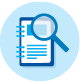 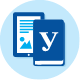 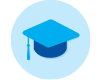 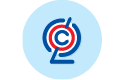 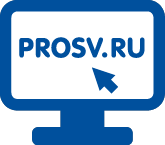 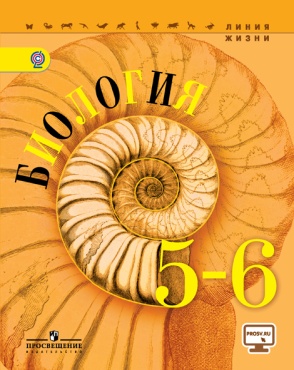 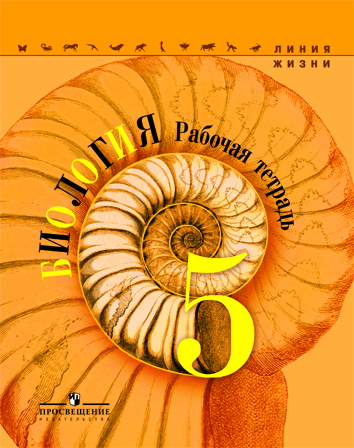 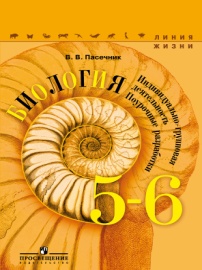 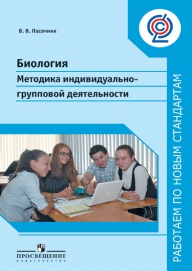 (Размещение на сайте www.prosv.ru)
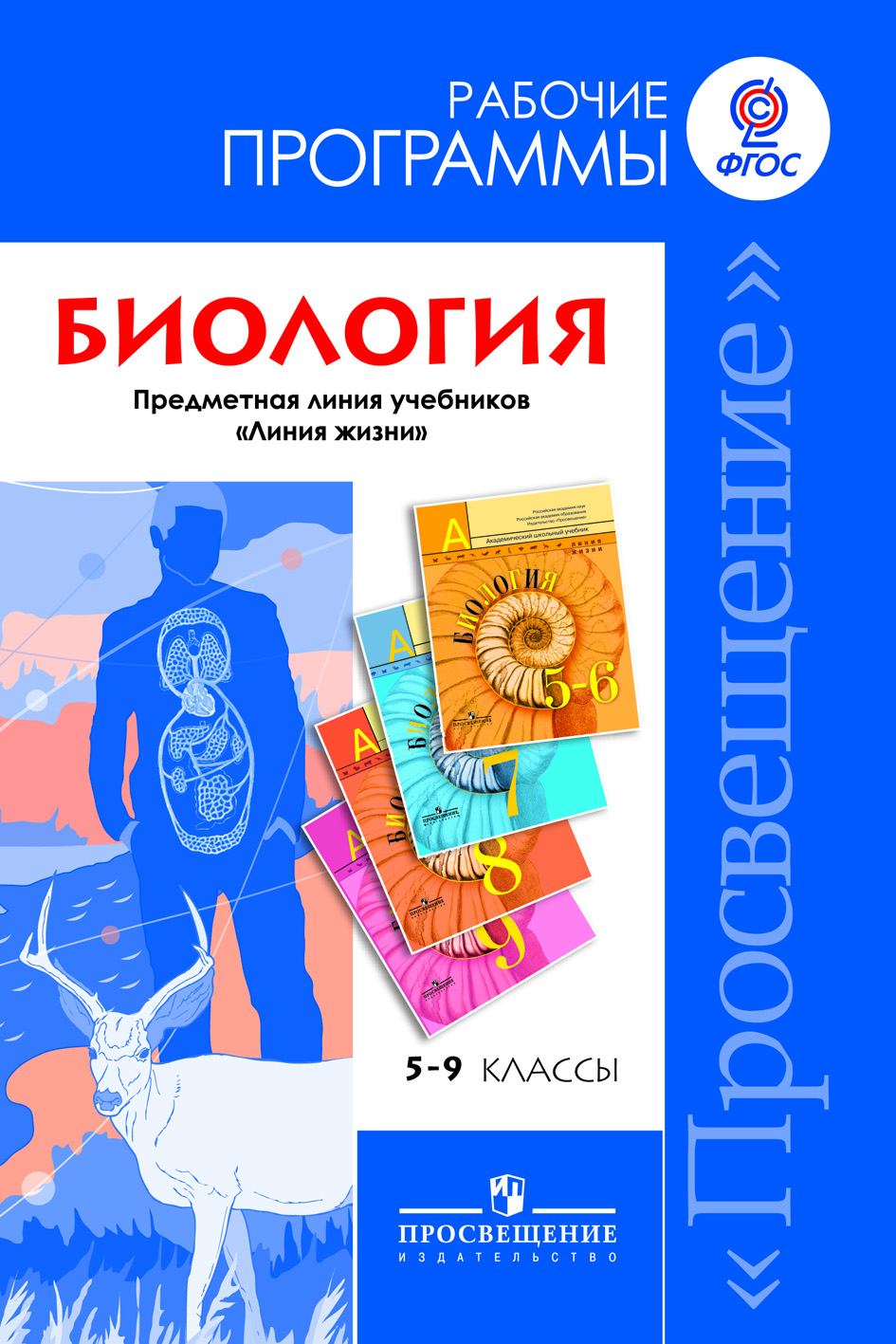 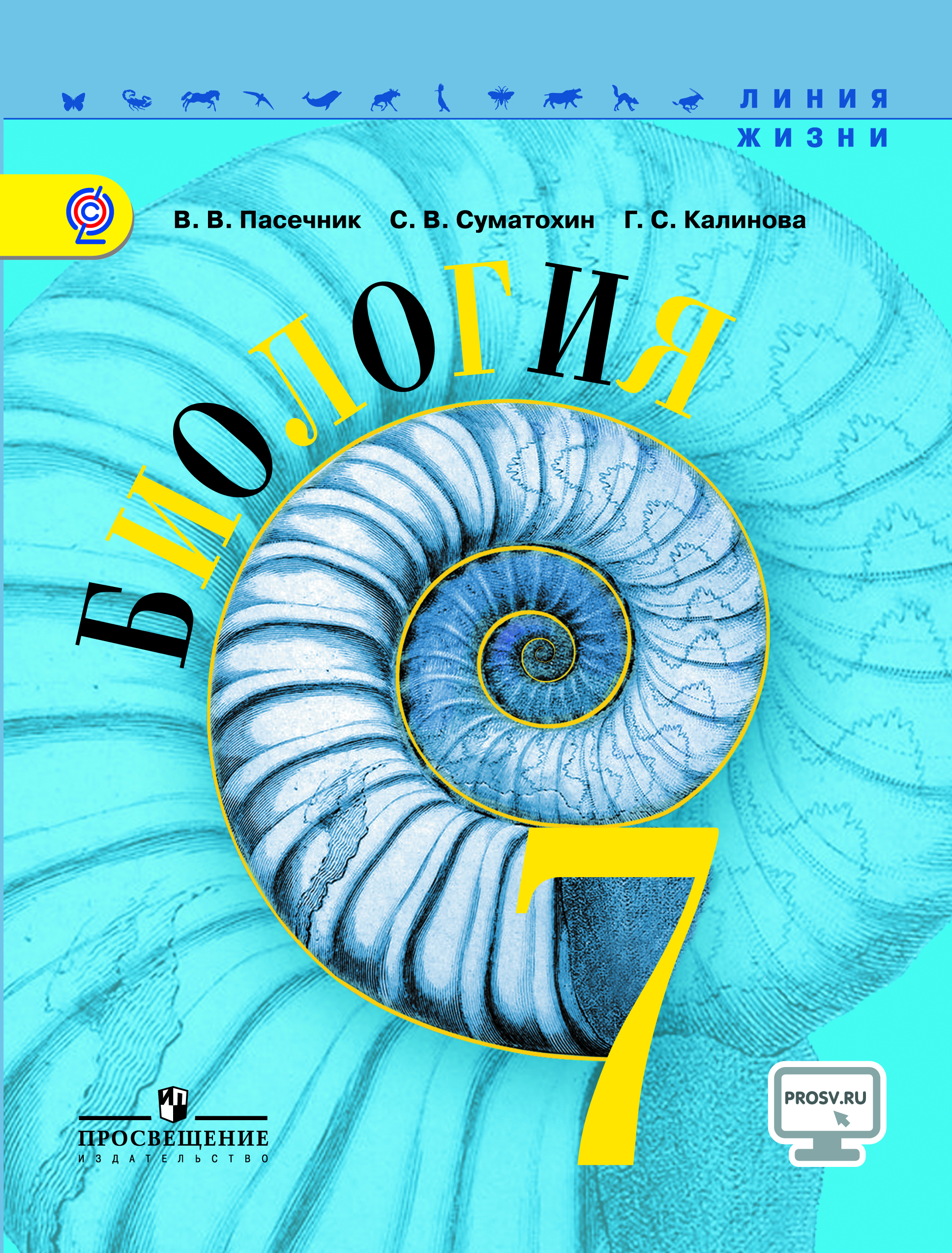 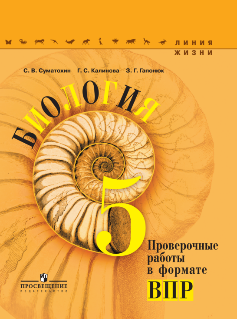 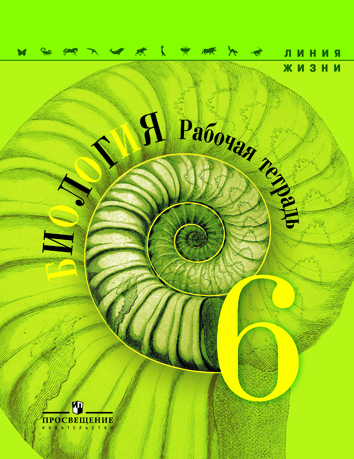 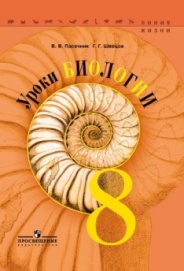 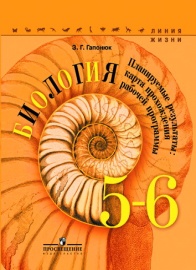 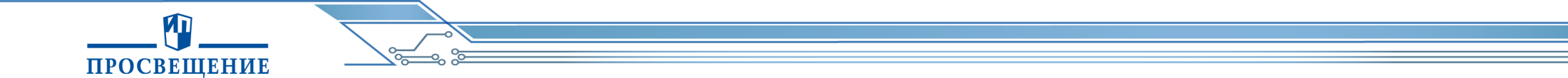 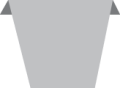 4
Учебно-методические комплексы по биологии  (10-11)
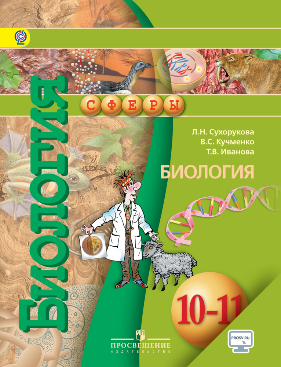 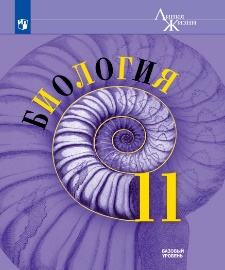 УМК  СФЕРЫ 1-11.  
Л.Н. Сухорукова, 
В.С. Кучменко и др.
Базовый уровень
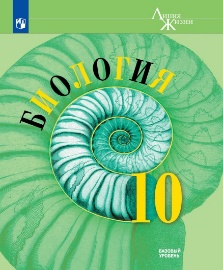 УМК «Линия жизни» 
под ред. В. В. Пасечника.
Базовый  уровень
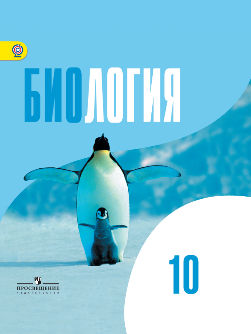 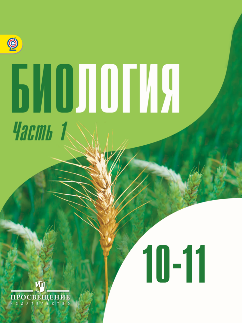 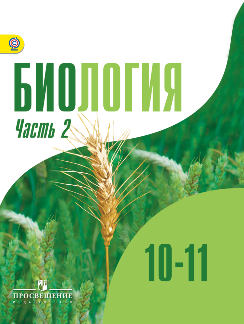 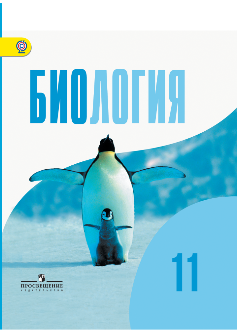 УМК под ред. 
В.К. Шумного, 
Г.М. Дымшица.
Углублённый уровень
УМК под ред.  Д.К. Беляева. 
Базовый  уровень
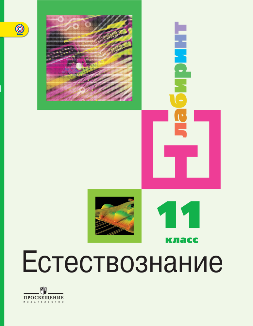 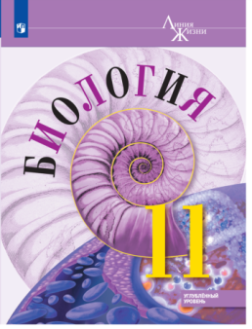 Естествознание.
УМК «Лабиринт». 10-11 классы. 
Под ред. Алексашиной И.Ю. 
Интегрированный курс
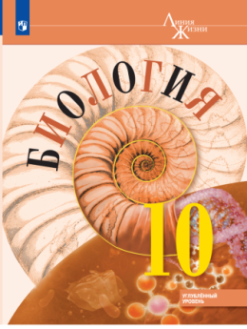 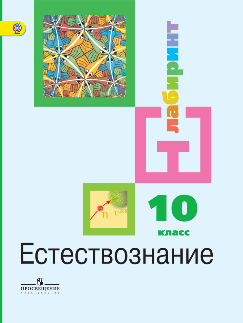 УМК «Линия жизни» 
под ред. В. В. Пасечника
Углублённый уровень
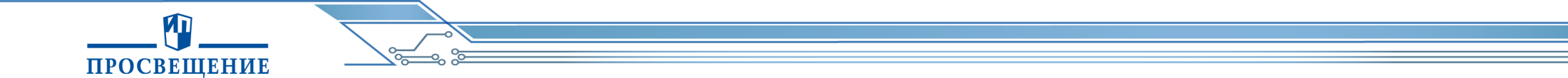 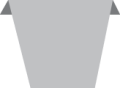 5
[Speaker Notes: С помощью профильного обучения, с помощью связи с вузами идет разработка индивидуальных подходов к образованию и его вариативности с учетом индивидуальных способностей, творческого потенциала и личностных интересов учащихся.]
Понятия «внеурочная деятельность» и «дополнительное образование»
[Speaker Notes: Внеурочная деятельность – это неотъемлемая часть образовательного процесса в школе, в полной мере способствующая реализации требований федеральных образовательных стандартов общего образования. Внеурочная деятельность организуется для того, чтобы удовлетворить потребности учащихся в содержательном досуге, их участие в общественно полезной деятельности и самоуправлении. 
 
Существуют следующие виды внеурочной деятельности: 
- познавательная деятельность; 
- игровая деятельность; 
- проблемно-ценностное общение; 
- художественное творчество; 
- досуговое общение; 
- спортивно-оздоровительная деятельность; 
- туристско-краеведческая деятельность; 
- социальное творчество. 
Выделяют различные формы организации внеурочной деятельности школьников. Познавательная деятельность может быть организована в форме интеллектуальных клубов, кружков познавательной направленности, факультативов, научного общества учащихся, библиотечных вечеров, познавательных экскурсий, викторин, олимпиад, дидактических театров. 
Формы проблемно-ценностного общения – это дебаты, этические беседы, проблемно-ценностные дискуссии, тематические диспуты. 
Досуговое общение организуется для приобретения школьниками социальных знаний, первичного понимания социальной реальности и повседневной жизни. Этого можно достичь в рамках такой хорошо известной формы, как культпоход в музей, театр, концертный зал, галерею. 
Основной формой игровой деятельности является игра с ролевым акцентом, социального творчества – форма социальной пробы, коллективного творческого дела, социально-образовательного проекта. 
Спортивно-оздоровительная деятельность организуется в форме занятий в спортивных секциях, бесед о здоровом образе жизни, участия в оздоровительных процедурах. 
Понимая взаимосвязь результатов и форм организации внеурочной деятельности школьников, педагоги смогут: 
- разрабатывать образовательные программы внеурочной деятельности с четким представлением о результате; 
- подбирать такие формы внеурочной деятельности, которые смогут гарантировать достижение результата определенного уровня; 
- выстраивать логику перехода от результатов одного уровня к результатам другого; 
- оценивать качество программ внеурочной деятельности; 
- диагностировать результативность и эффективность внеурочной деятельности.

Каждый педагог должен уделять достаточно внимания такому актуальному вопросу, поэтому в нашем издательстве выходит серия пособий, которые так и называются «Внеурочная деятельность»]
Содержание образовательной деятельности
Целевая аудитория программ внеурочной деятельности и программ дополнительного образования
Результаты реализации дополнительного образования и внеурочной деятельности
СЕРИЯ «ВНЕУРОЧНАЯ ДЕЯТЕЛЬНОСТЬ»
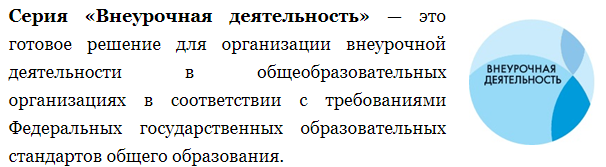 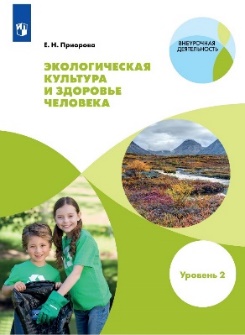 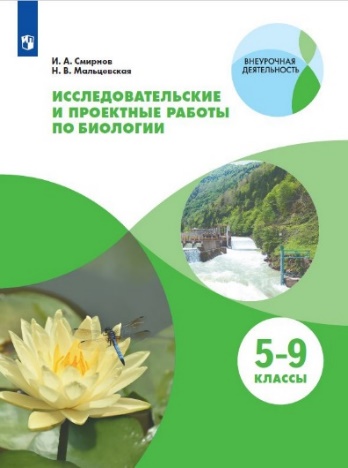 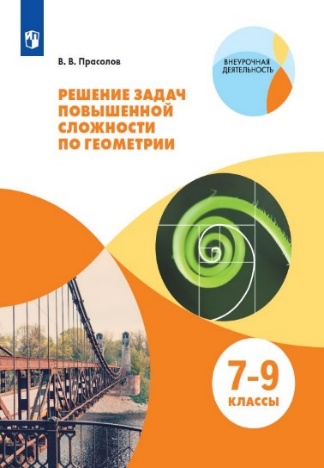 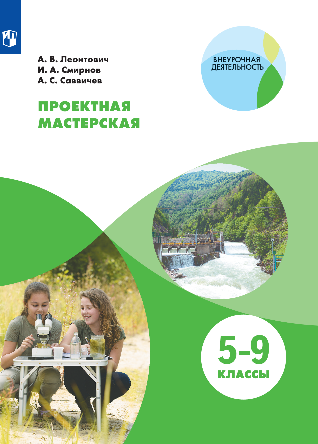 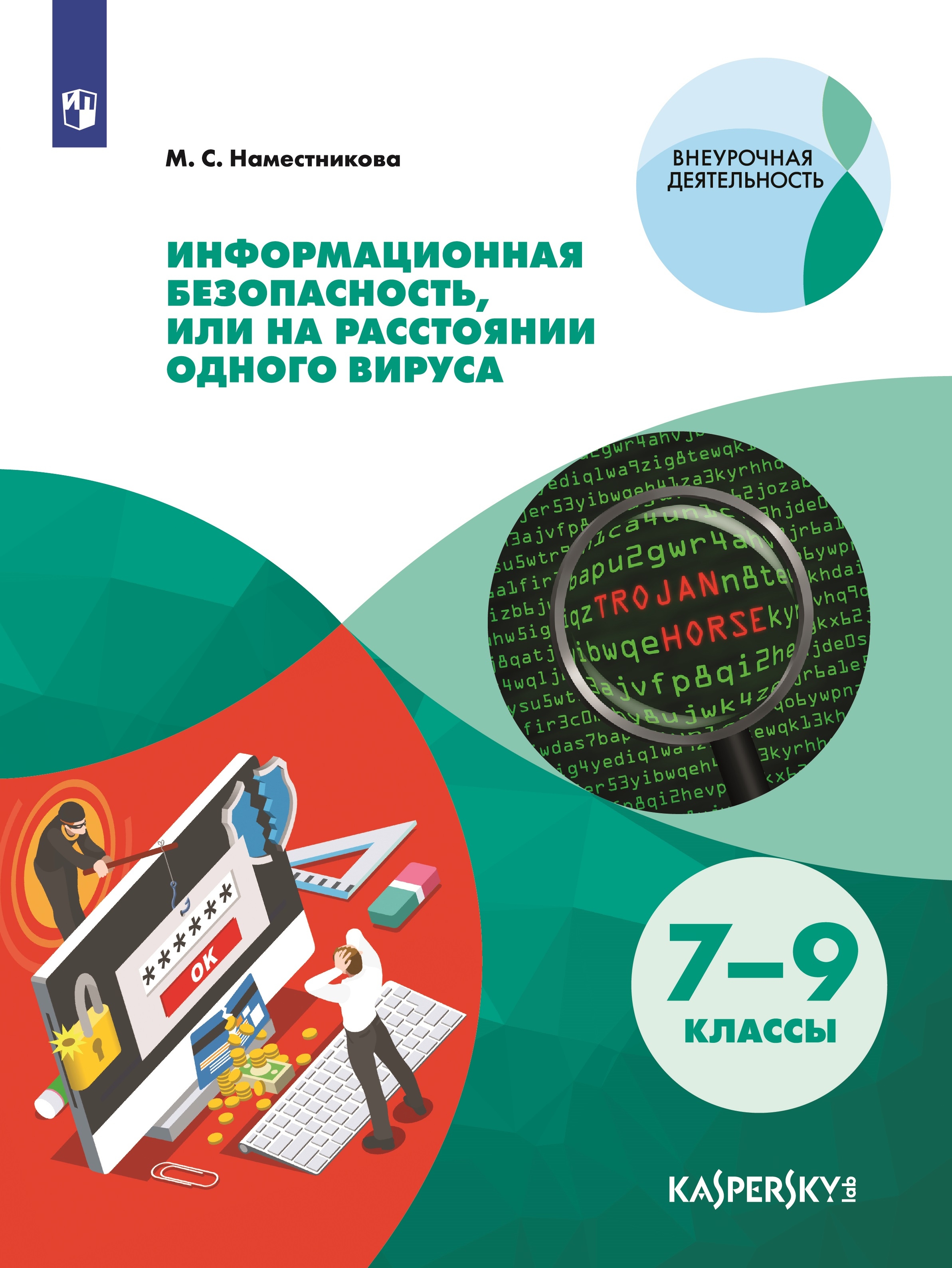 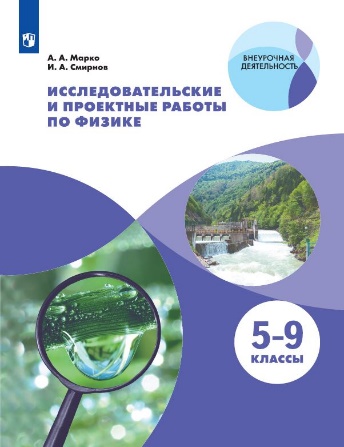 10
[Speaker Notes: Материал пособий способствует формированию креативного мышления, предусматривает активность и самостоятельность обучающихся, сочетание форм индивидуальной и групповой работы, развитие навыков проектной и исследовательской деятельности, основан на практико-ориентированном подходе.
∙Пособия серии обеспечат сопровождение образовательной деятельности учащихся в разных формах: учебное занятие, практическая работа, учебный проект и исследование, экскурсия
∙Практико-ориентированным заданиям отводится 60 % содержания пособий, теоретическому мате-риалу — 40 % 
∙Материал пособий расширяет кругозор учащихся, способствует углублению знаний по изучаемым предметам
В серии «ВНЕУРОЧНАЯ ДЕЯТЕЛЬНОСТЬ»:
∙Сборник рабочих программ
∙Реальная геометрия
∙Решение задач повышенной сложности по геометрии
∙Что мы знаем про то, что нас окружает? (в 2 частях)
∙Чему природа учит человека? 
∙Как сохранить нашу планету?
∙Информационная безопасность, или На расстоянии одного вируса 
    (разработано совместно с Лабораторией Касперского)
∙Экологическая культура и здоровье человека. Практикум
∙Траектория личного качества жизни. Практикум
∙Проектная мастерская
∙Исследовательские и проектные работы по физике
∙Исследовательские и проектные работы по химии
∙Исследовательские и проектные работы по биологии
∙Основы инфографики (в 3 частях)
∙Геометрия вокруг нас (в 2 частях)
∙Развитие математических способностей (в 2 частях)
∙Грамотный читатель.  Обучение смысловому чтению 
    (в 2 частях)
∙Финансовая грамотность. Цифровой мир
∙Финансовая грамотность. Современный мир
∙Интернет-предпринимательство
Краткое описание пособий для учителей биологии

Предлагаемое пособие «Чему природа учит человека?» обеспечивает организацию внеурочной образовательной деятельности обучающихся в 5—6 классах и реализует требования ФГОС. 
В пособии рассмотрены вопросы о роли природы в жизни человека и роли человека в жизни природы, о науке экологии и проблеме сохранения растительного и животного мира, о взаимосвязях в природе и научно обоснованном природопользовании.
Особенности пособия учитывают специфику внеурочной и внешкольной работы:  учебный материал, приведённый в пособии, с одной стороны, опирается на полученные ранее знания обучающихся, с другой стороны, значительно расширяет кругозор школьников по каждой теме; содержание пособия обеспечивает сопровождение образовательной деятельности учащихся в разных формах: практическая работа, учебный проект, учебное исследование, учебная экскурсия. 

Предлагаемое пособие «Как сохранить нашу планету?» предназначено для организации образовательной деятельности обучающихся в 7-9 классах и разработано в соответствии с ФГОС. 
В нём рассмотрены вопросы, посвящённые экологическим проблемам современного мира, сохранению биоразнообразия, сбережению почвы, воды и воздуха, энергосбережению. 
Отбор содержания учебного материала опирается на полученные ранее знания обучающихся и значительно расширяет их кругозор по каждой теме.
Содержание пособия обеспечивает сопровождение образовательной деятельности учащихся в разных учебных формах: практическая работа, учебный проект, учебное исследование, учебная экскурсия. 

Предлагаемое пособие «Экологическая культура и здоровье человека. Практикум» обеспечивает организацию внеурочной деятельности в 5-7 классах и реализует требования ФГОС. 
Практикум обладает значительным потенциалом для социализации школьников, развития их самостоятельности, становления гражданской ответственности и активной жизненной позиции молодёжи.  Его цель - познакомить учащихся с основами экологической безопасности, сформировать представления о взаимосвязи человека и природной среды обитания. 
Пособие направлено на развитие практических умений учащихся, формирование навыков практической оценки состояния окружающей природной среды; развитие исследовательских умений в области экологического образования; повышение безопасности жизнедеятельности школьников в условиях экологически неблагоприятных ситуаций.
В книгу включён теоретический материал, который подкреплён лабораторно-практическими заданиями. Мифы и легенды, интересные данные расширят кругозор детей. А задачи, вопросы, тесты, кроссворды, арифмогрифы после параграфов позволят закрепить пройденные темы и развить познавательный интерес к удивительному миру природы.
Пособие адресовано школьникам 5-7 классов, учителям и родителям.]
СЕРИЯ «ВНЕУРОЧНАЯ ДЕЯТЕЛЬНОСТЬ»
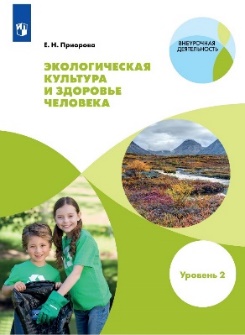 Способствует формированию креативного мышления;
Предусматривает активность и самостоятельность обучающихся;
Сочетает формы индивидуальной и групповой работы;
Позволяет развивать навыки проектной и исследовательской деятельности;
Основана на практико-ориентированном подходе.
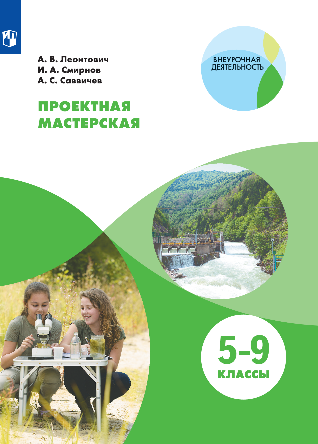 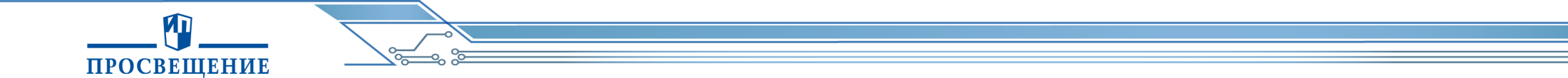 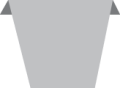 11
СЕРИЯ «ВНЕУРОЧНАЯ ДЕЯТЕЛЬНОСТЬ»
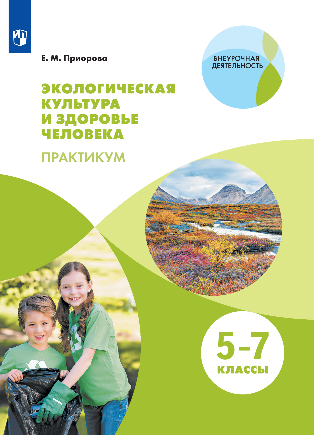 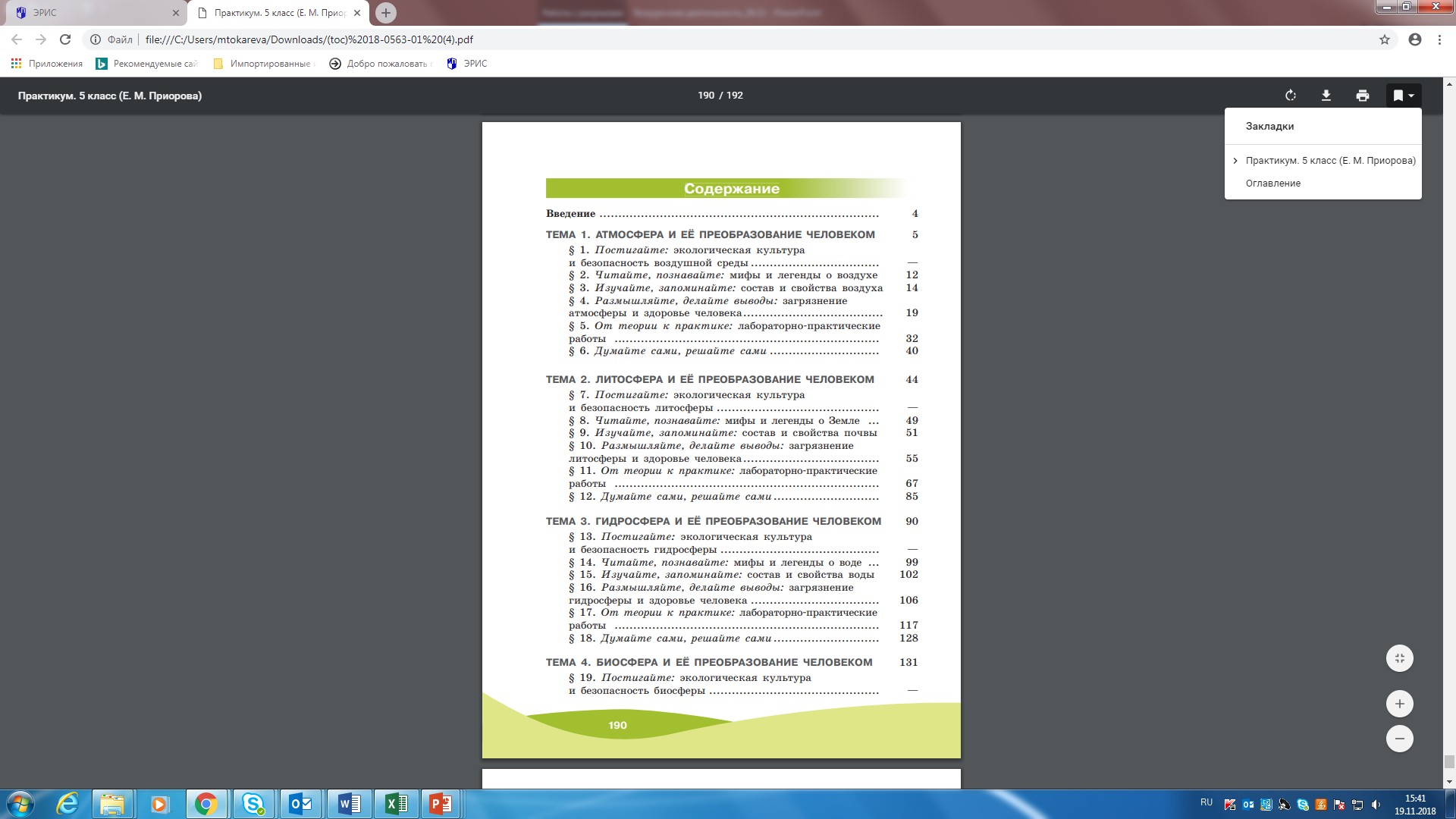 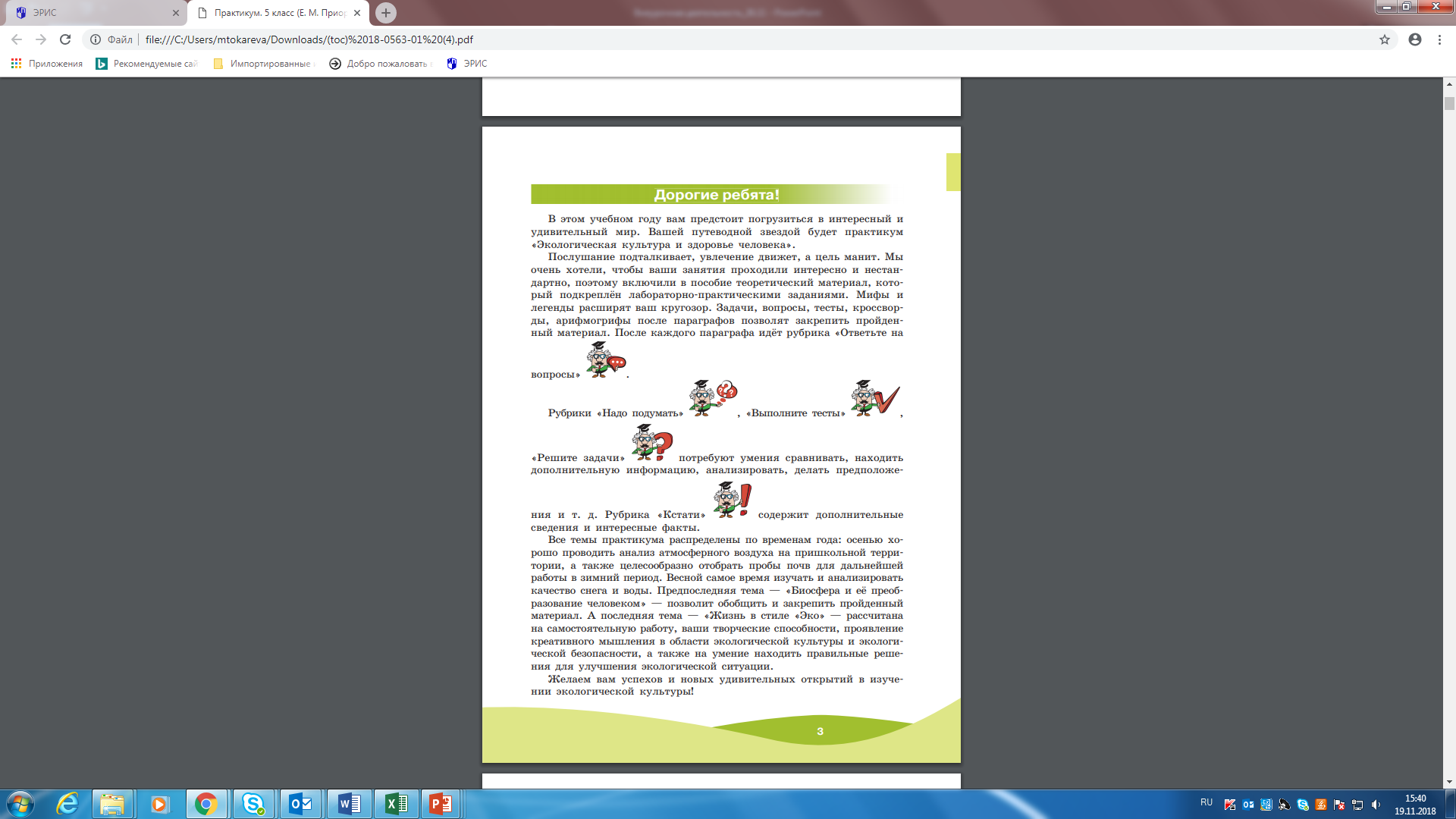 12
12
12
[Speaker Notes: Предлагаемое пособие «Экологическая культура и здоровье человека. Практикум» обеспечивает организацию внеурочной деятельности в 5-7 классах и реализует требования ФГОС. 
Практикум обладает значительным потенциалом для социализации школьников, развития их самостоятельности, становления гражданской ответственности и активной жизненной позиции молодёжи.  Его цель - познакомить учащихся с основами экологической безопасности, сформировать представления о взаимосвязи человека и природной среды обитания. 
Пособие направлено на развитие практических умений учащихся, формирование навыков практической оценки состояния окружающей природной среды; развитие исследовательских умений в области экологического образования; повышение безопасности жизнедеятельности школьников в условиях экологически неблагоприятных ситуаций.
В книгу включён теоретический материал, который подкреплён лабораторно-практическими заданиями. Мифы и легенды, интересные данные расширят кругозор детей. А задачи, вопросы, тесты, кроссворды, арифмогрифы после параграфов позволят закрепить пройденные темы и развить познавательный интерес к удивительному миру природы.
Пособие адресовано школьникам 5-7 классов, учителям и родителям.

Коллеги! В теме 1 мы отдельно рассматриваем проблемы атмосферы и ее преобразовании человеком, также рассматриваем литосферу, гидросферу и биосферу. Первые параграфы в каждой теме называются: Постигайте: экологическая культура и безопасность атмосферы или литосферы, или гидросферы. Вторые параграфы в каждой теме нам рассказывают про мифы и легенды. Третий параграф в каждой теме о ключевых понятиях  и последний параграф посвящён  проблемам загрязнения будь-то атмосферы, гидросферы или биосферы. После теоретического блока идут параграфы в каждой теме, практической направленности. Параграф так и называется: От теории к практике, где предложены разнообразные практические и лабораторные работы, экскурсии, исследования. Что важно, их легко выполнять (все необходимое есть под руками и отдельно прописана методика организации этой работы. А последний параграф в каждой теме: Думайте сами, решайте сами, куда включены разнообразные вопросы и задания по теме.]
СЕРИЯ «ВНЕУРОЧНАЯ ДЕЯТЕЛЬНОСТЬ»
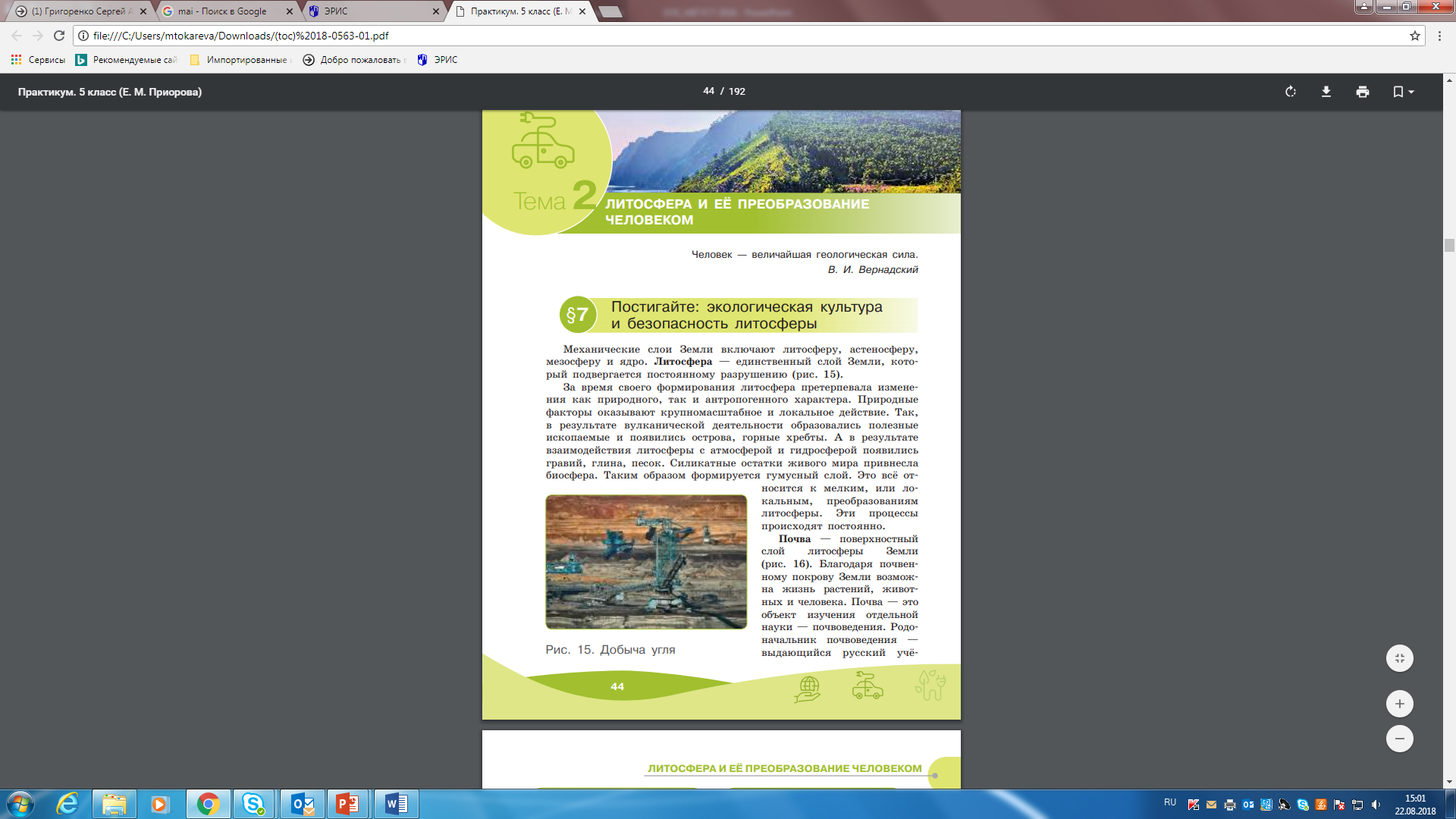 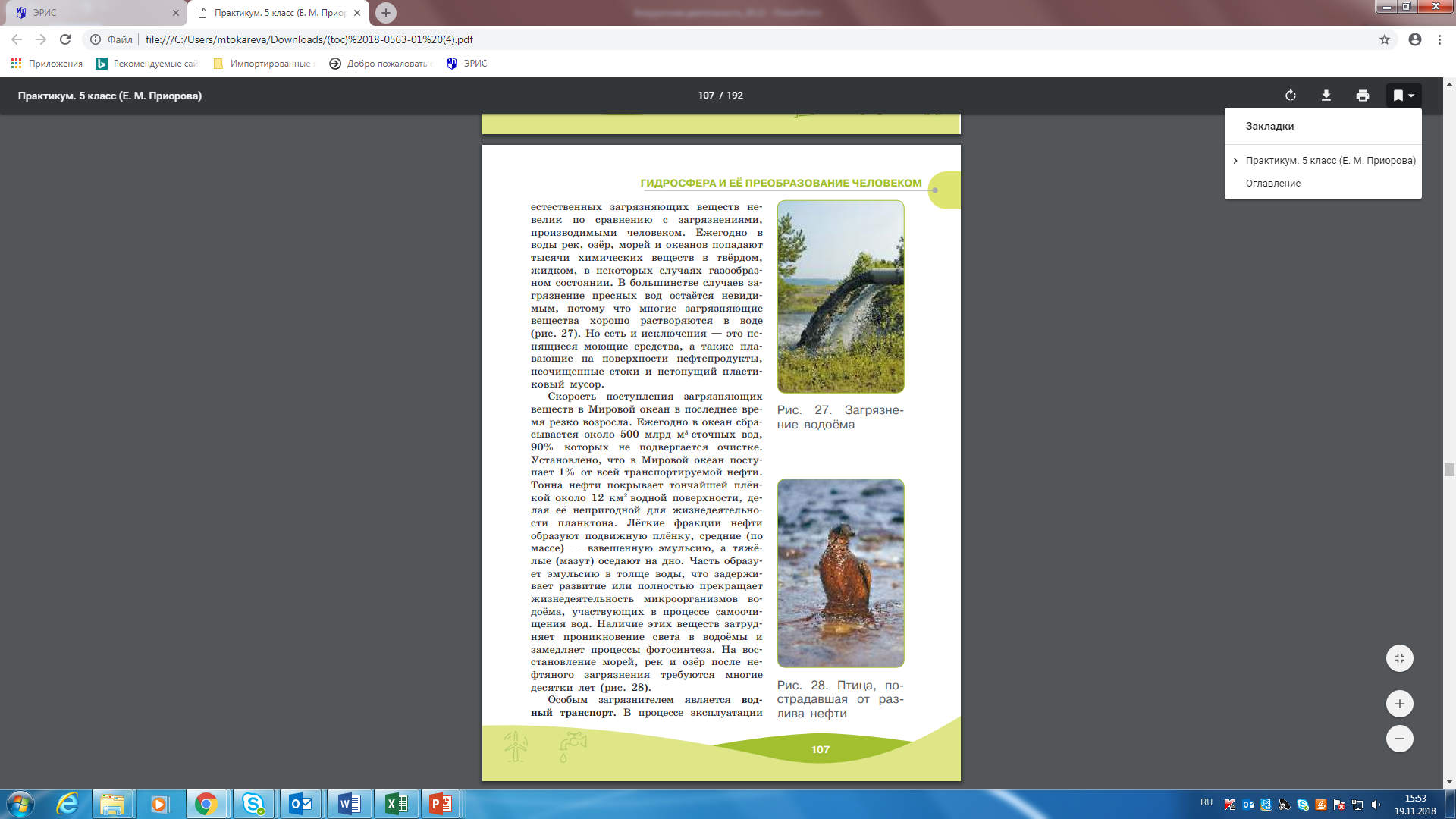 13
12
13
[Speaker Notes: Здесь приведен разворот первого параграфа «Постигайте экологич. культуру и безопасность литосферы, мы вводим новые понятия по данной проблеме, определяемся, что относится к литосфере и какие существуют проблемы нарушения недр земли. 

Важно, что перед изучением каждой темы мы даем высказывание  ученого или какую-то крылатую фразу. тем самым как бы настраивая ребенка, что нам прендстоит изучать. Тема 2. Литосфера и её преобразование человеком 

Тема 2. Литосфера и её преобразование человеком
Человек – величайшая геологическая сила.
В. И. Вернадский
Тема 3. Гидросфера и её преобразование человеком
 
Вода – это сила,
Вода – это слабость,
Вода – это жизнь.
А жизнь – это радость.
(Народная мудрость)

После изучения теоретического блока идут разнообразные вопросы и задания. Это не просто вопросы на повторения ранее изученного материала. А задания интересные, оригинальные, чтобы дети хотели изучать данную тему. Здесь и шарады, загадки. Мы просим детей придумать рассказ, нарисовать плакат, объяснить пословицу и т.д. 
Следует сказать, что в пособии много вопросов про регион, где живет ребенок. Согласитесь, обсуждать глобальные проблемы иногда очень сложно, не каждый из детей сразу готов задуматься об охране атмосферного воздуха на нашей планете. А удобнее обсудить сначала, а как сложилась ситуация в населенном пункте, где живет ребенок, много ли промышленных предприятий, как меняется состав почвы, где наиболее остро стоит проблема сохранения водных объектов, где сосредоточены свалки мусора и т.д. 3. Какие экологические проблемы характерны для вашего населённого пункта?
4.Что можно сделать в вашем населённом пункте для улучшения экологической ситуации?]
СЕРИЯ «ВНЕУРОЧНАЯ ДЕЯТЕЛЬНОСТЬ»
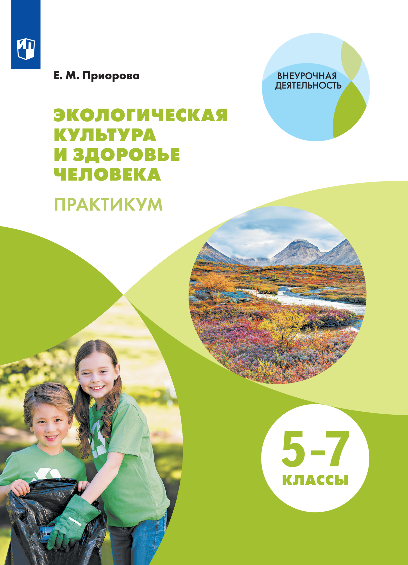 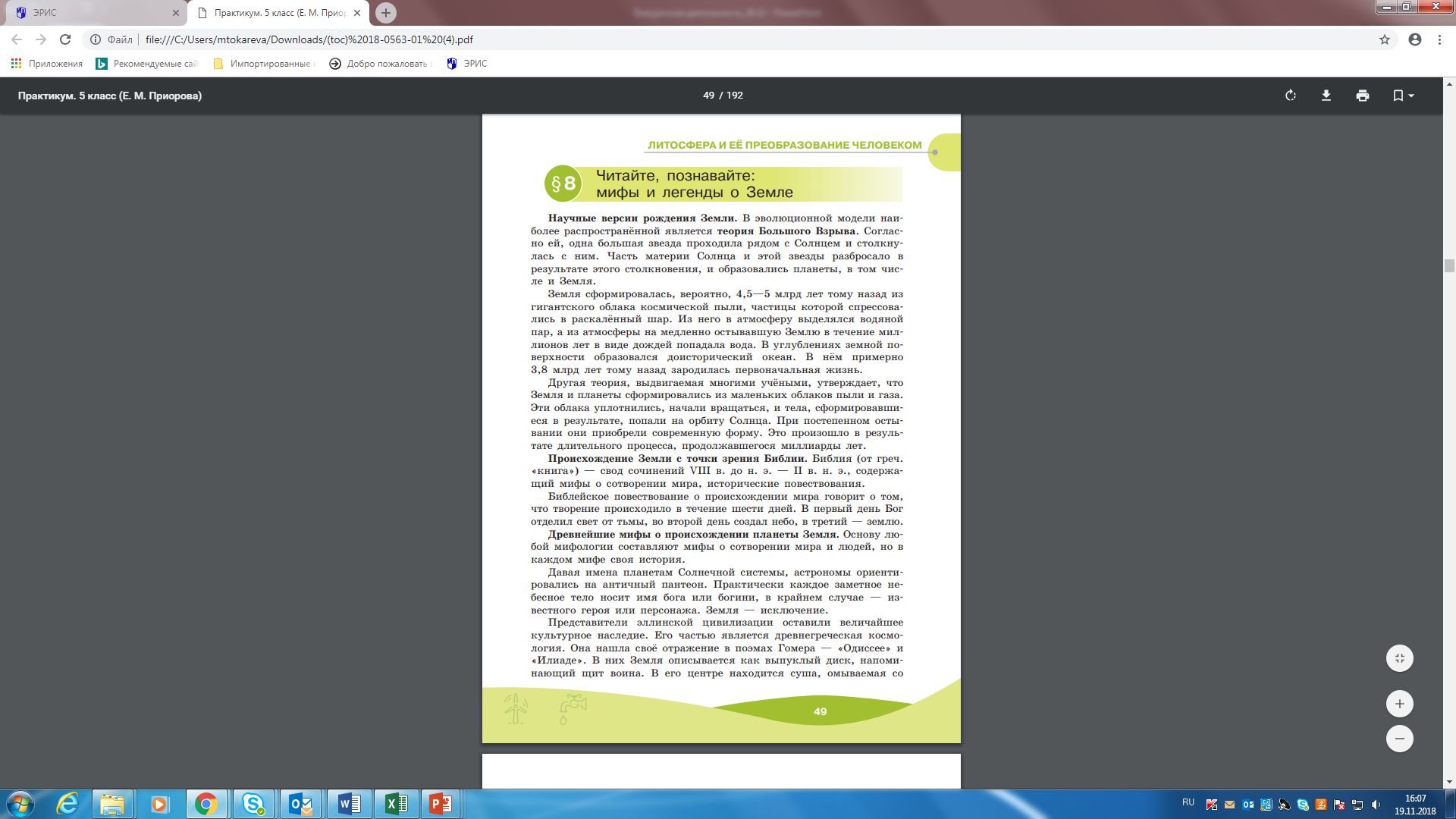 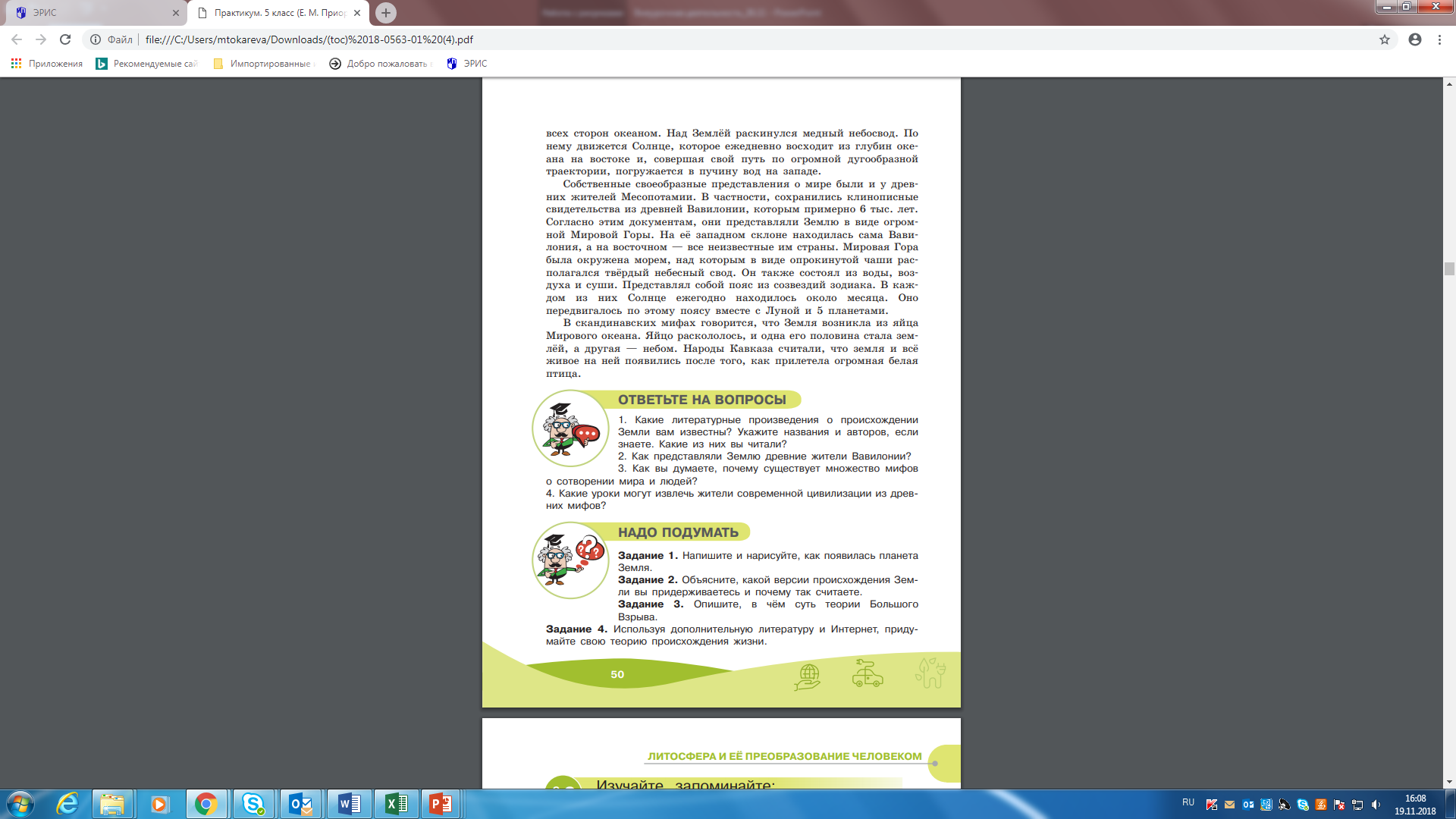 14
12
14
[Speaker Notes: Это пример второго параграфа в каждой теме, где мы рассказываем о мифах и легендах о происхождении литосферы или при изучении темы «Гидросфера» описываем бога моря Посейдона, повествуем о владыке вод – Водяном. Изучая легенды и мифы о биосфере ребят знакомятся с восточнославянским богом Ярило, рассказываем про языческий праздник Ивана Купалы, про Флору и Вакха и т.д. Текст этих параграфов написан увлекательным языком и ребята для себя узнают много нового и интересного. Но, а после прочтения мифов и легенд про биосферу, дети должны найти города, на гербах которых изображены животные или указать названия городов, где спрятаны животные. Также ребятам предлагается нарисовать герб несуществующего города.  Здесь же даются отрывки русских народных сказок, в которых затронуты проблемы охраны растений и животных. Т.е. мы даём много и творческих заданий, вопросов типа «Подумайте». Некоторые задания удобны для организации дискуссии и круглого стола.]
СЕРИЯ «ВНЕУРОЧНАЯ ДЕЯТЕЛЬНОСТЬ»
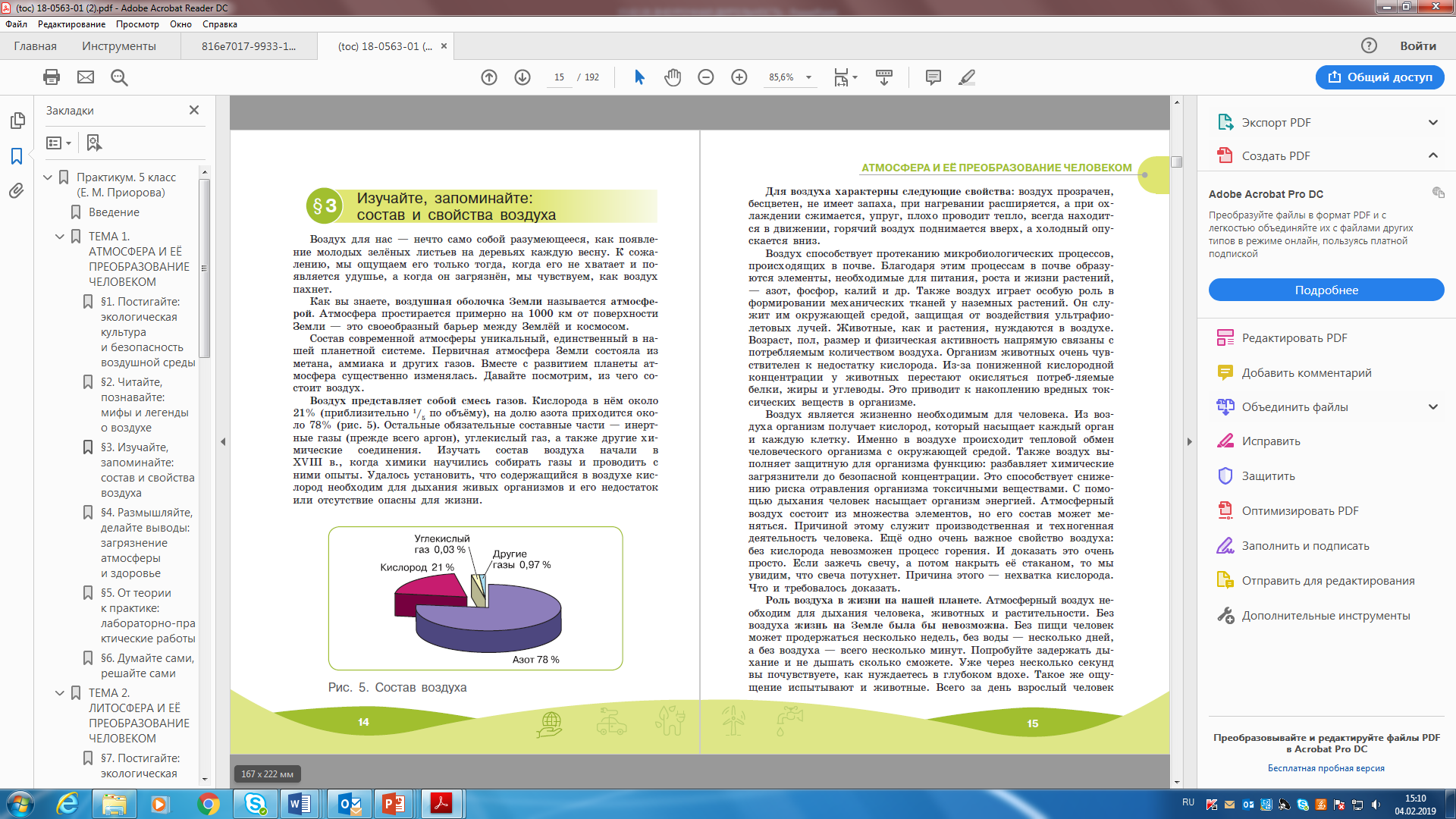 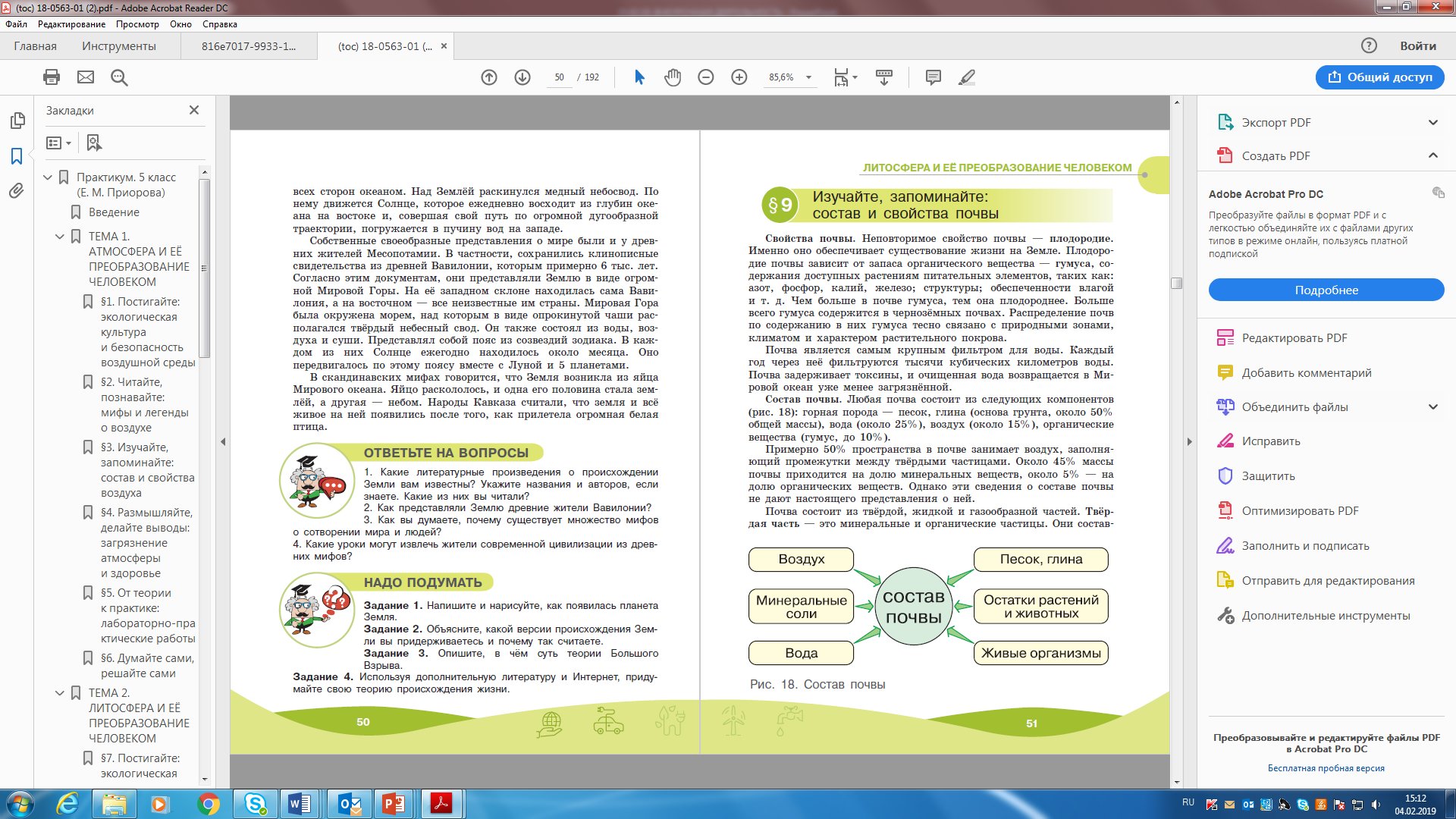 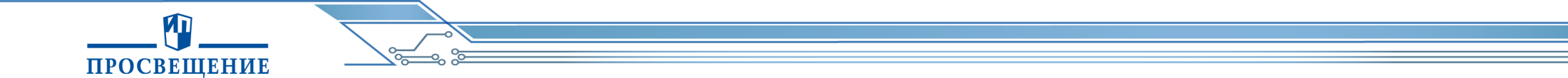 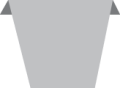 15
[Speaker Notes: Третий параграф в каждой теме посвящен изучению свойств оболочки, которую мы изучаем. Будь-то состав и свойства воздуха или почвы.]
СЕРИЯ «ВНЕУРОЧНАЯ ДЕЯТЕЛЬНОСТЬ»
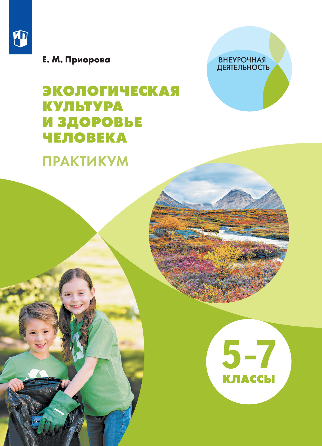 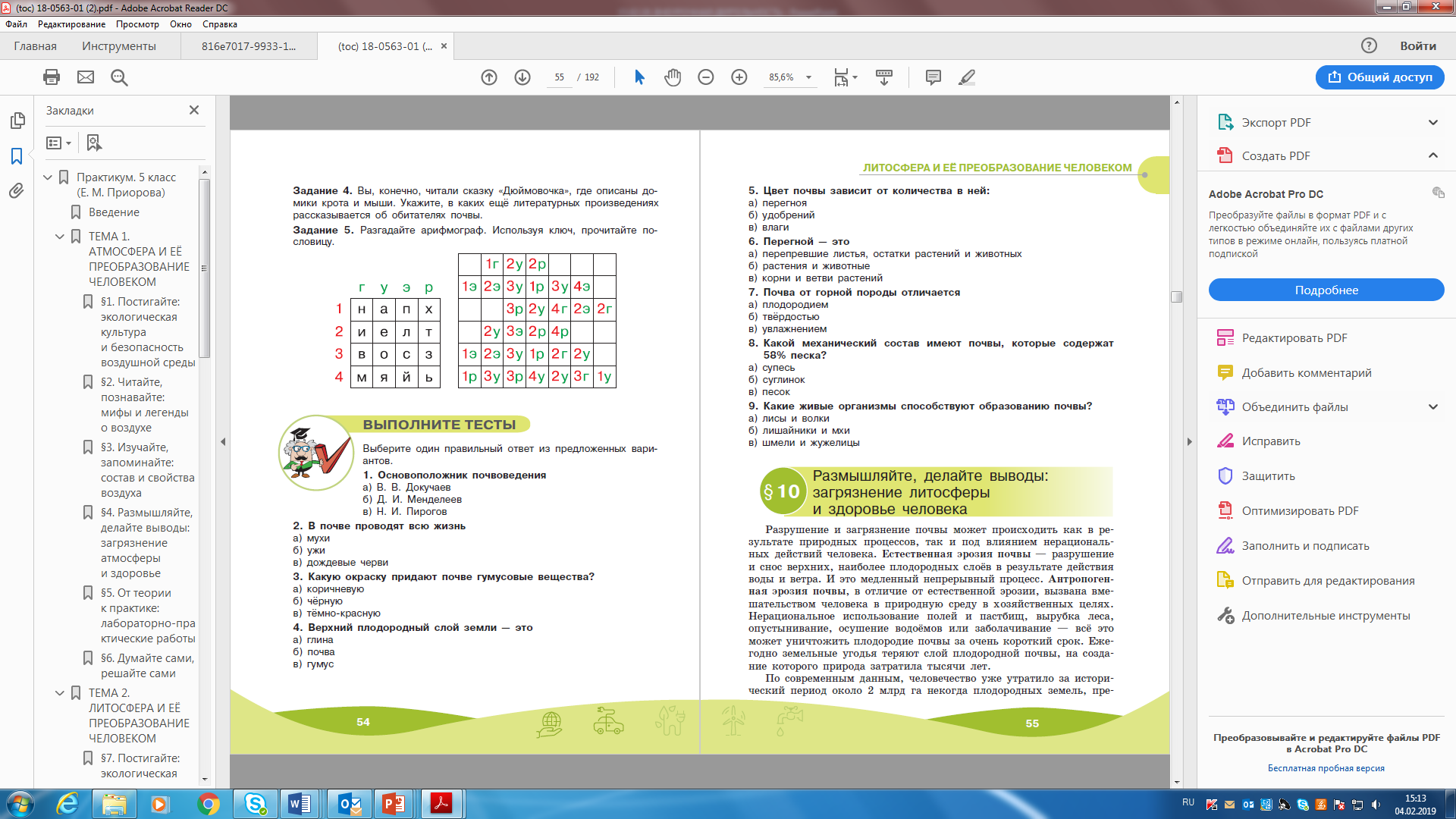 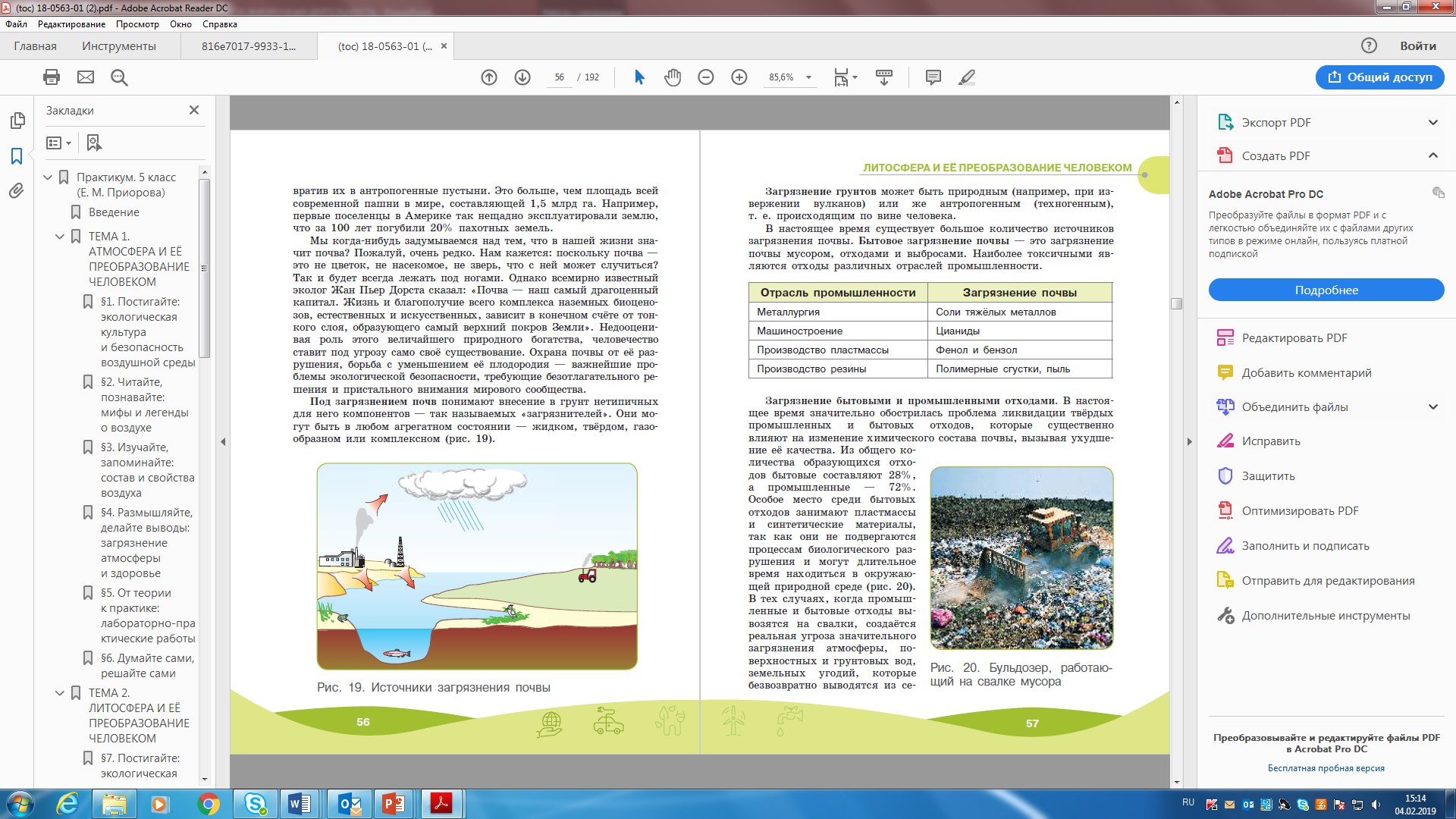 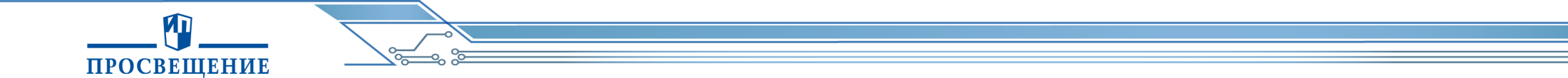 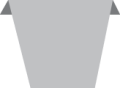 16
[Speaker Notes: Четвертый параграф в каждой теме посвящен проблемам загрязнения и содержатся данные, известные и близкие детям (это примеры из реальной жизни). После параграфа даётся много заданий, когда дети выдвигают свои предположения, как решить ту или другую экологическую проблему.]
СЕРИЯ «ВНЕУРОЧНАЯ ДЕЯТЕЛЬНОСТЬ»
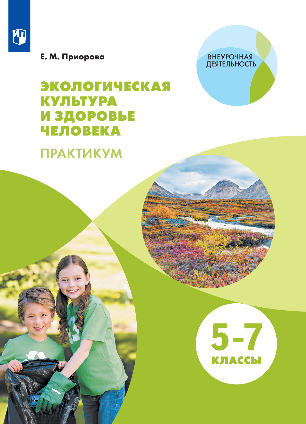 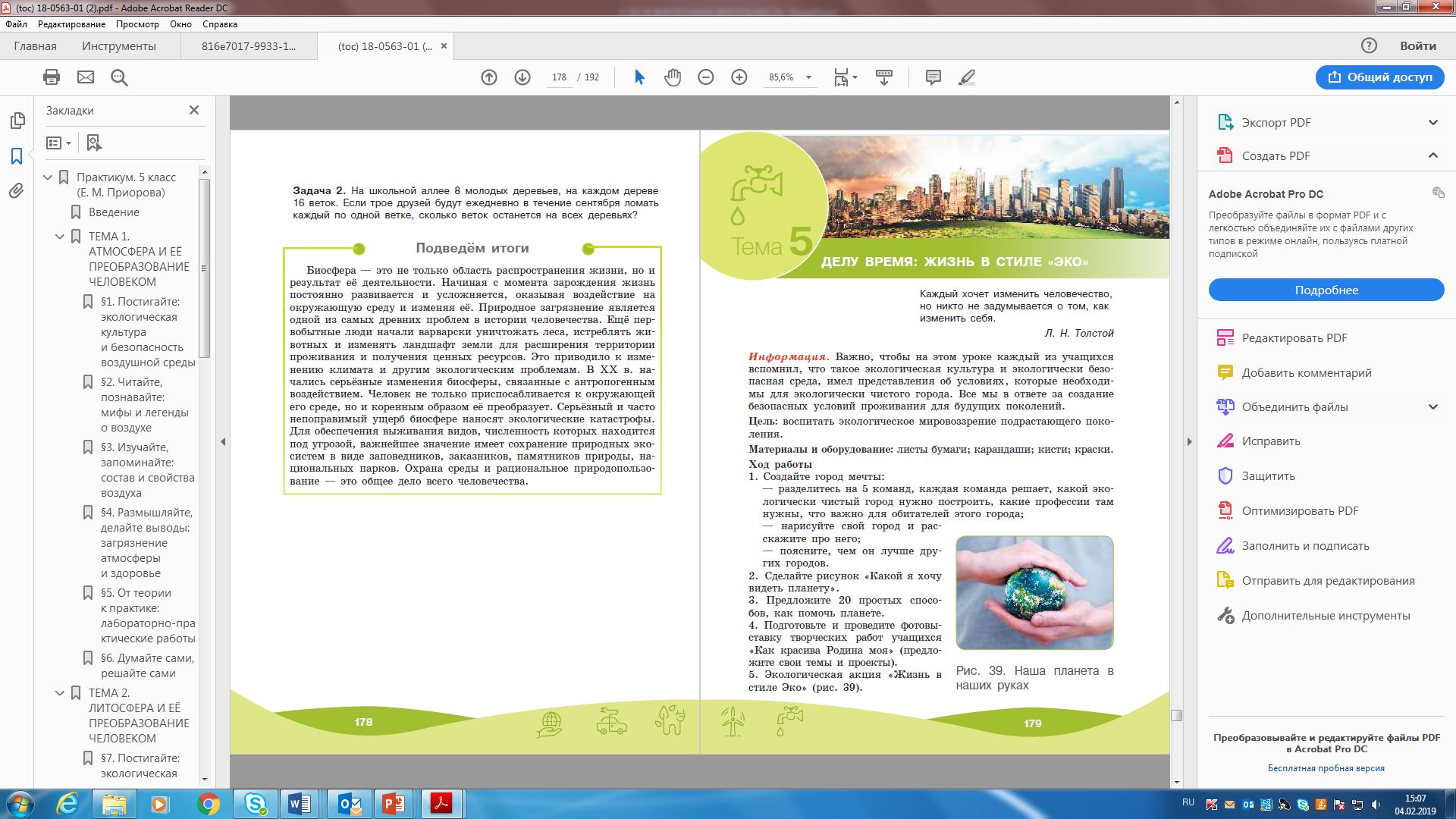 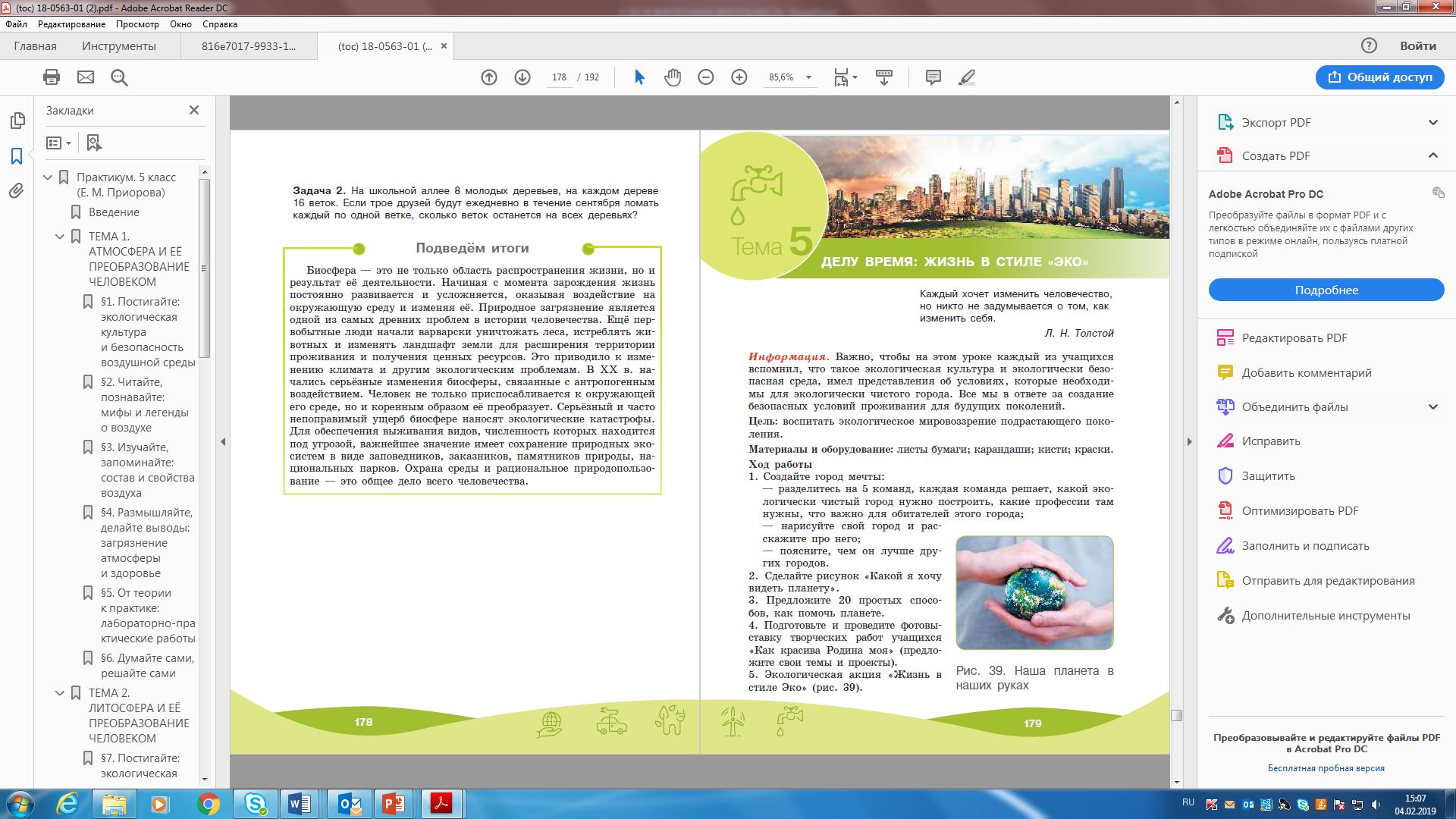 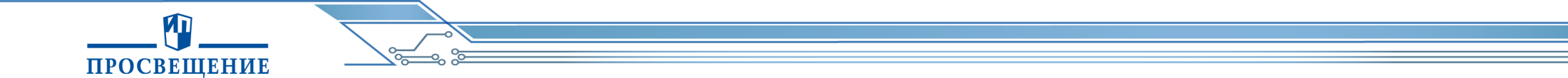 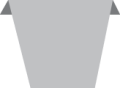 17
[Speaker Notes: Особое внимание заслуживает последняя тема 5. «Делу время: жизнь в стиле «ЭКО».]
СЕРИЯ «ВНЕУРОЧНАЯ ДЕЯТЕЛЬНОСТЬ»
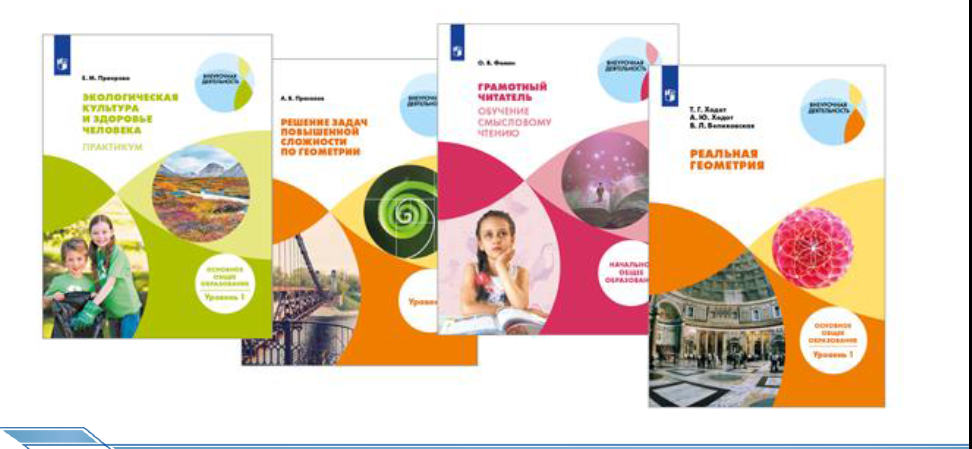 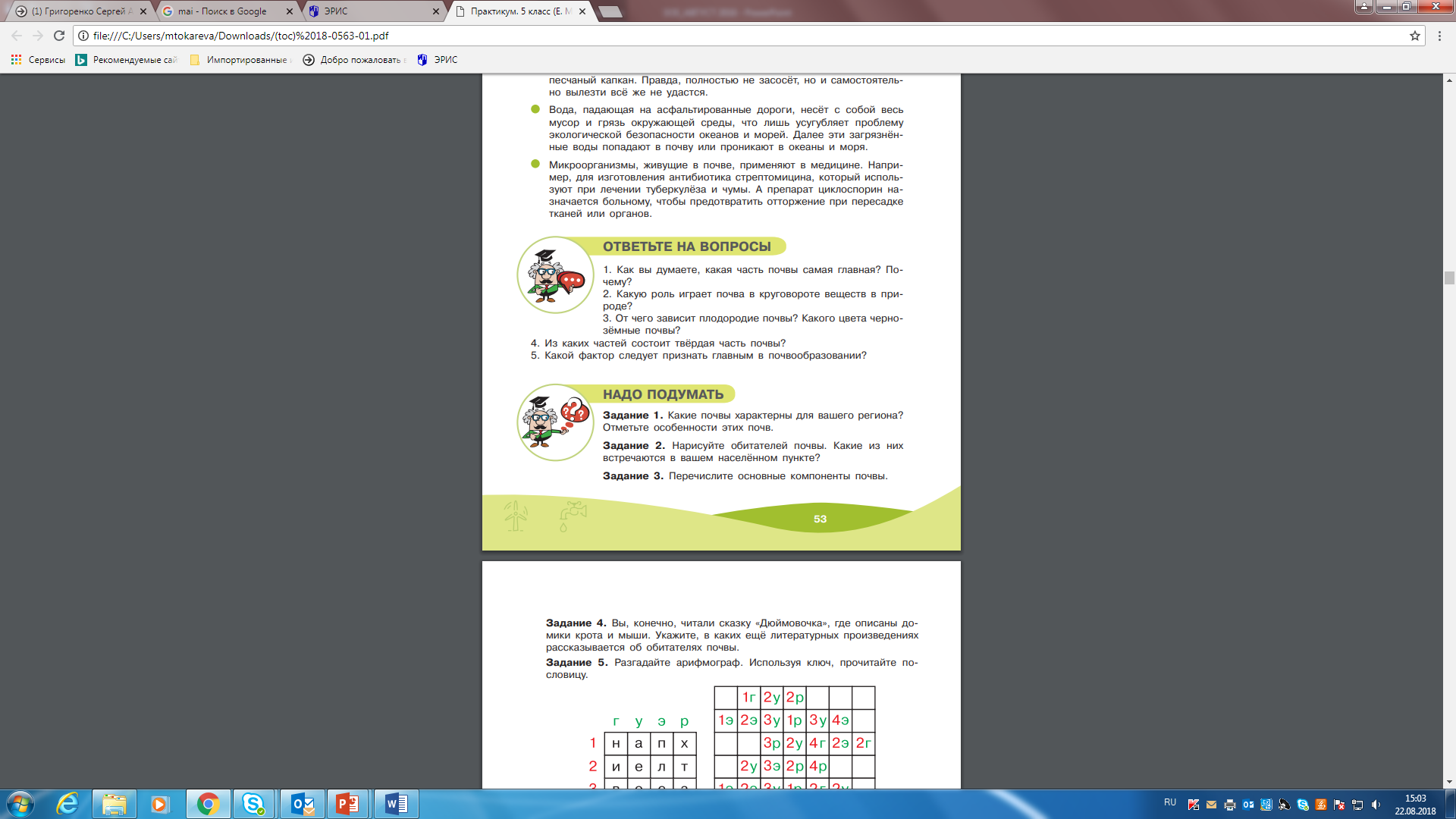 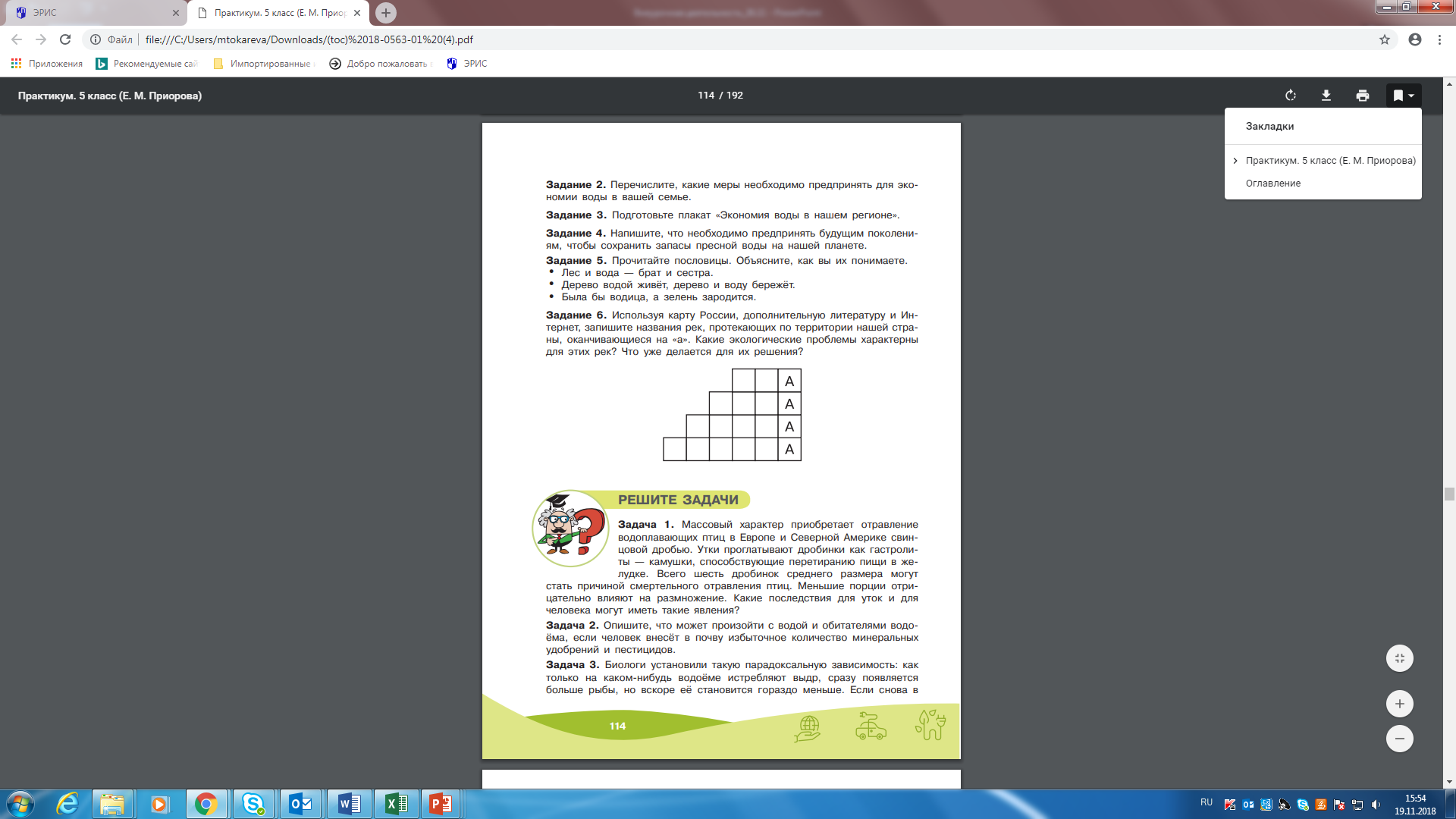 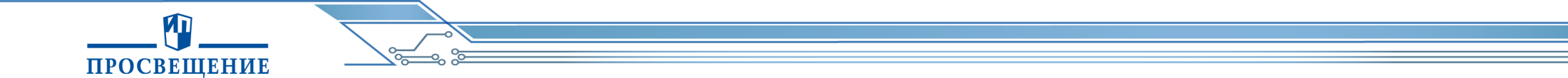 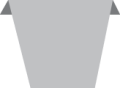 18
[Speaker Notes: Очень интересен методический аппарат данного пособия. Надо сказать, что в пособии включено большое количество заданий разного уровня сложности, отличающиеся по форме выполнения. Есть и вопросы репродуктивного характера « Как вы думаете, какая часть почвы самая главная и почему?» 
Есть вопросы на размышление. Задание 4. Перечислите главные загрязнители, которые приводят к изменению химического состава почв на нашей планете. Как, по вашему мнению, эта проблема будет решаться через 50–100 лет?  Приветствуются даже самые фантастические предложения.
Задание 8. Нередко говорят: «Земля – тарелка, что положишь, то и возьмёшь». А вот писатель Л. Н. Толстой, размышляя об этой проблеме, написал: «Вырастут травы, хлеба, плоды, деревья; насытятся животные, напитаются люди. Кто всё приготовил? Солнце». Согласны ли вы с мнением писателя? Выскажите своё мнение по этому поводу.
Есть творческие задания Задание 5. Подготовьте плакат «Сохранение плодородия почвы на нашей планете». Укажите, какие меры необходимо предпринять для решения данной проблемы.]
СЕРИЯ «ВНЕУРОЧНАЯ ДЕЯТЕЛЬНОСТЬ»
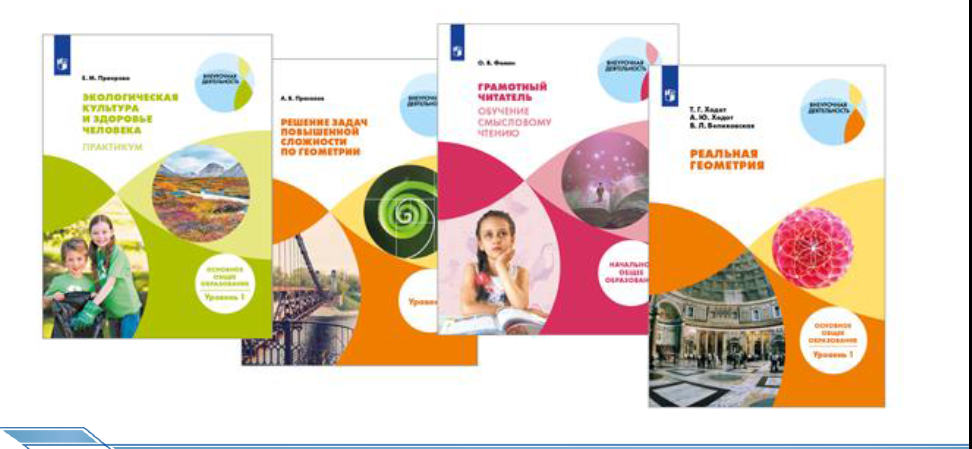 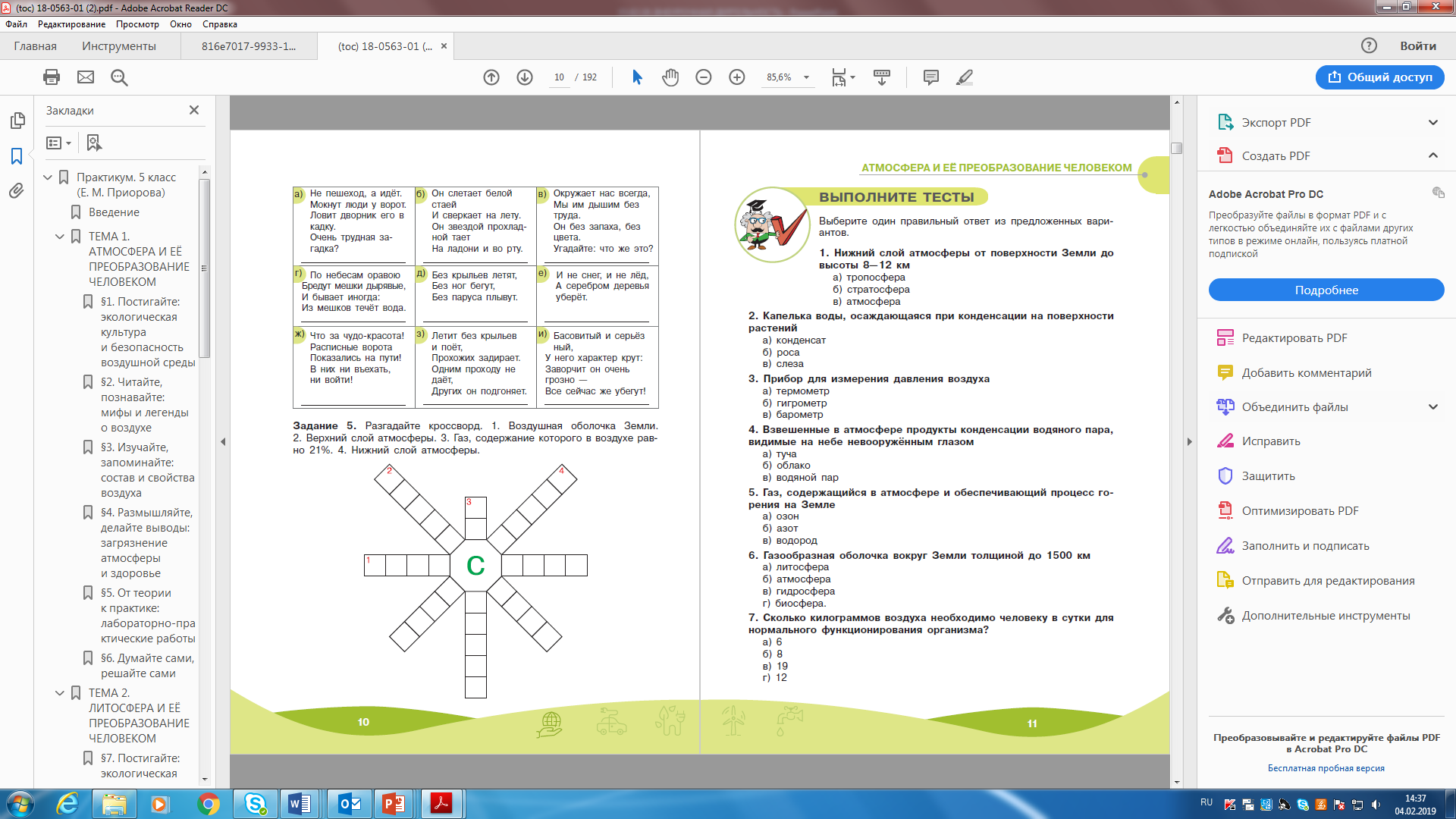 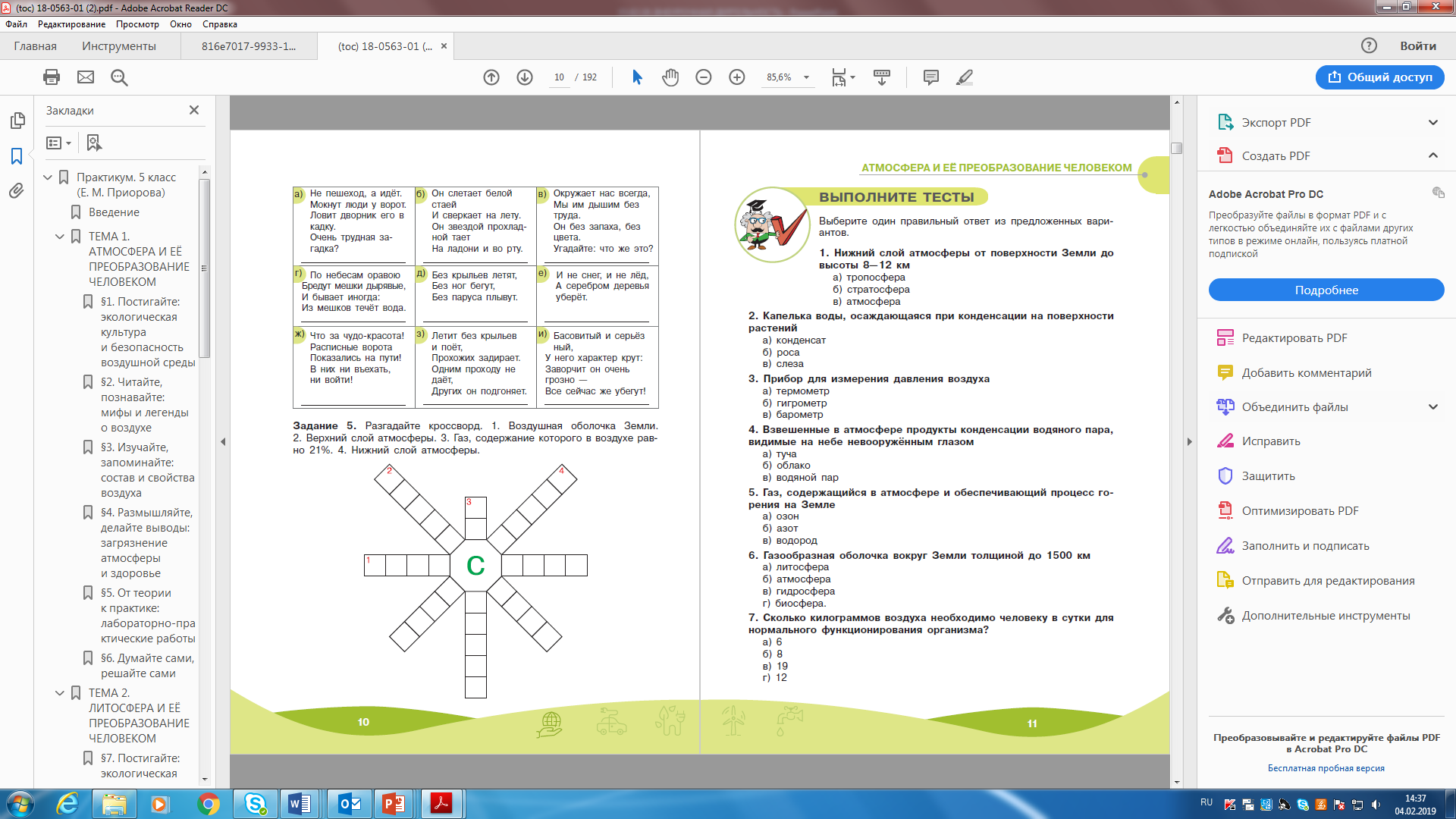 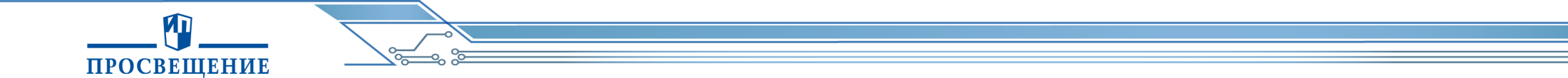 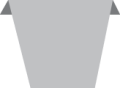 19
[Speaker Notes: Очень интересен методический аппарат данного пособия. Как вы видите на этом слайде, у нас существуют разные рубрики: «Надо подумать», «Решите задачу», «Выполните тест и мы детей также готовим к этой форме работы, чтобы на ОГЭ и ЕГЭ дети умели работать с заданиями тестового характера. Надо сказать, что в пособии включено большое количество заданий разного уровня сложности, отличающиеся по форме выполнения. Есть и вопросы репродуктивного характера « Как вы думаете, какая часть почвы самая главная и почему?» 
Есть вопросы на размышление. Задание 4. Перечислите главные загрязнители, которые приводят к изменению химического состава почв на нашей планете. Как, по вашему мнению, эта проблема будет решаться через 50–100 лет?  Приветствуются даже самые фантастические предложения.
Задание 8. Нередко говорят: «Земля – тарелка, что положишь, то и возьмёшь». А вот писатель Л. Н. Толстой, размышляя об этой проблеме, написал: «Вырастут травы, хлеба, плоды, деревья; насытятся животные, напитаются люди. Кто всё приготовил? Солнце». Согласны ли вы с мнением писателя? Выскажите своё мнение по этому поводу.
Есть творческие задания Задание 5. Подготовьте плакат «Сохранение плодородия почвы на нашей планете». Укажите, какие меры необходимо предпринять для решения данной проблемы.]
СЕРИЯ «ВНЕУРОЧНАЯ ДЕЯТЕЛЬНОСТЬ»
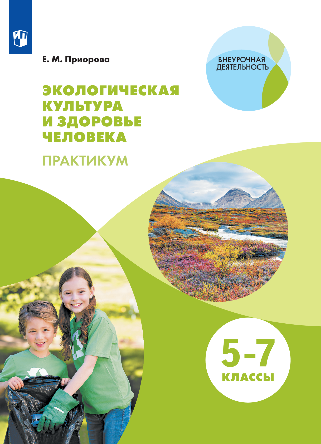 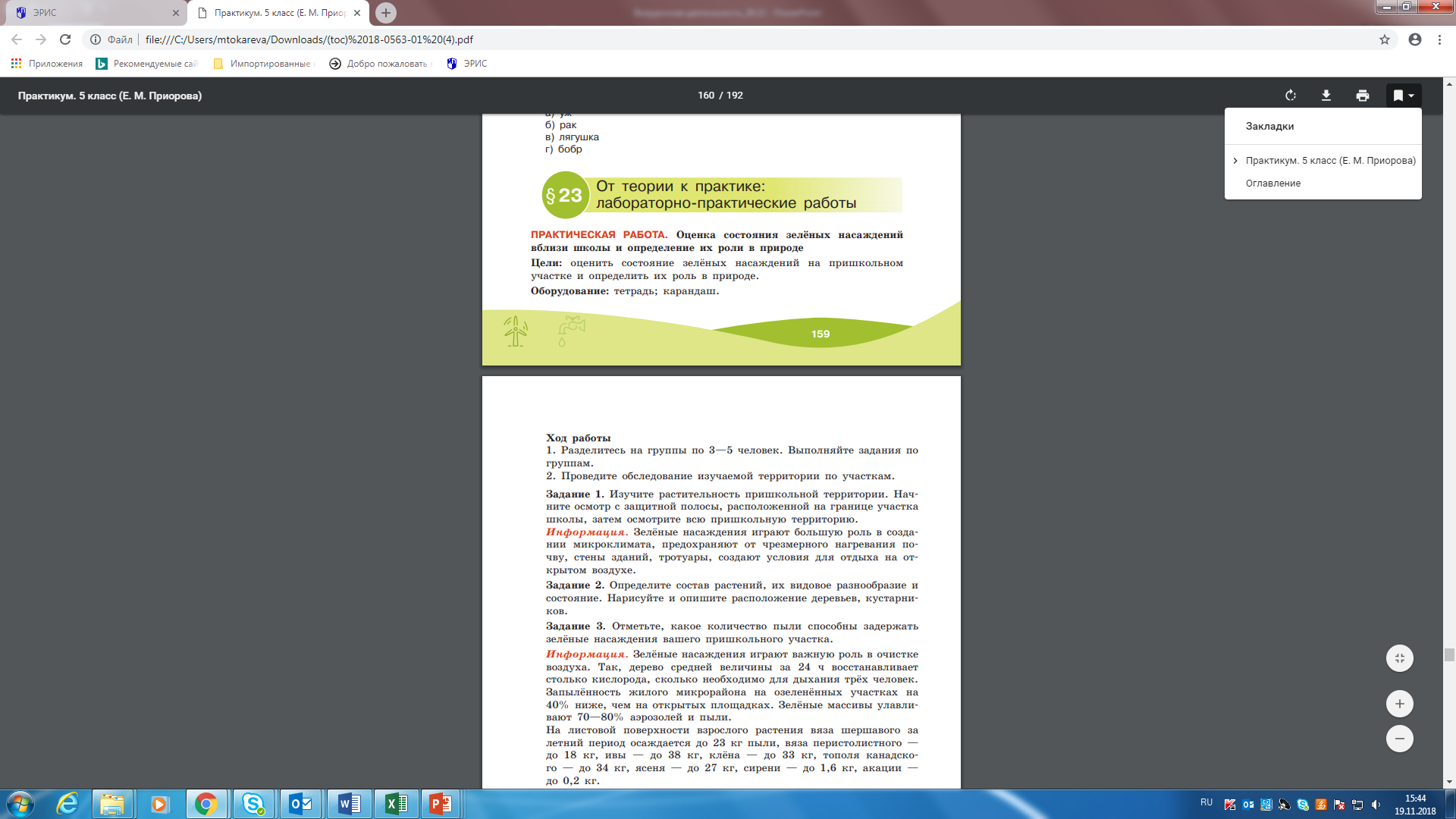 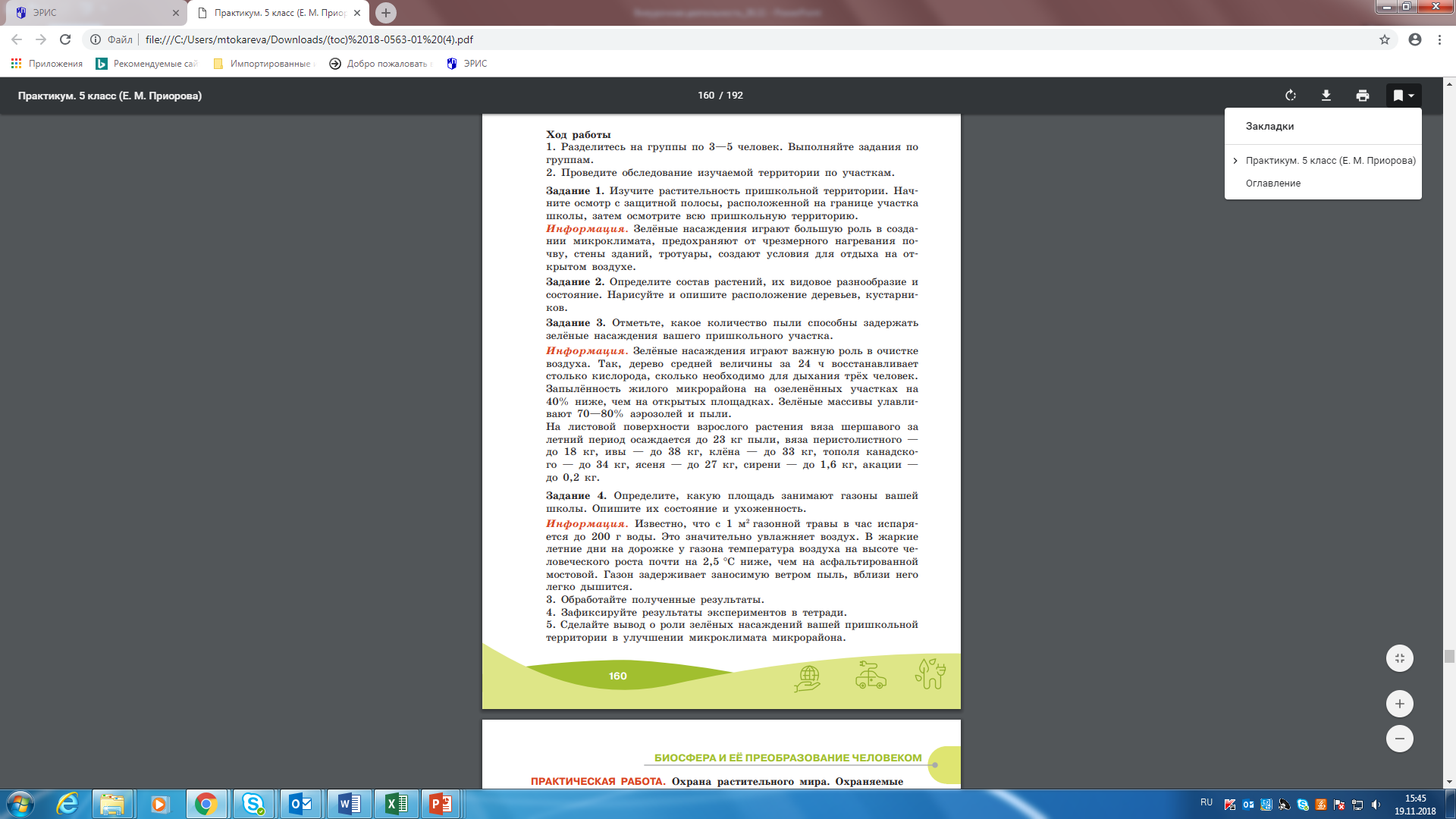 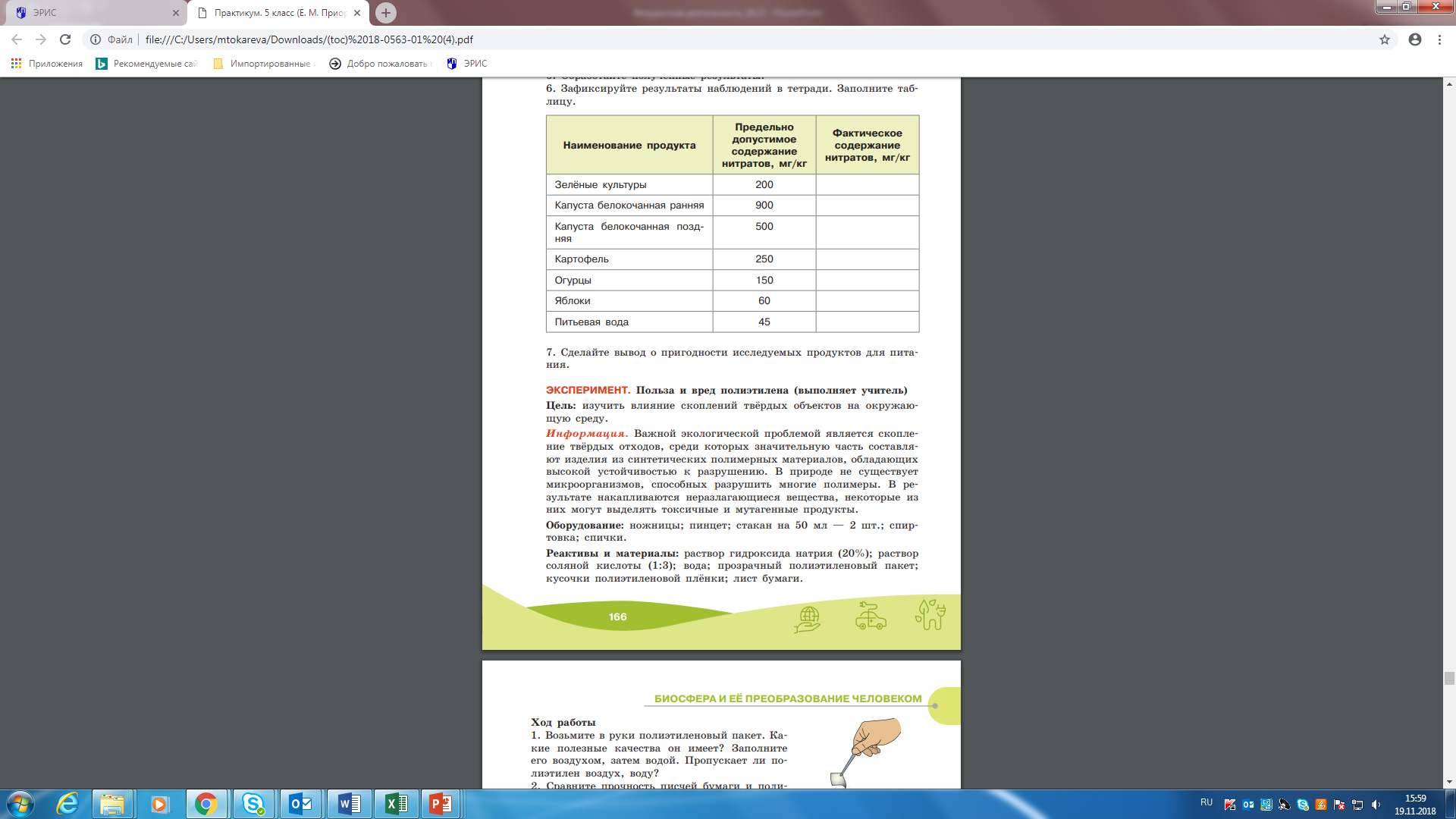 20
[Speaker Notes: На этом слайде приведена работа «Польза и вред полиэтилена (выполняет учитель). Тема актуальная сначала даются справочные данные, сколько разлагаются разные вещества и дети понимают, к каким последствиям может привести широкое использование палит этиленовых пакетов. Следующая работа на этом слайде про изучение на пришкольном участке зеленых насаждений и определение уровня загрязнения. (методика проведения предлагается)
К примеру в теме «Литосфера и преобразование человеком» включены следующие работы: 
Определения механического состава почвы на пришкольной территории, Определение типа почвы по растущим сорнякам и травам, Определение наличия в почве песка,  глины, органических включений, Опыт. Как передвигается вода в почве, Опыт. Оценка экологического состояния почвы по солевому составу водной вытяжки (проводит учитель) и др.

Также в пособии включены проекты.
Проект № 1. Изготовление игрушек своими руками из вторичного сырья
Информация. Утилизация отходов – важнейшая проблема экологической безопасности. При её решении можно сэкономить сырьё и уменьшить площади свалок, которые занимают большие территории и являются источником загрязнения и отравления воздуха, почвы и воды. Бросовый материал всегда доступен и не требует лишних затрат. А поделки, игрушки и даже украшения вполне могут конкурировать с покупными аналогами, если делать их с воодушевлением и фантазией. 
Проект № 2. Консервной банке – вторую жизнь
Цель: предложить свои способы вторичного использования консервных банок.]
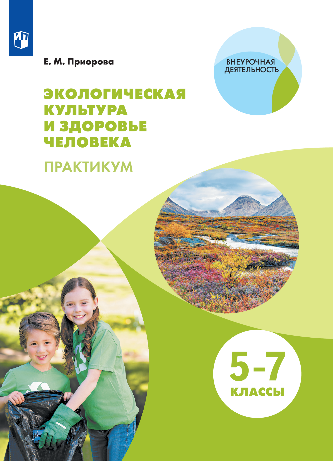 СЕРИЯ «ВНЕУРОЧНАЯ ДЕЯТЕЛЬНОСТЬ»
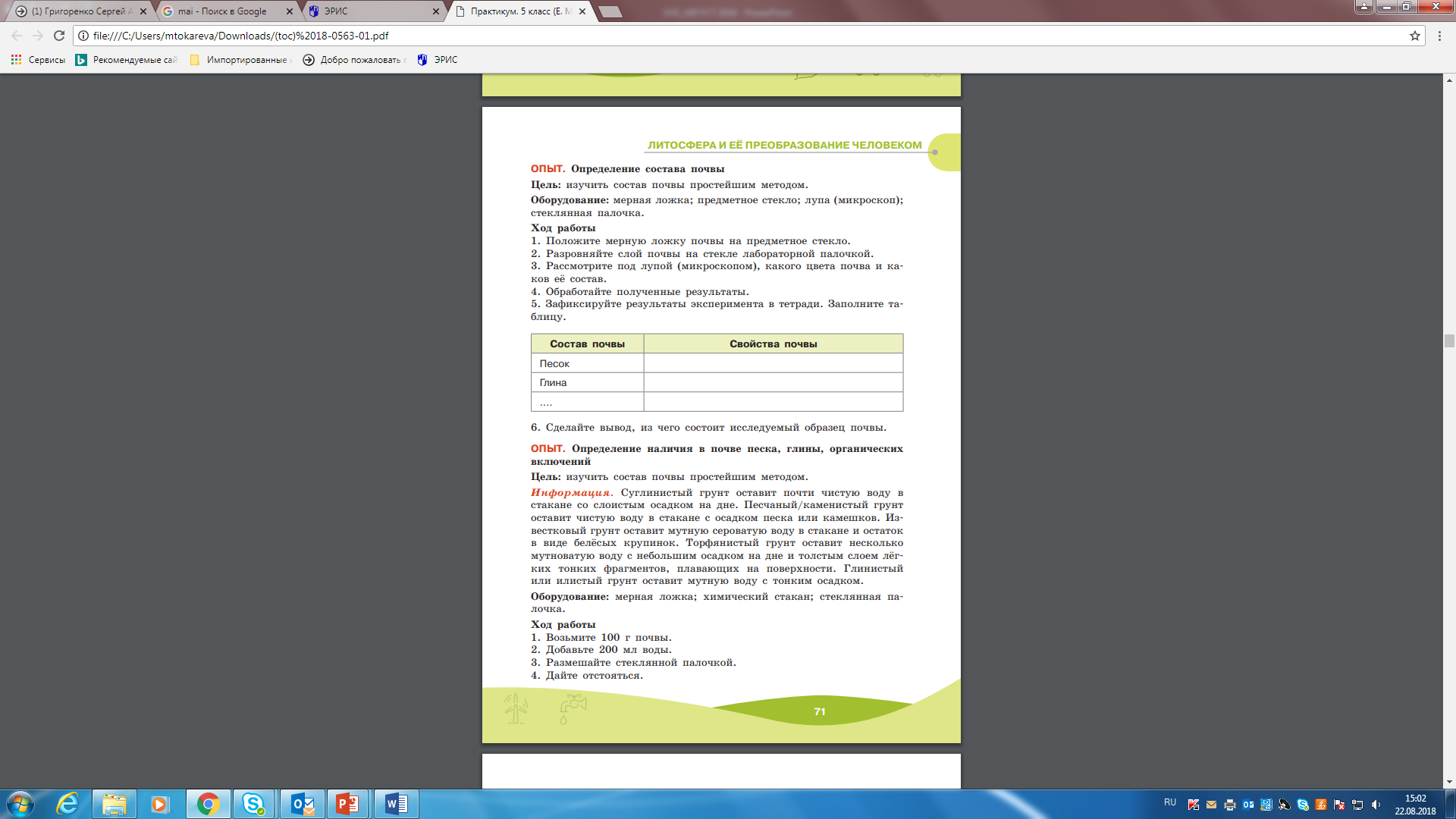 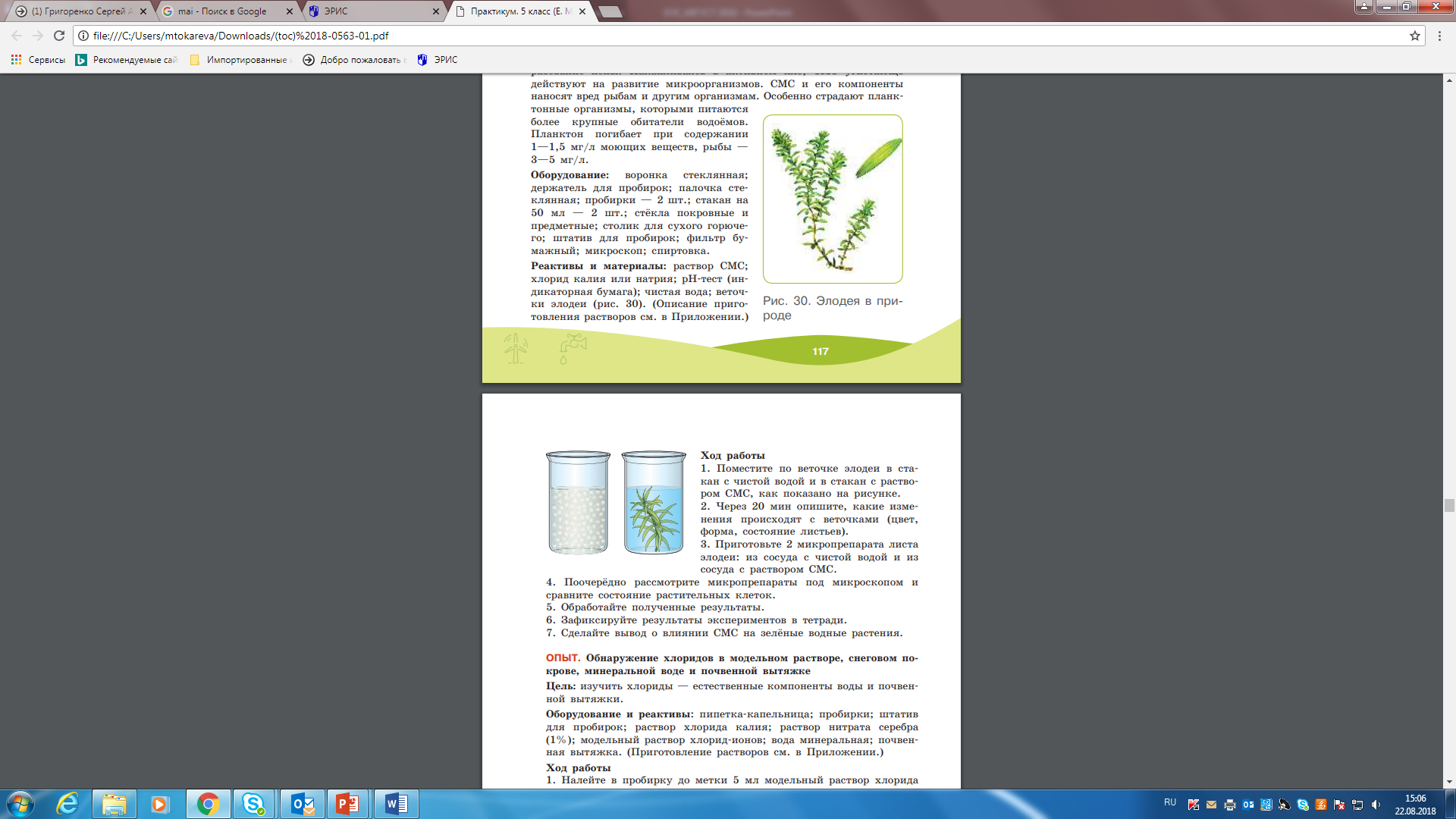 21
[Speaker Notes: Это развороты параграфов, практического блока. Эти параграфы так и называются «От теории к практике:» отдельно прописываются цели и задачи каждого исследования, практической и лабораторной работы. Даются пошаговые инструкции, как их проводить. Где необходимо изображены рисунки с пояснениями. Важно, что все работы можно провести и не нужно наличие сложных реактивов или наличие оборудования.]
СЕРИЯ «ВНЕУРОЧНАЯ ДЕЯТЕЛЬНОСТЬ»
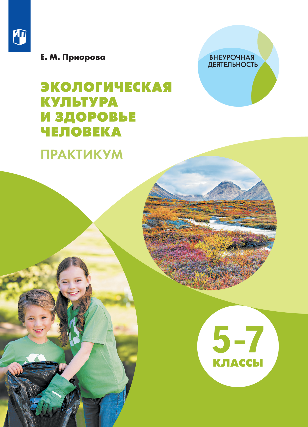 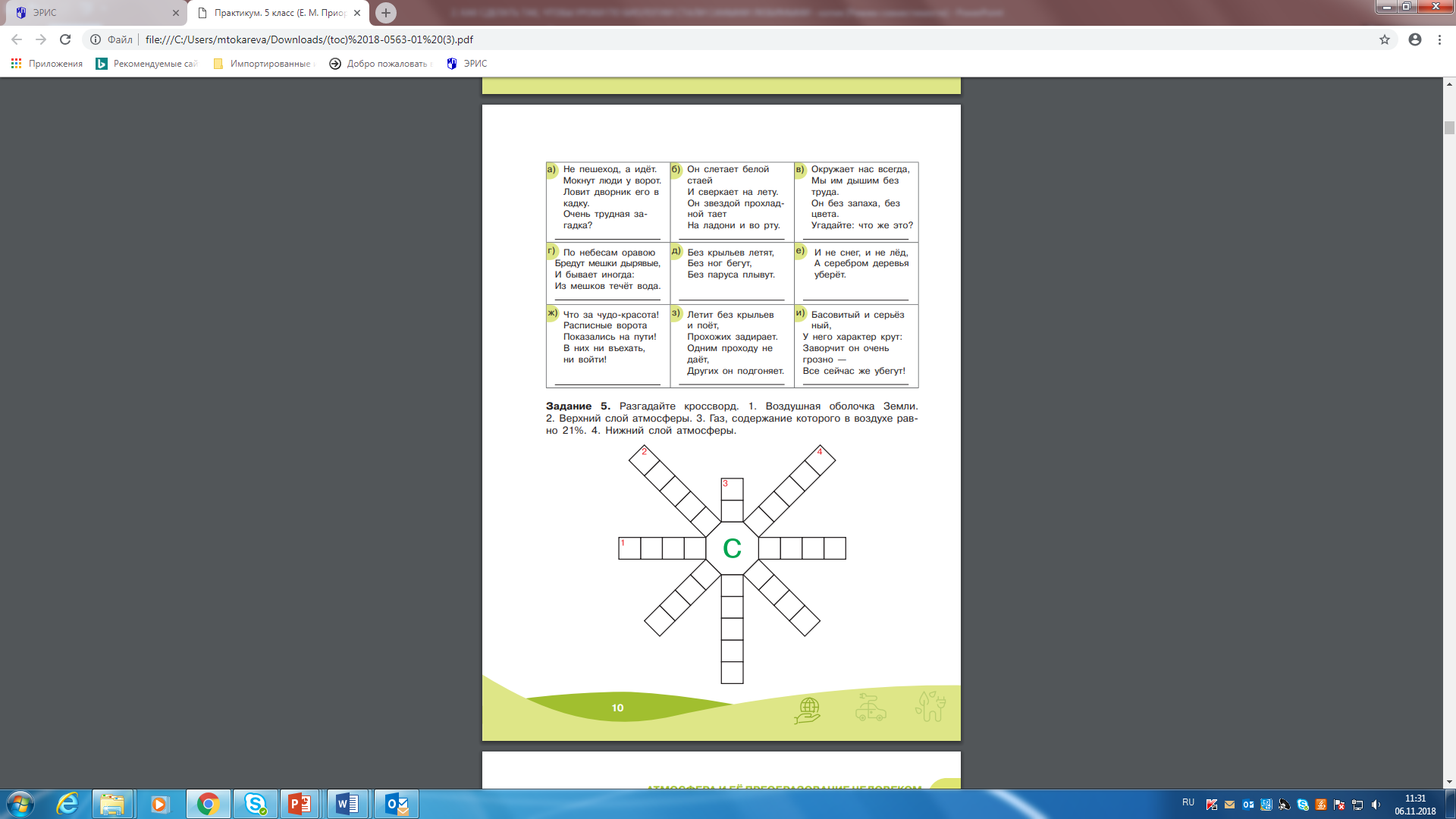 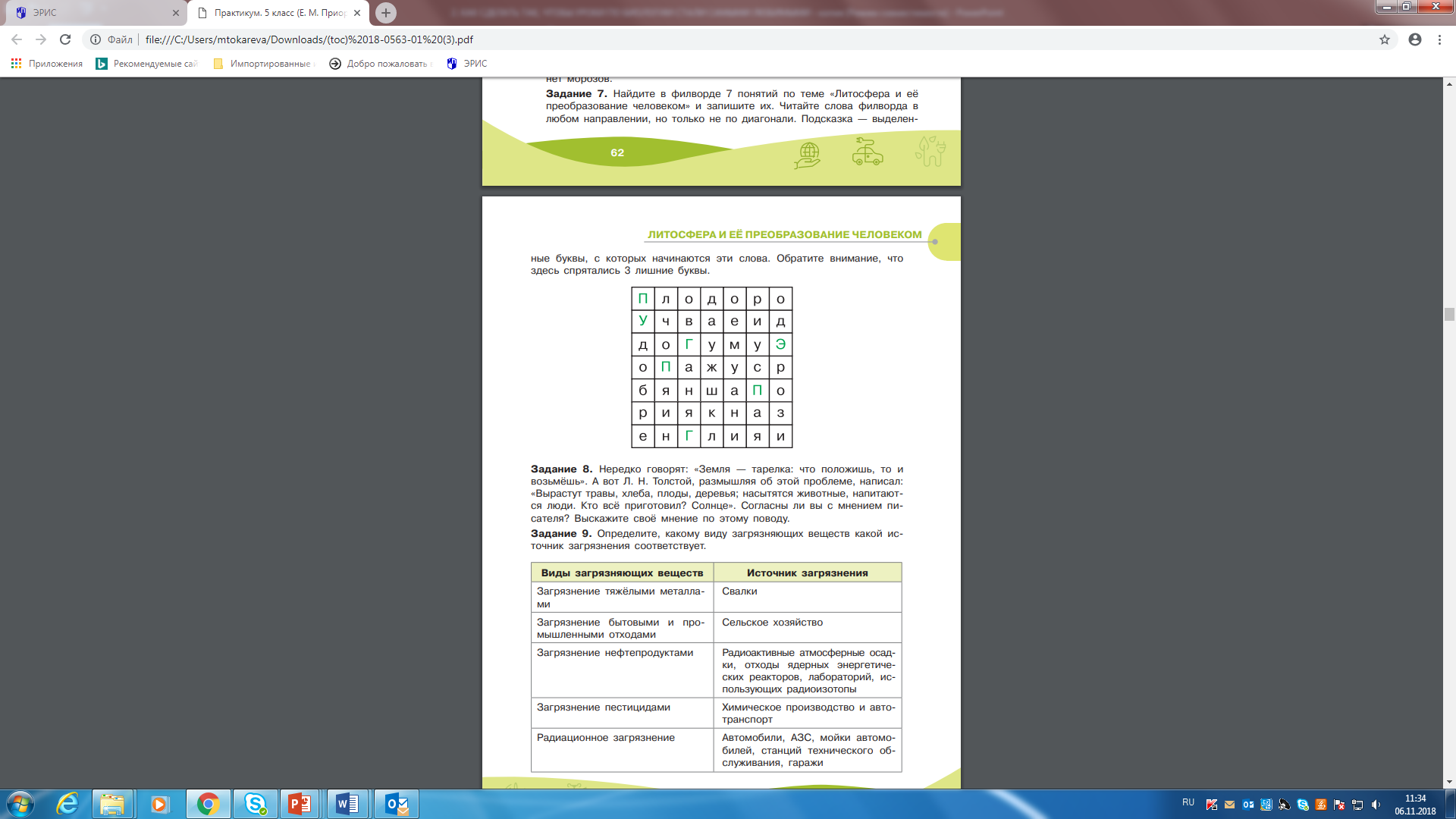 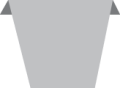 22
[Speaker Notes: Как я уже отмечала, много интересных заданий в игровой форме предлагается и ребята с радостью отгадывают чайнворды, кроссворды, шарады]
СЕРИЯ «ВНЕУРОЧНАЯ ДЕЯТЕЛЬНОСТЬ»
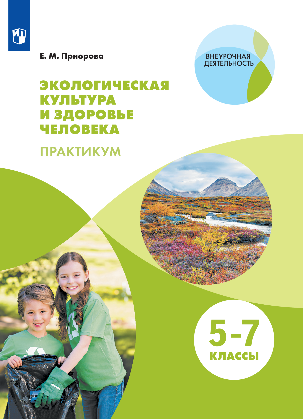 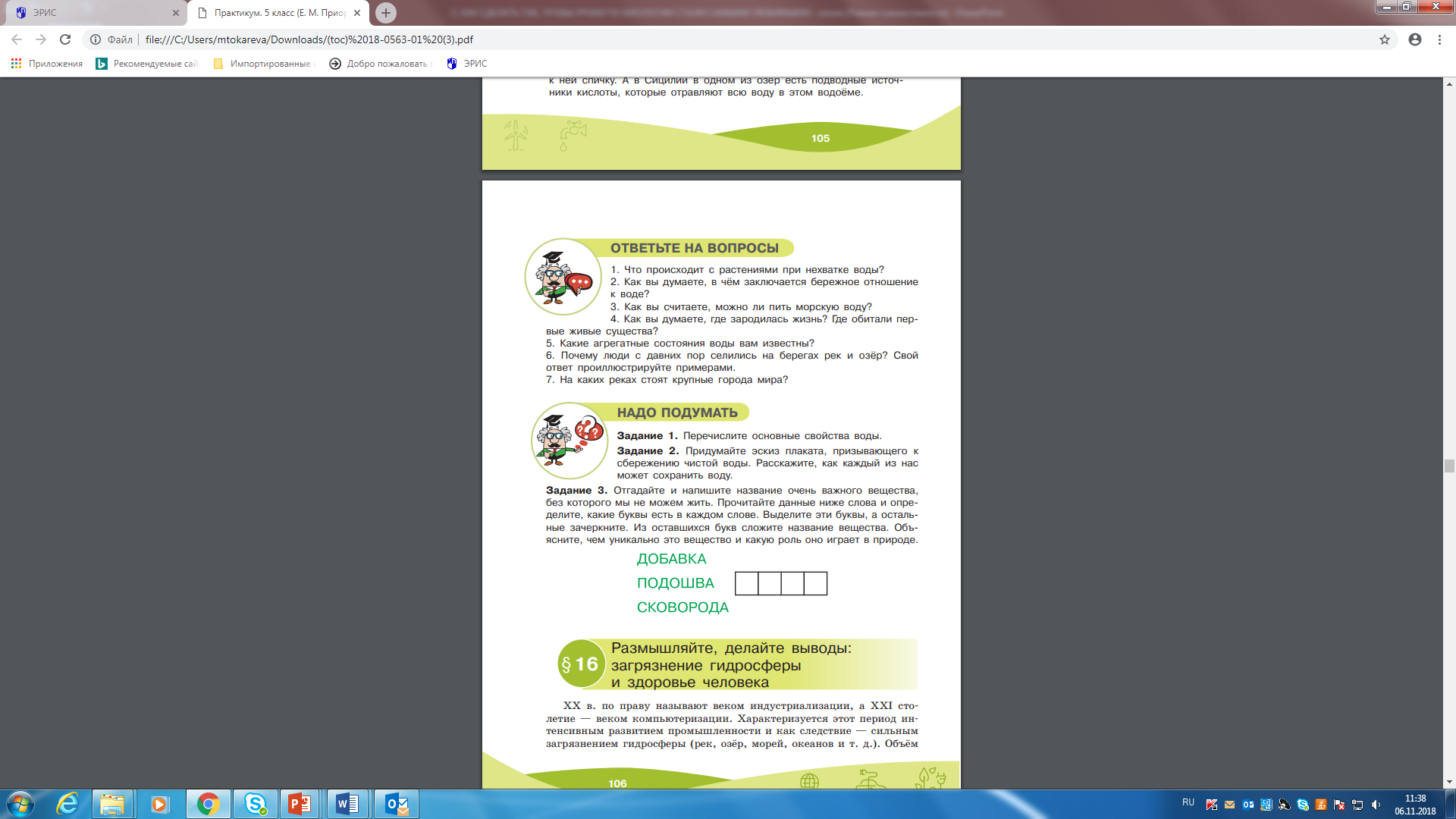 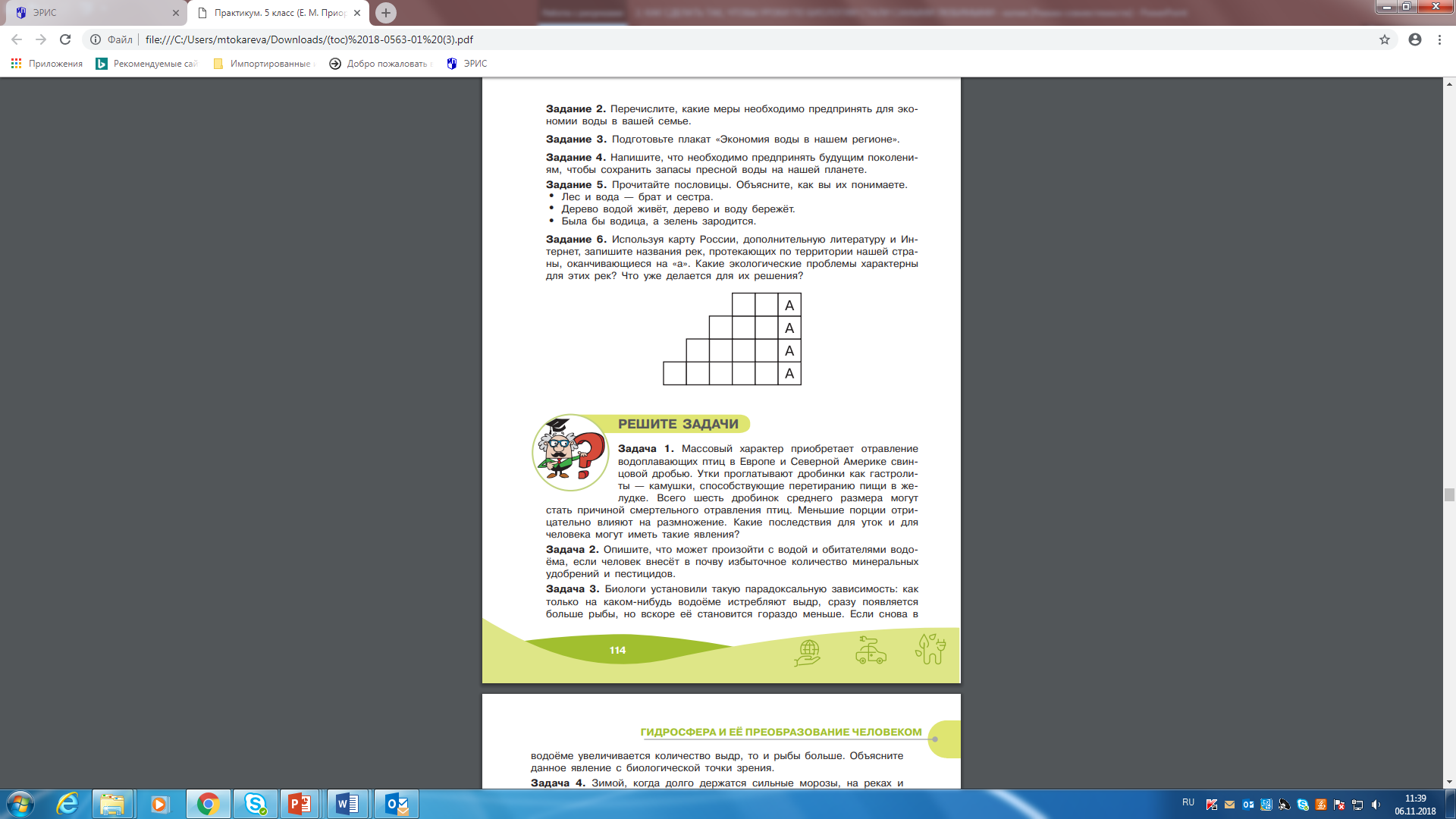 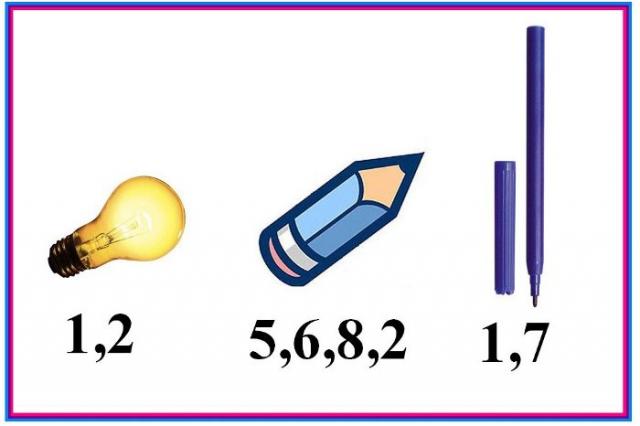 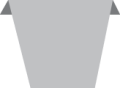 23
[Speaker Notes: Это примеры из нового пособия «Экологическая культура и здоровье человека», автор Приорова. Это книга из серии «Внеурочная деятельность и их можно использовать и на уроке, и во внеурочной деятельности.]
СЕРИЯ «ВНЕУРОЧНАЯ ДЕЯТЕЛЬНОСТЬ»
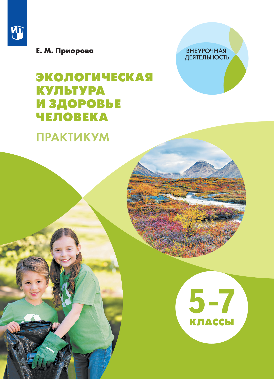 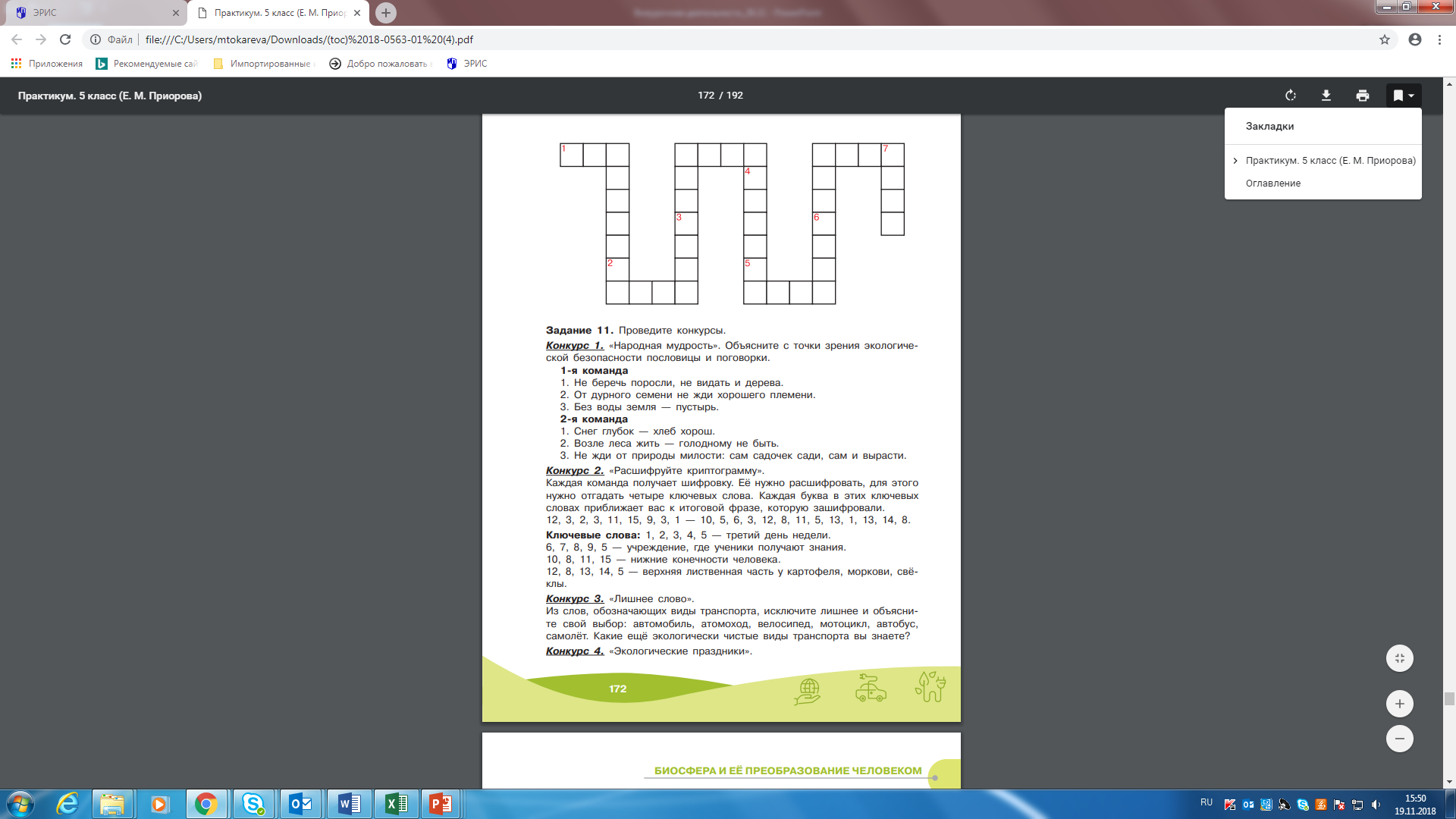 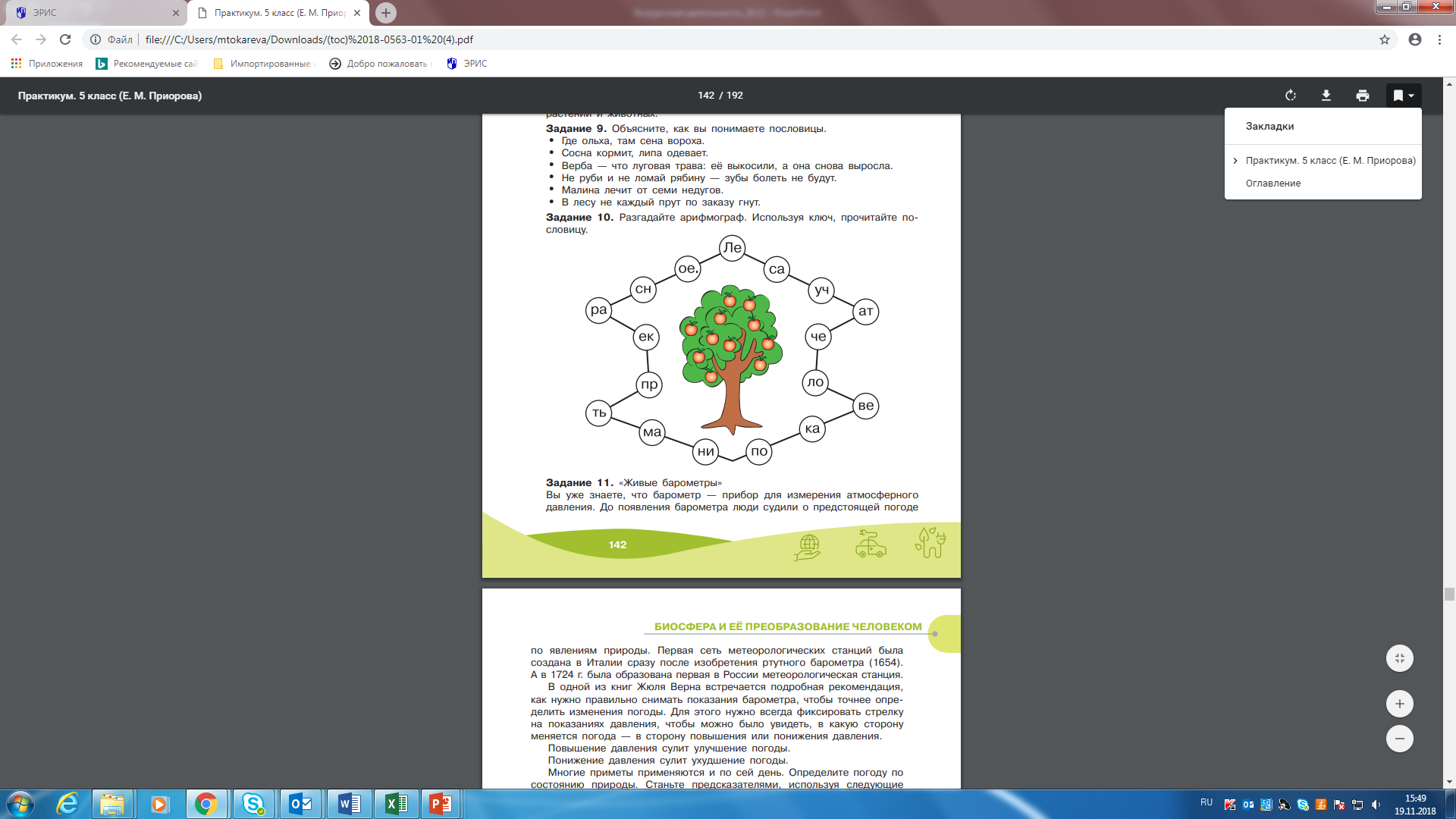 24
[Speaker Notes: Безусловно, уроки проводить становится интереснее, когда дети на наших уроках отгадывают загадки или в Филворде находят понятия, которые здесь спрятались..]
СЕРИЯ «ВНЕУРОЧНАЯ ДЕЯТЕЛЬНОСТЬ»
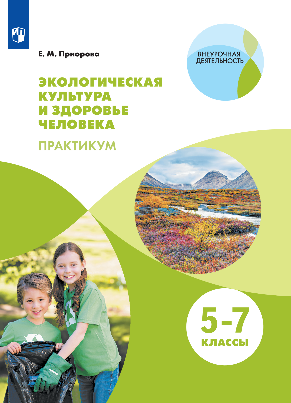 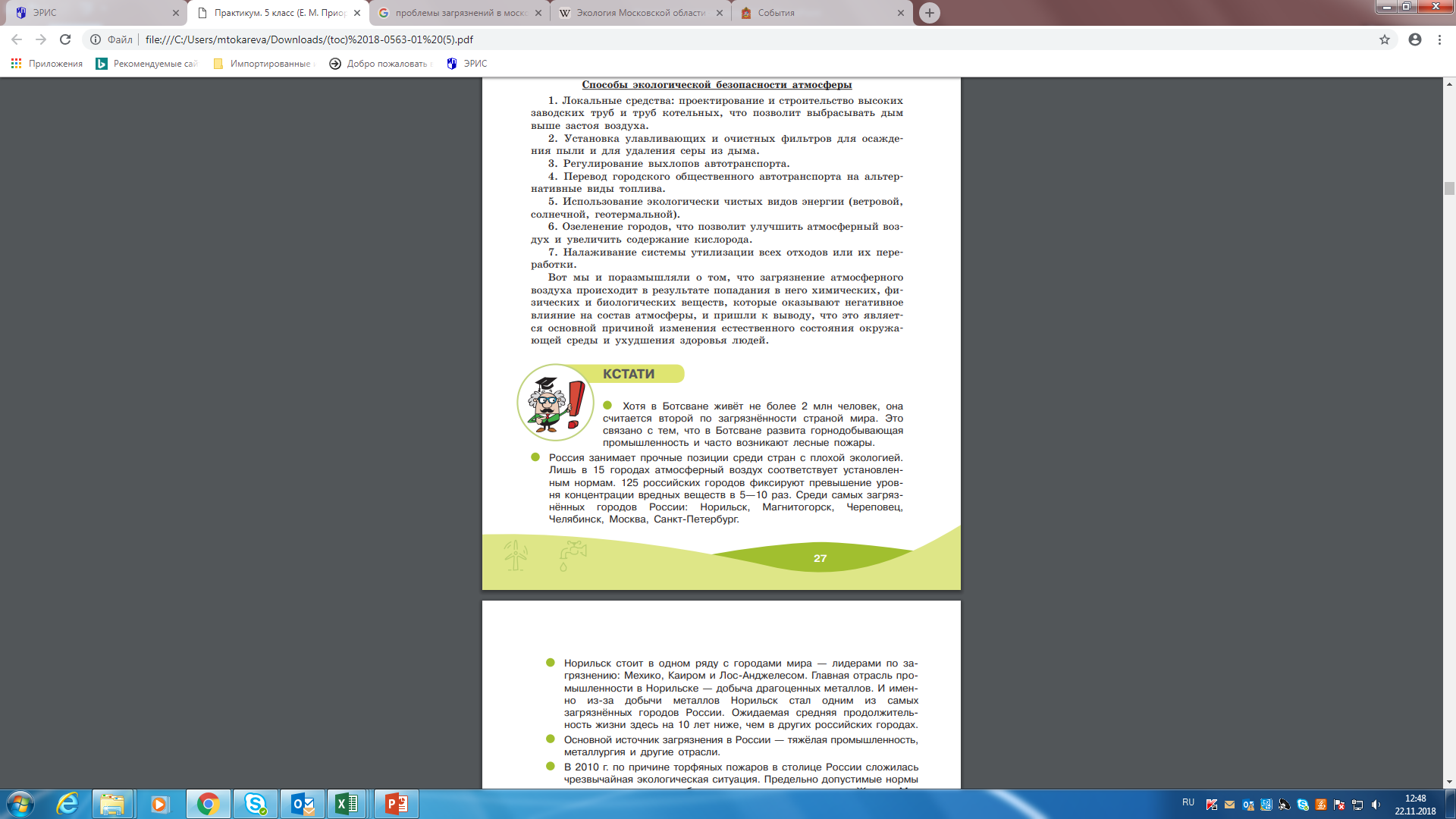 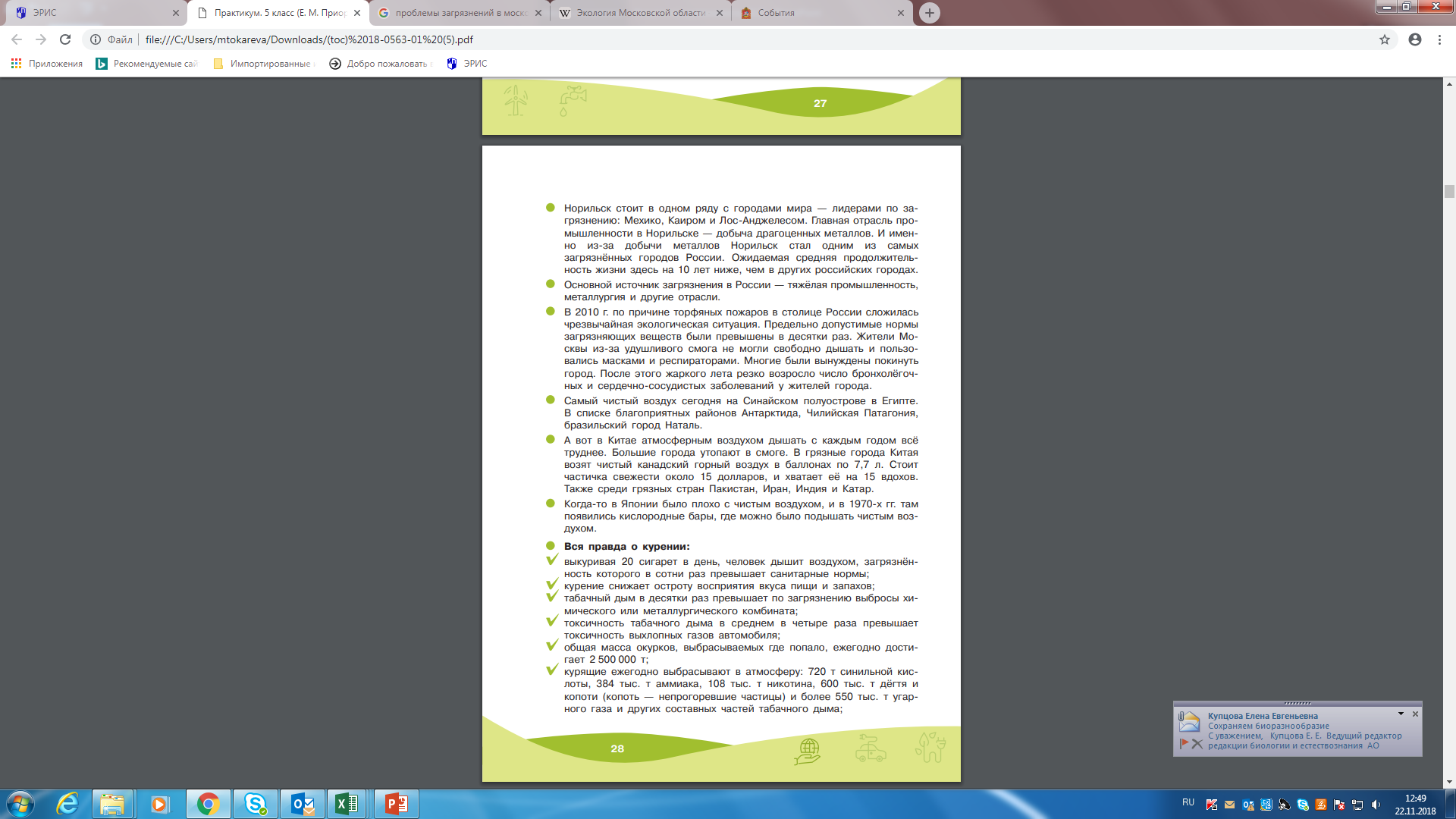 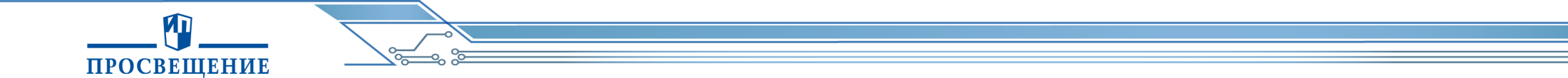 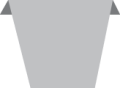 25
[Speaker Notes: Мне очень нравится рубрика в пособии «Кстати», где мы даем справочные и занимательные факты. Уверена, что такого ода информация заинтересует ребят и они сами захотят дополнительно найти информацию в хрестоматиях или интернете. Посмотрите, а этом слайде мы рассказываем, что… 
Параграф посвященный «Биосфере»: 
1. Каждый день 2 млн т человеческих отходов оказывается в природных водных объектах.
2. Бактерии составляют от 2 до 5 кг веса нашего тела!
3. От загрязнения воздуха в помещении (различные аллергены, бактерии, пыль, токсичные выделения пластмасс, дым сигарет и т. д.) в мире постоянно страдает около миллиарда человек.
Чтобы обеспечить оптимальную норму кислорода на 1 человека в год (400 кг), необходимо иметь площадь лесов на 1 человека из расчёта 0,1 – 0,3 га. Одно крупное дерево, поглощая углекислоту, выделяет столько кислорода, сколько нужно 1 человеку в сутки для дыхания. В условиях же промышленного города под влиянием загазованности воздуха энергия фотосинтеза снижается в 10 раз. Это означает, что 1 человеку необходимо не одно, а десять деревьев, поэтому жители города чрезвычайно нуждаются в озелененных территориях. 
В течение года 1 га леса отфильтровывает до 50 – 70 т пыли, сажи и копоти. Сквозь кроны еловых пород ежегодно фильтруется из воздуха в среднем 30 т/га пыли, сосновых – около 35, дубовых – до 56 и буковых – до 68 т/га.]
СЕРИЯ «ВНЕУРОЧНАЯ ДЕЯТЕЛЬНОСТЬ»
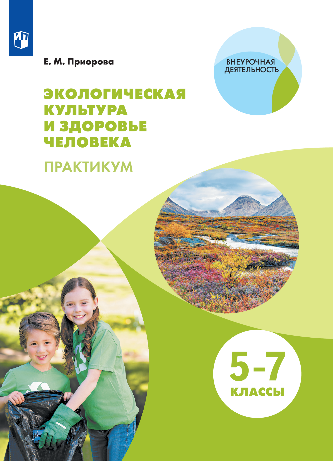 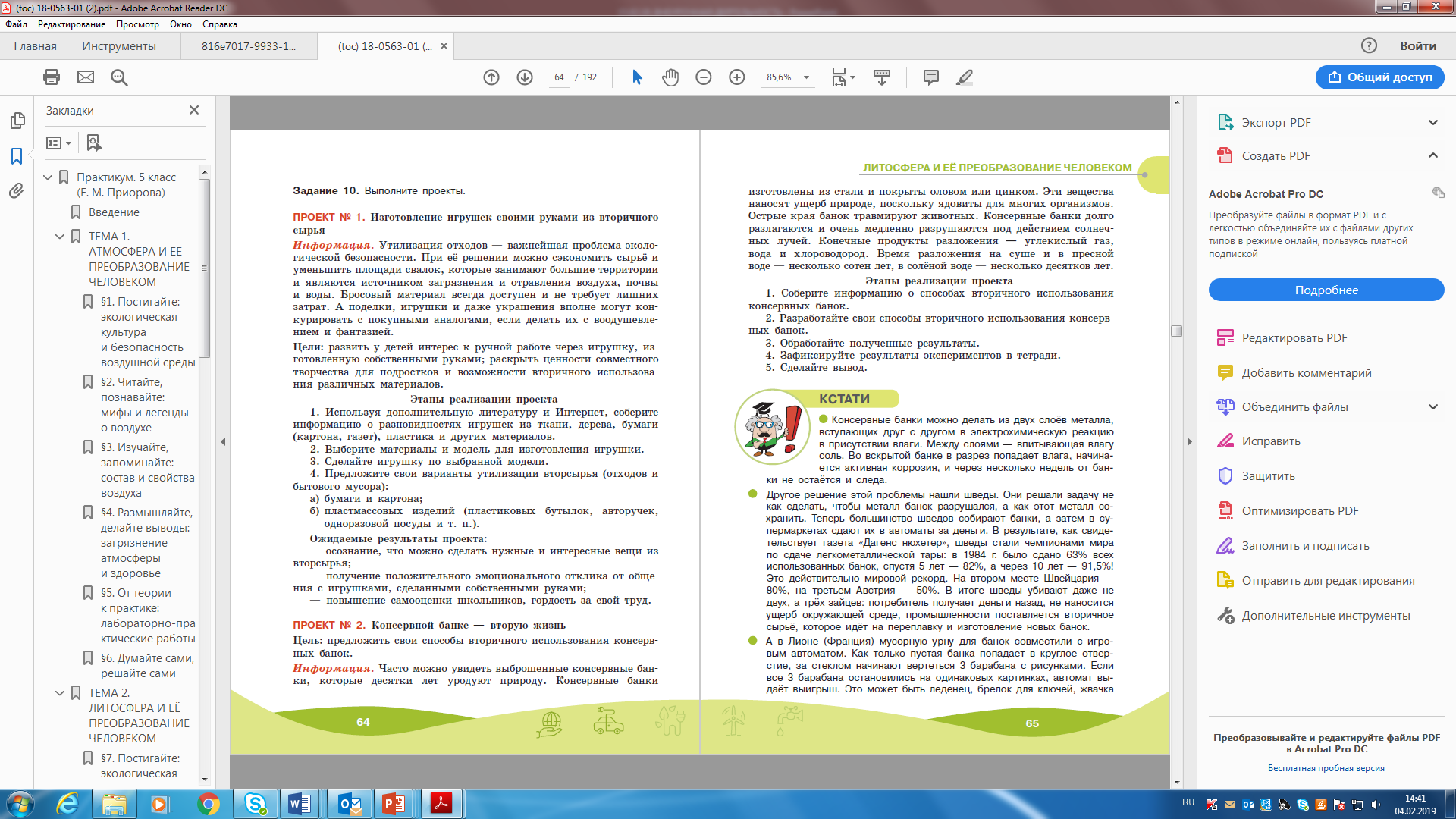 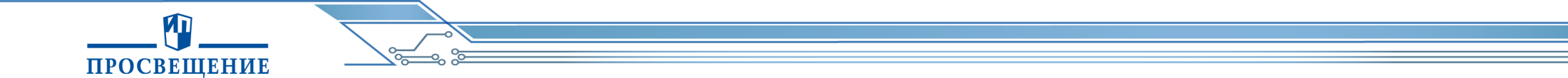 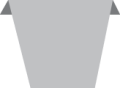 26
[Speaker Notes: Здесь приведён интересный пример из рубрики «Кстати». Как решается проблема утилизация мусора]
СЕРИЯ «ВНЕУРОЧНАЯ ДЕЯТЕЛЬНОСТЬ»
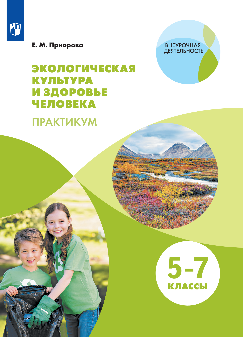 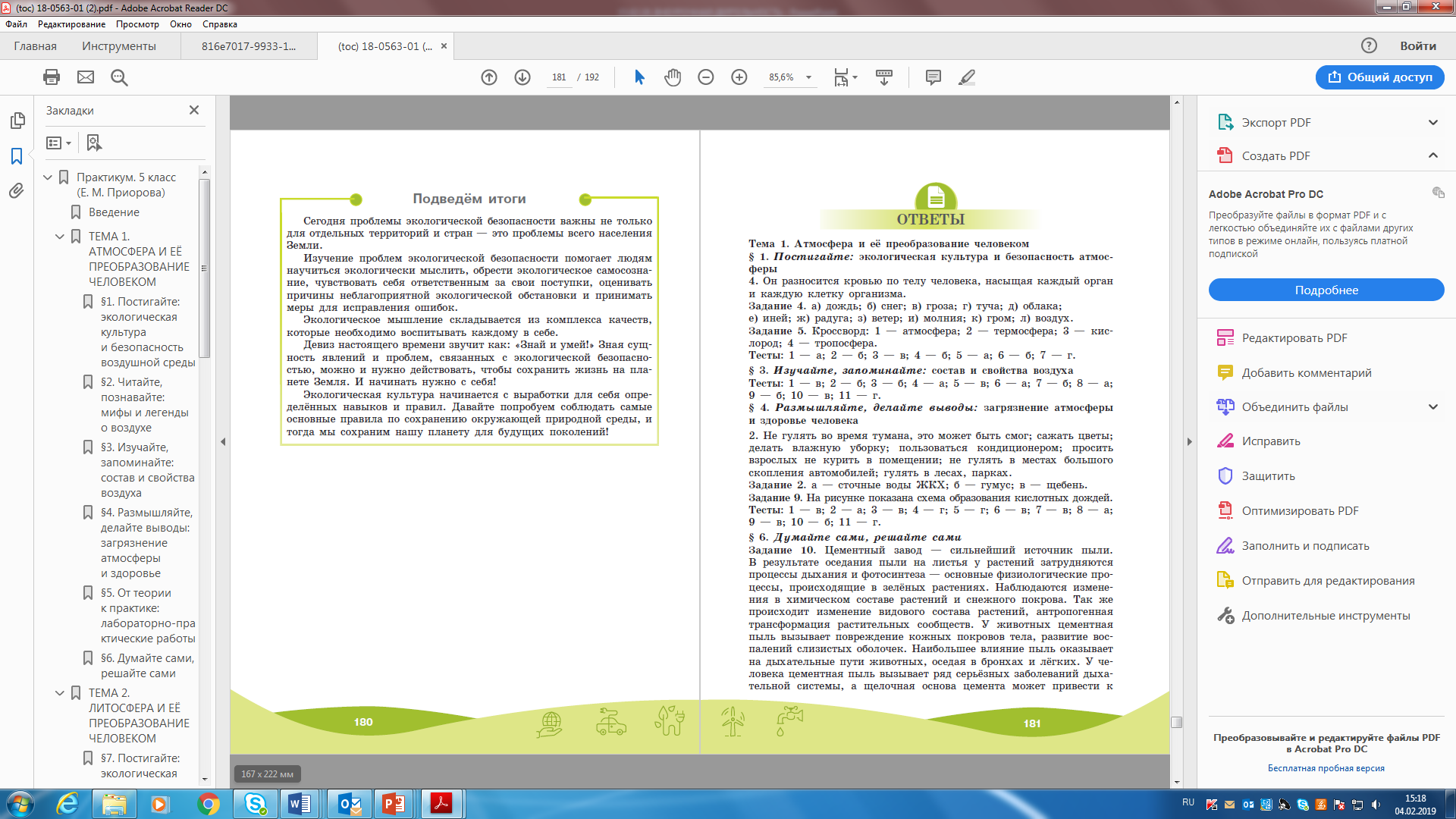 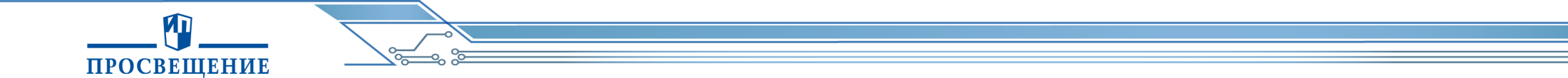 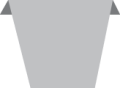 27
[Speaker Notes: После каждой темы даются краткие выводы и представлены ответы]
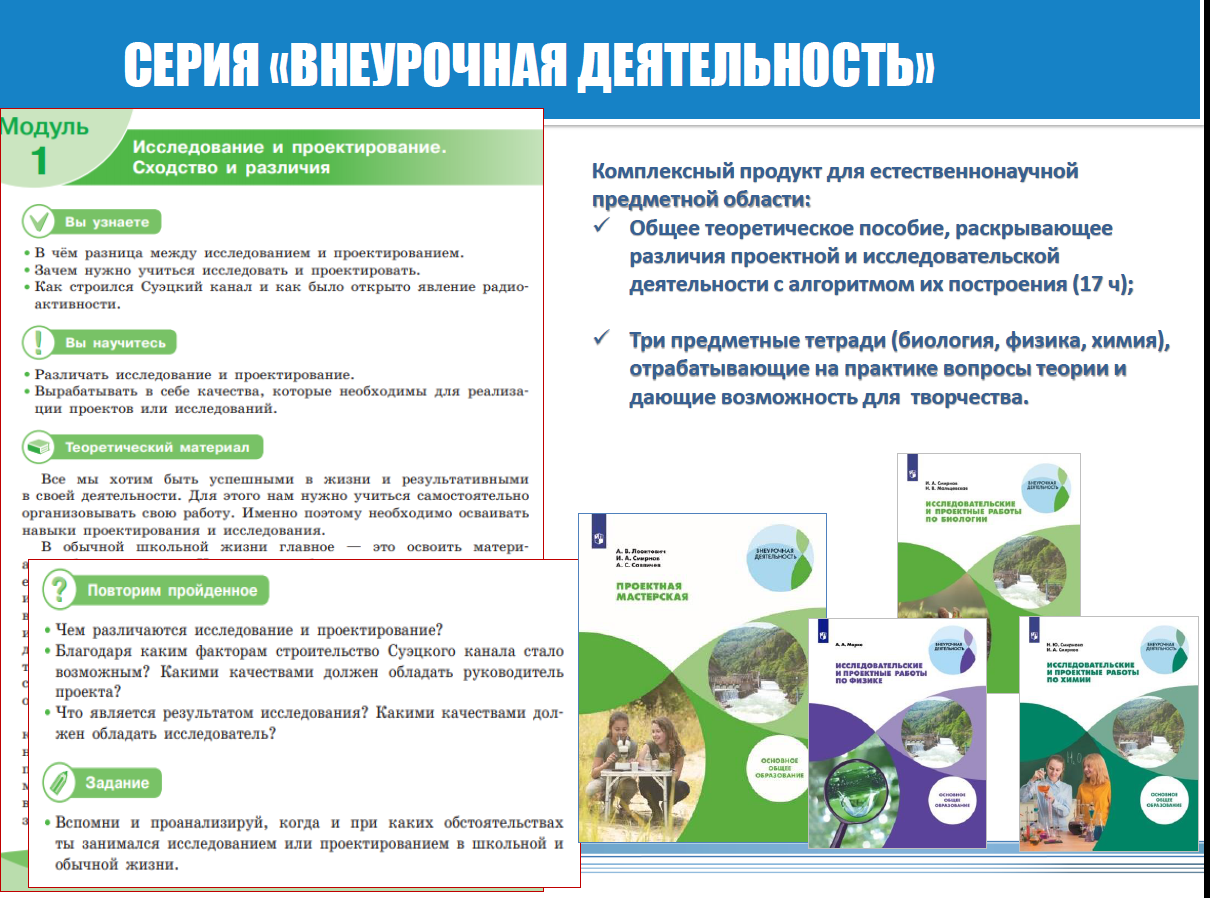 СЕРИЯ «ВНЕУРОЧНАЯ ДЕЯТЕЛЬНОСТЬ»
[Speaker Notes: Как вы видите пособие построено по модулям. И в первом модуле, мы объясняем, что такое исследование и проектирование. Отмечаем сходства и различия. После изучения теоретического материала повторяем пройденное и выполняем задания. 
У кого-то может возникнуть вопрос, почему на этом слайде показаны и другие пособия серии «Внеурочная деятельность. Это не случайно, поскольку, если мы детей научим проводить проекты и исследования, то и по другим пособиям, куда включены проекты и исследования, дети смогут легко выполнить такого рода задания.]
СЕРИЯ «ВНЕУРОЧНАЯ ДЕЯТЕЛЬНОСТЬ»
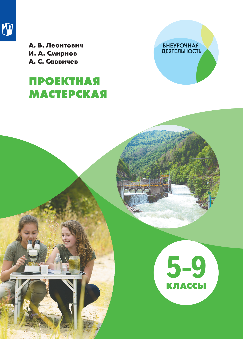 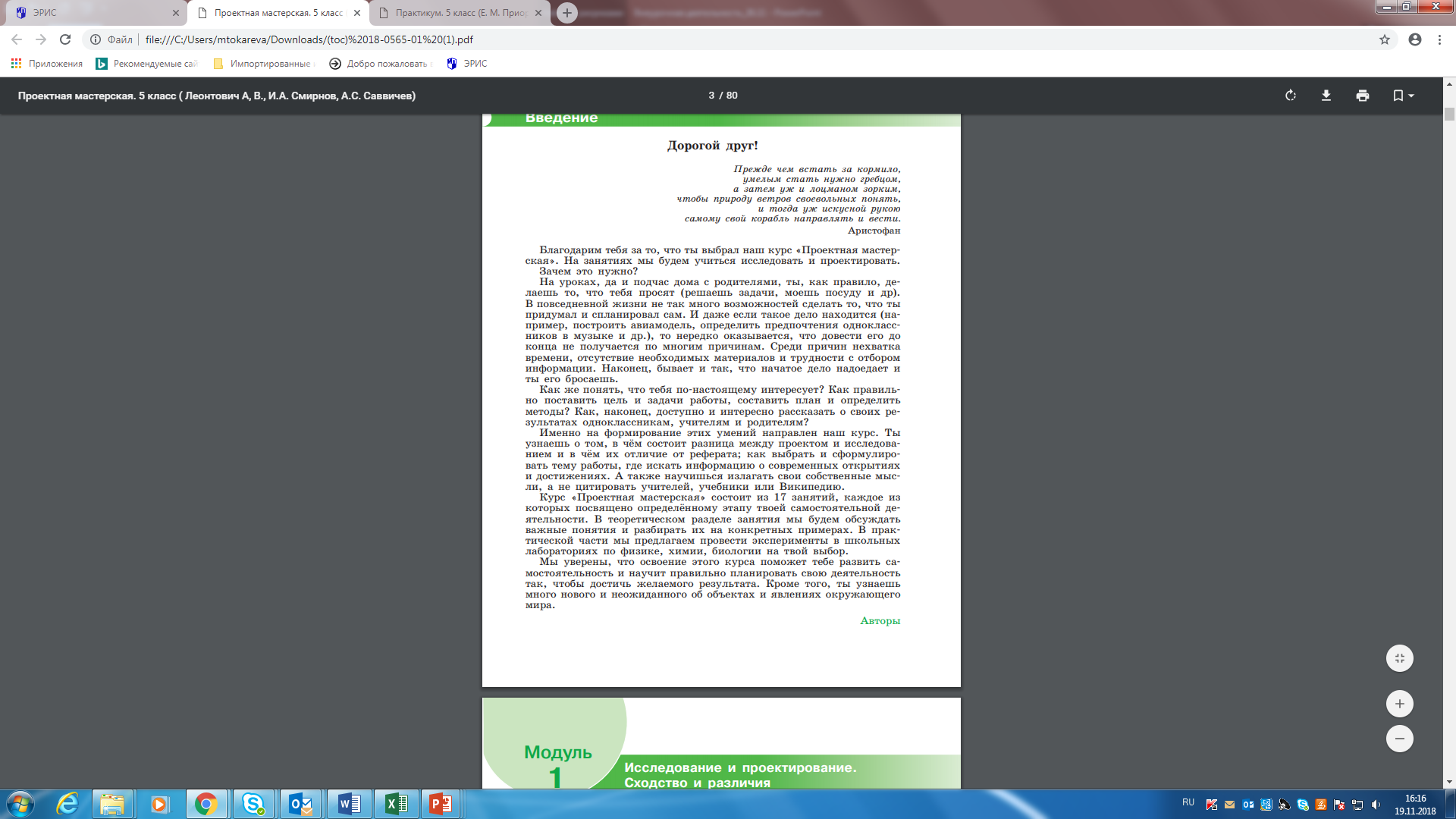 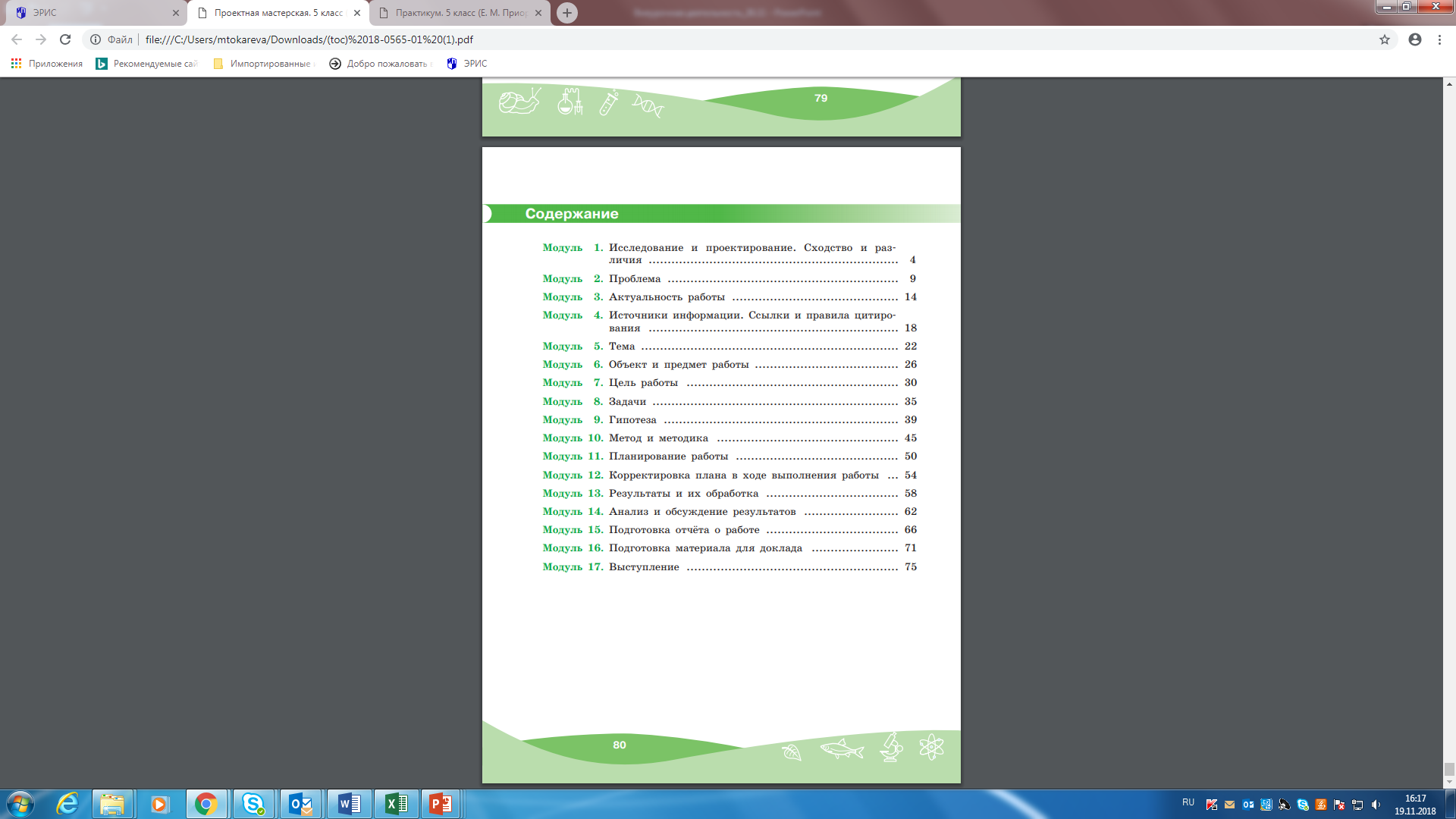 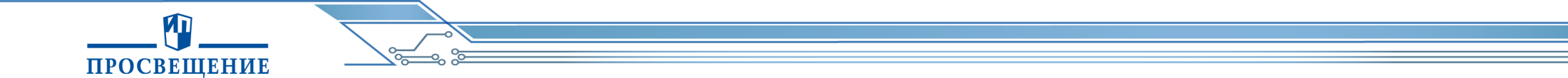 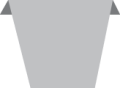 29
[Speaker Notes: Следующее пособие «ПРОЕКТНАЯ МАСТЕРСКАЯ» (авторы Леонтович, Смирнов, Мальцевская). Само название уже увлекает, поскольку как интересно проводить исследования и проекты по биологии. Благо, этот предмет очень располагает к такого рода деятельности.]
СЕРИЯ «ВНЕУРОЧНАЯ ДЕЯТЕЛЬНОСТЬ»
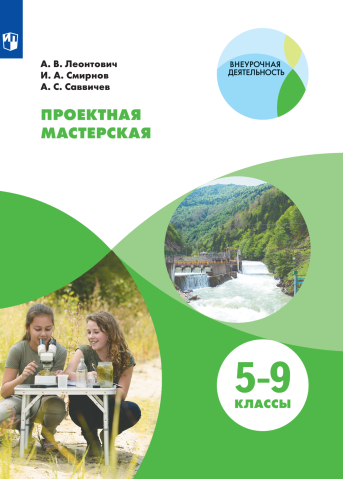 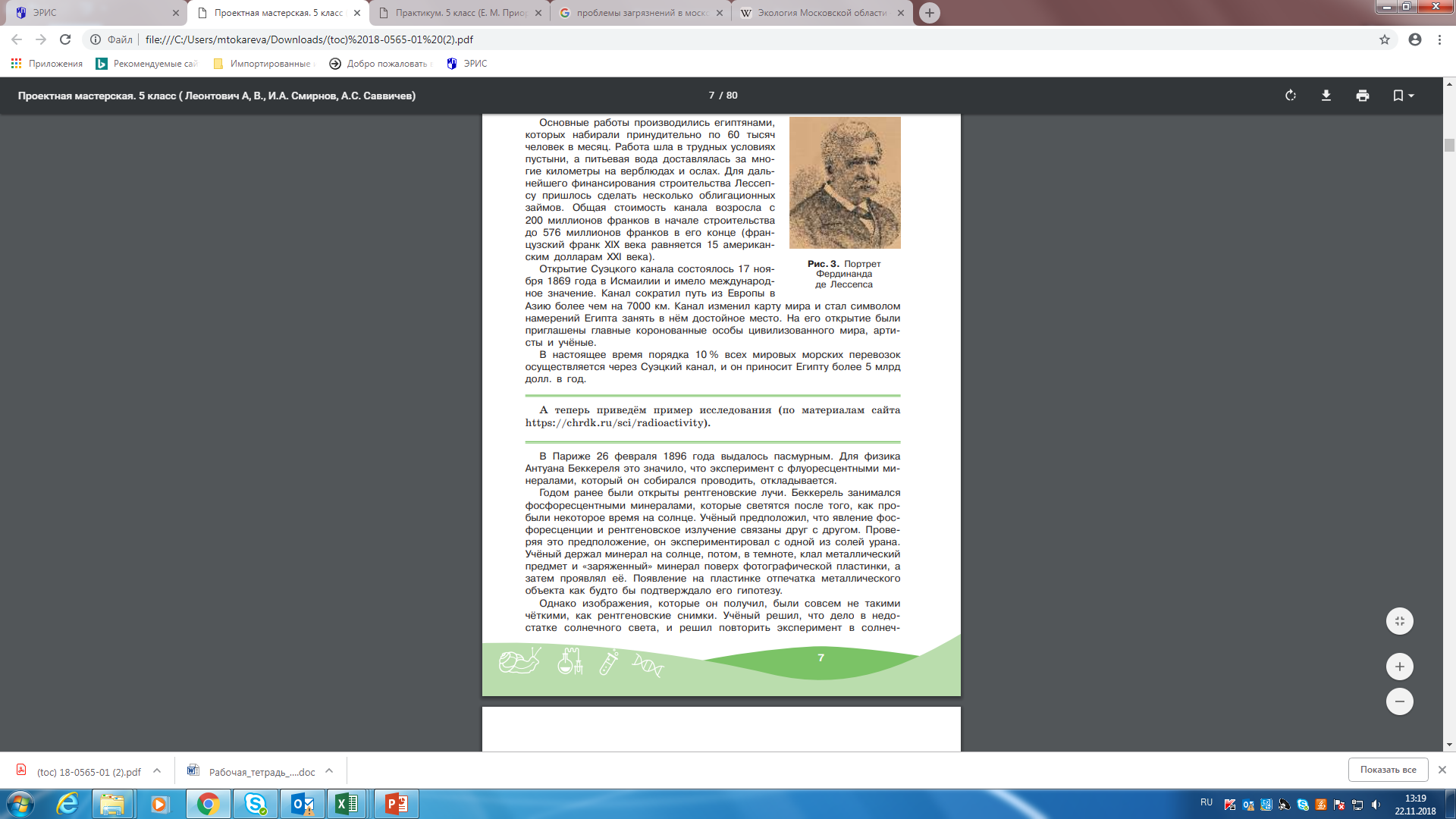 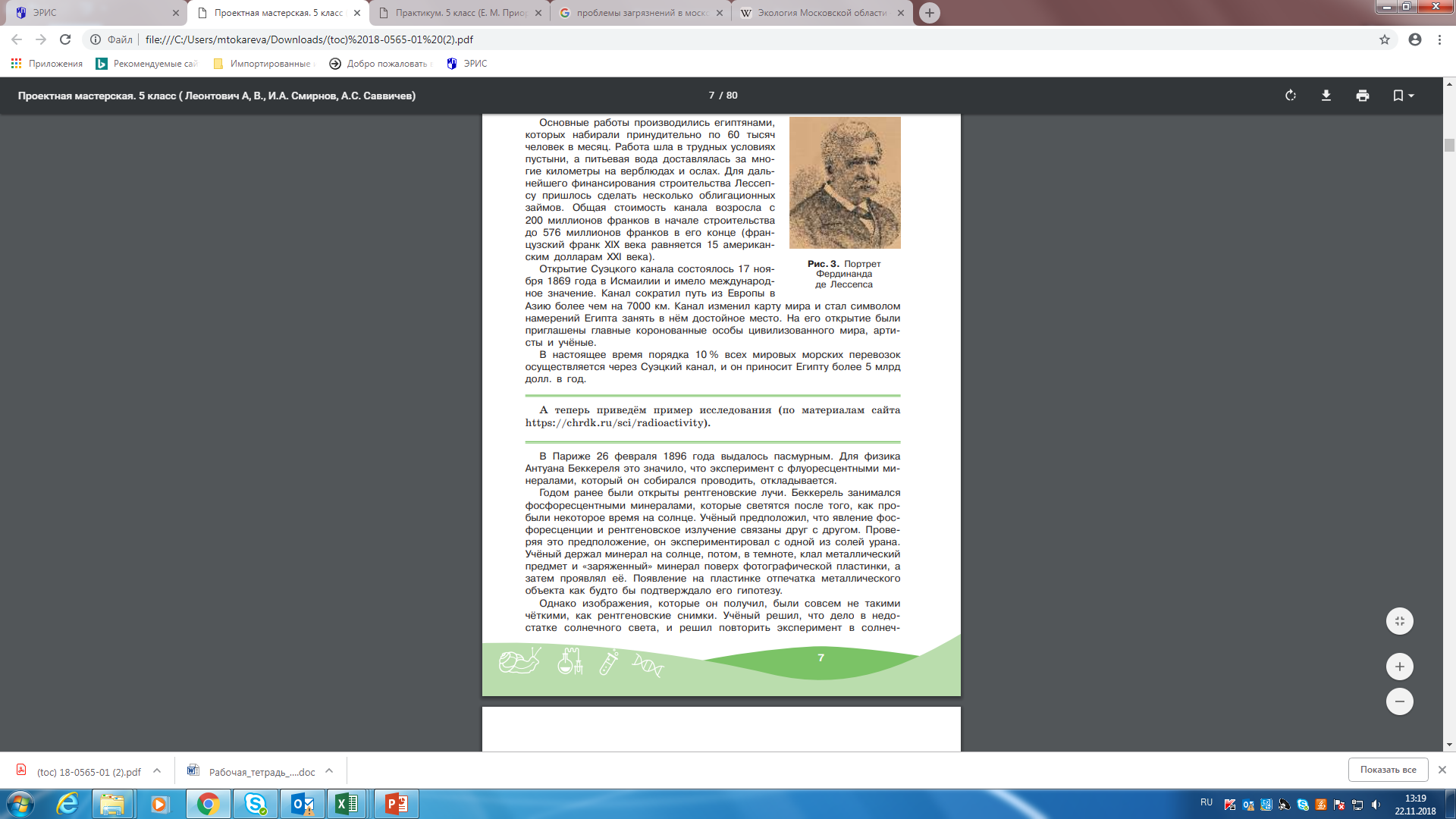 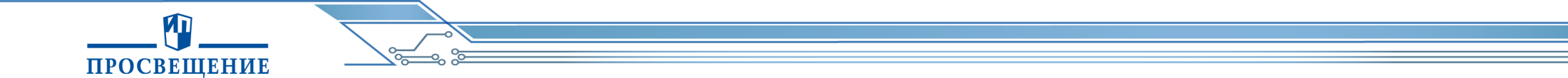 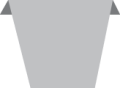 30
[Speaker Notes: Очень удобно, что при изучении теоретических вопросов, мы даём интересные примеры. Как строили Суэцкий канал. А далее даются ссылки, чтобы по материалам сайта провести исследование.]
СЕРИЯ «ВНЕУРОЧНАЯ ДЕЯТЕЛЬНОСТЬ»
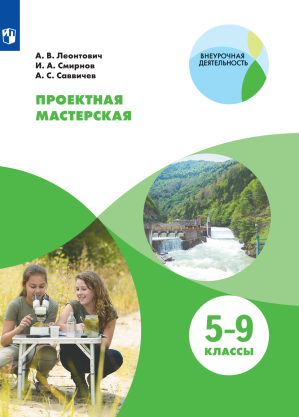 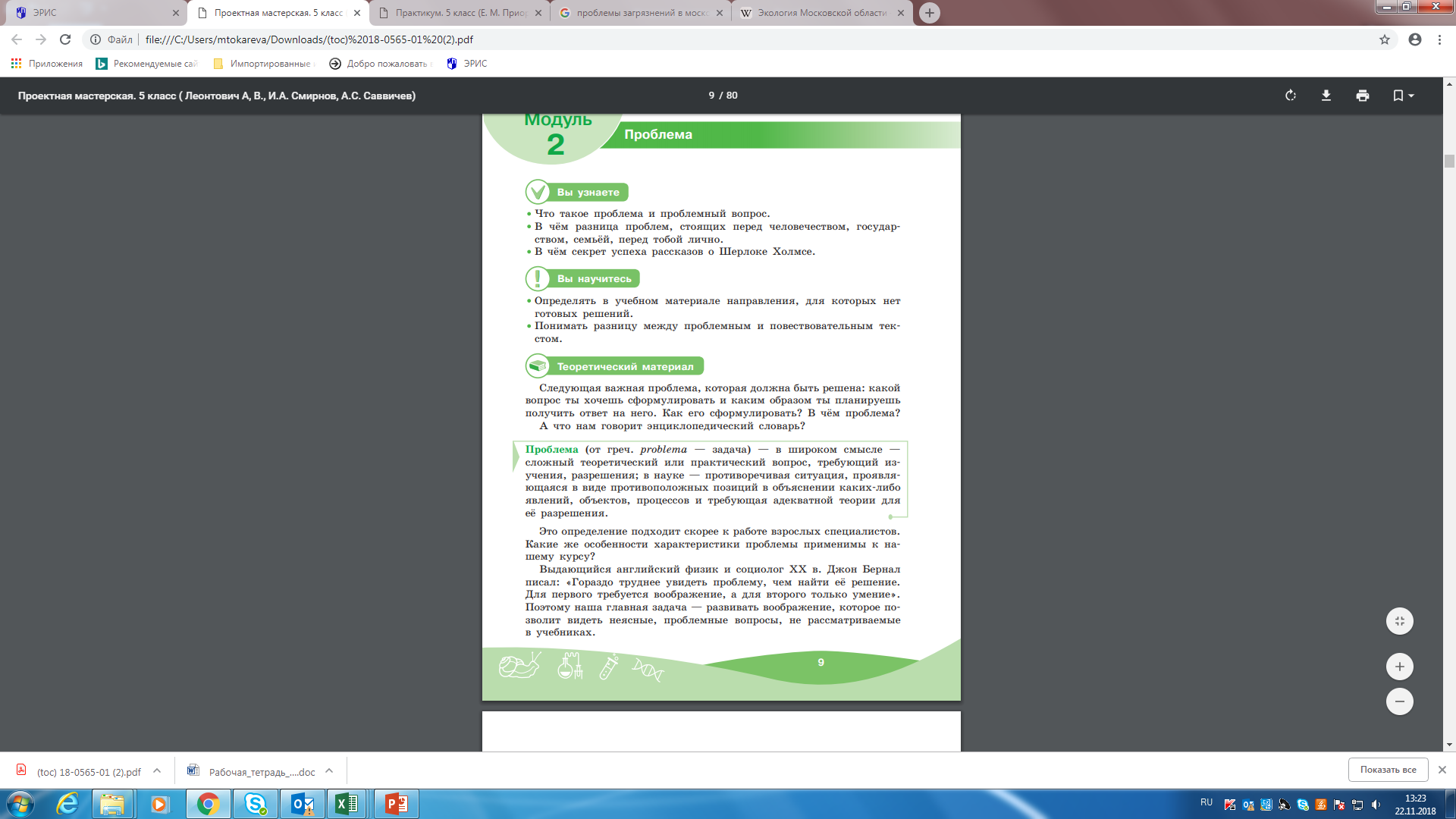 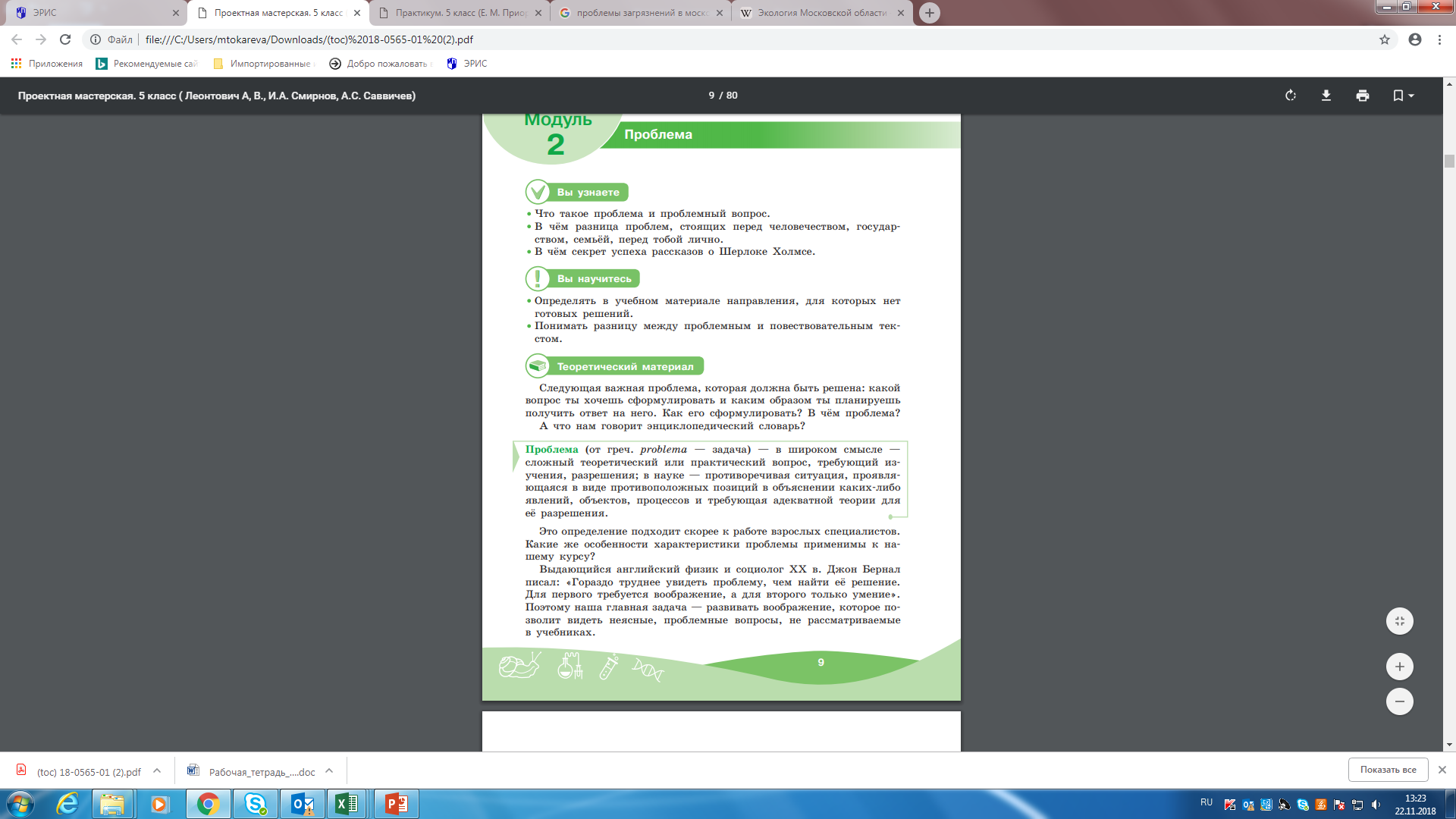 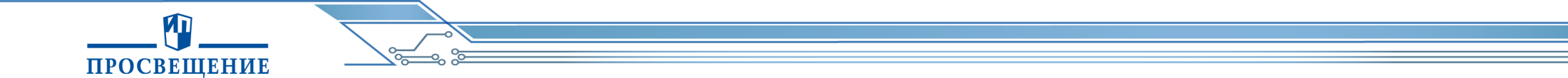 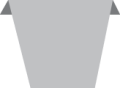 31
[Speaker Notes: Модуль 2 посвящен проблемам. Очень важно, что перед изучением этого модуля идут рубрики «Вы узнаете» и «Вы научитесь». Т.е. мы определяем с детьми, с какой целью и для чего мы будем изучать этот материал. А «Творческий материал»  нам помогает более детально рассмотреть теоретические вопросы. Здесь включены понятия, даны их объяснения и т.д.]
СЕРИЯ «ВНЕУРОЧНАЯ ДЕЯТЕЛЬНОСТЬ»
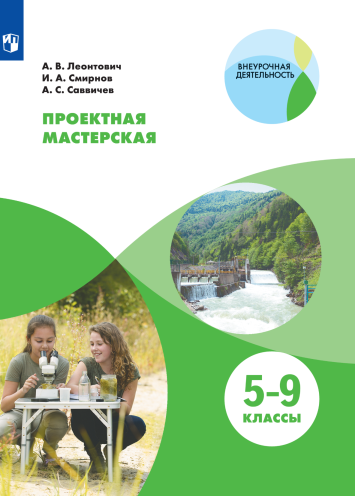 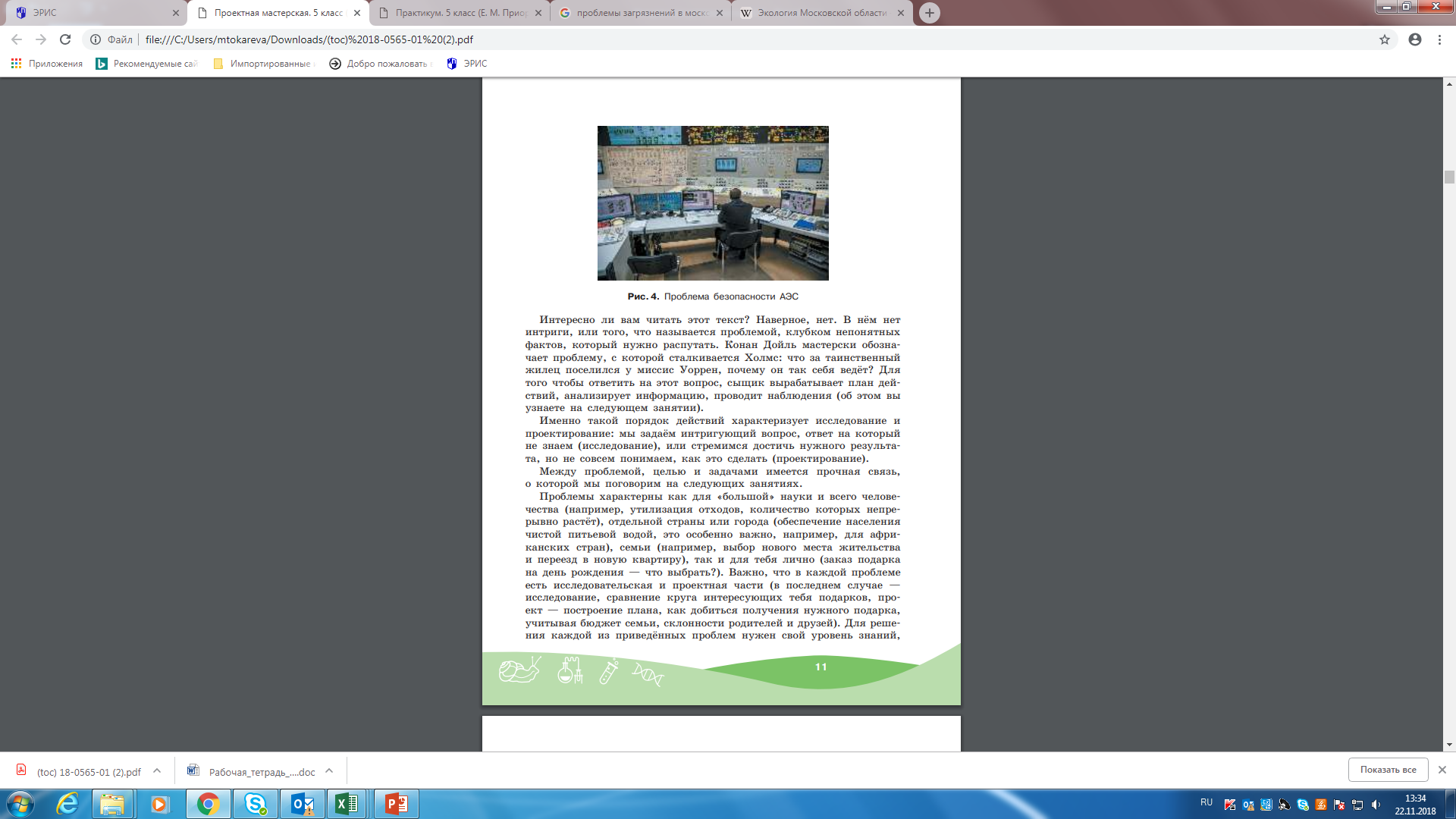 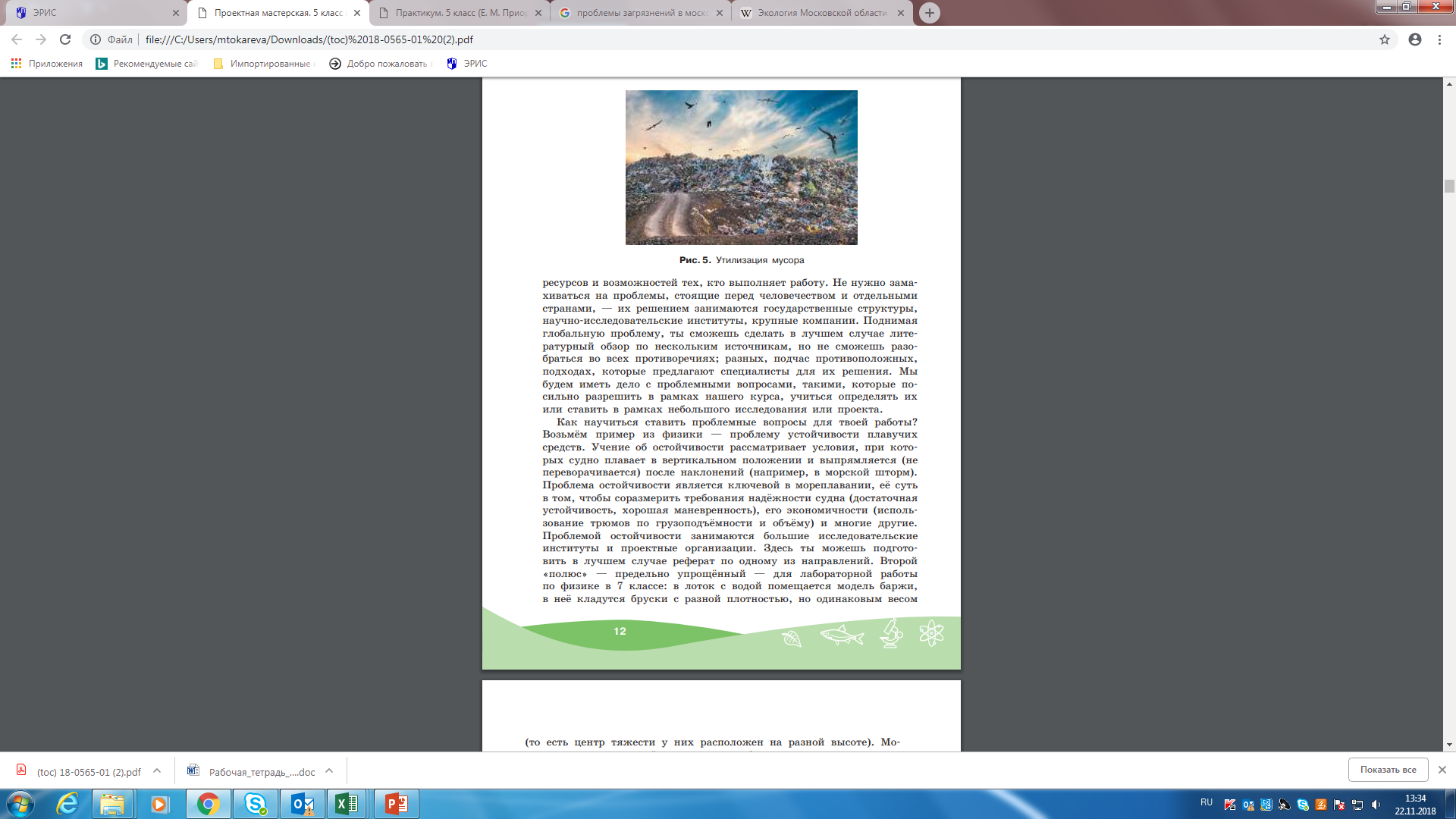 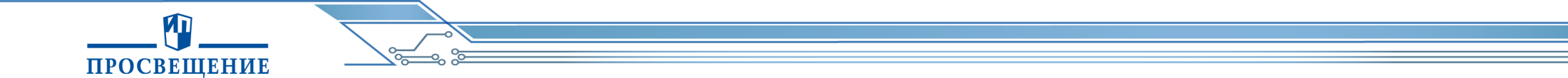 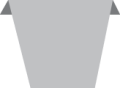 32
[Speaker Notes: В этом же модуле рассматриваются актуальные проблемы утилизации мусора и проблема безопасности АЭС. Приводятся современные данные и т.д. и интересные примеры.]
СЕРИЯ «ВНЕУРОЧНАЯ ДЕЯТЕЛЬНОСТЬ»
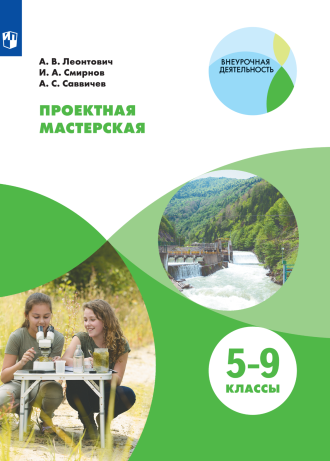 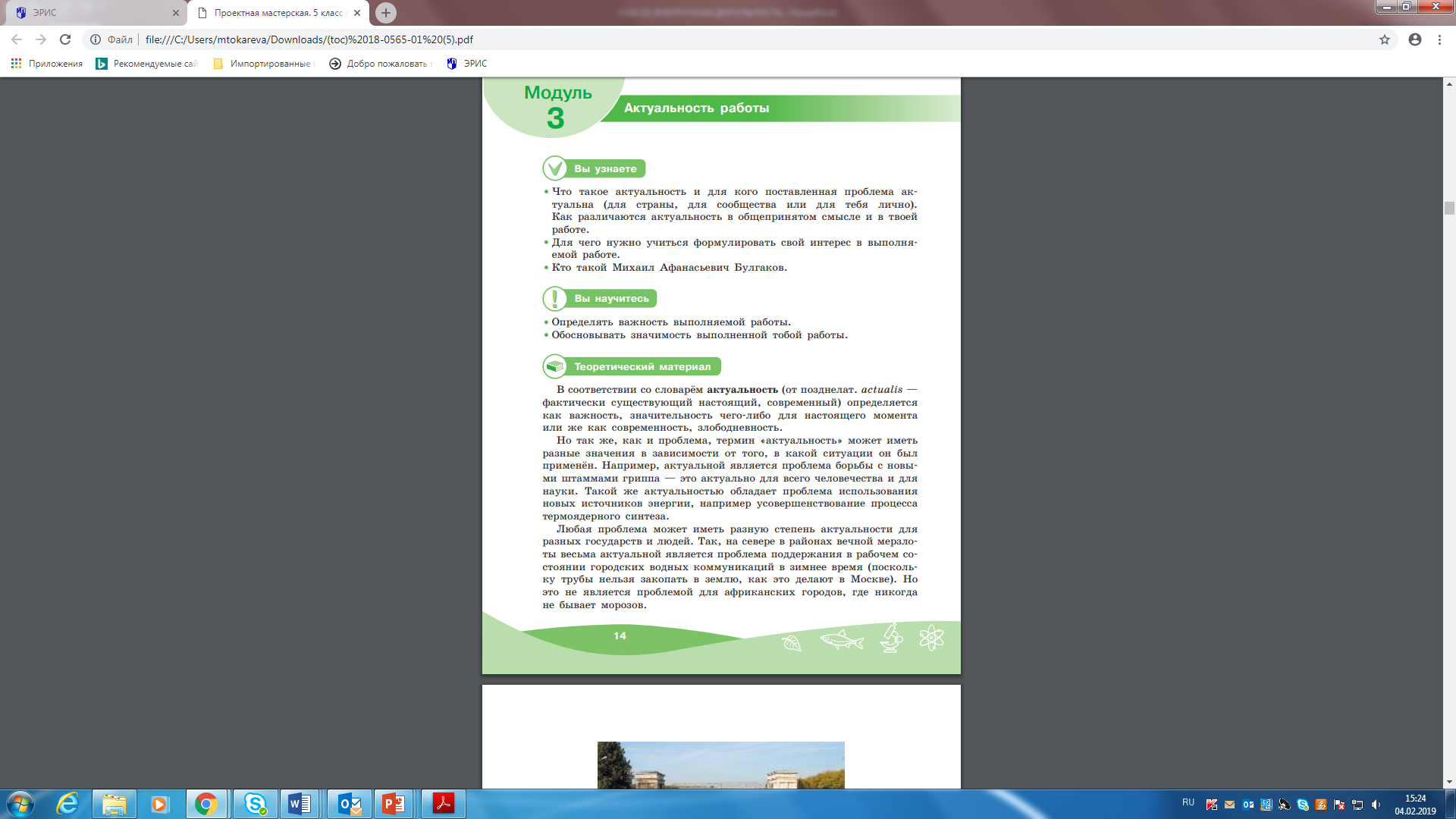 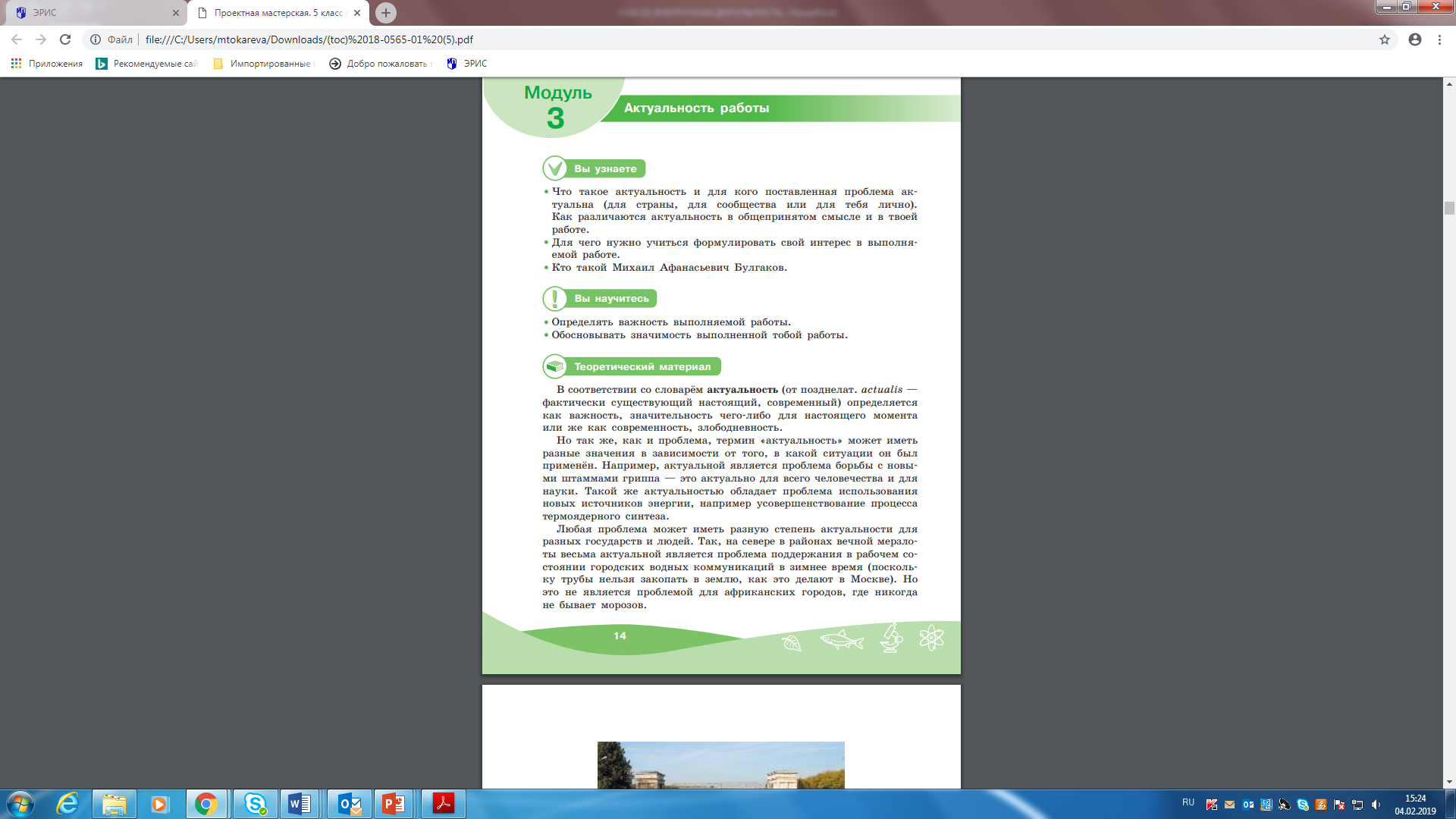 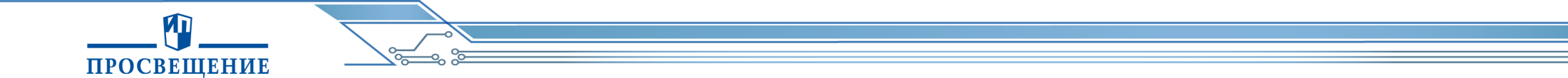 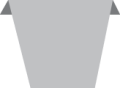 33
[Speaker Notes: Модуль 3 посвящен актуальности работе]
СЕРИЯ «ВНЕУРОЧНАЯ ДЕЯТЕЛЬНОСТЬ»
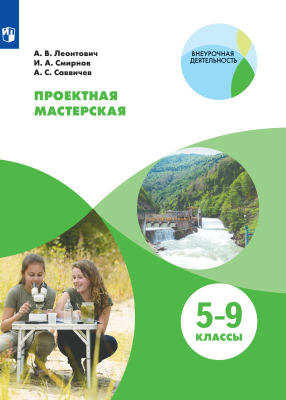 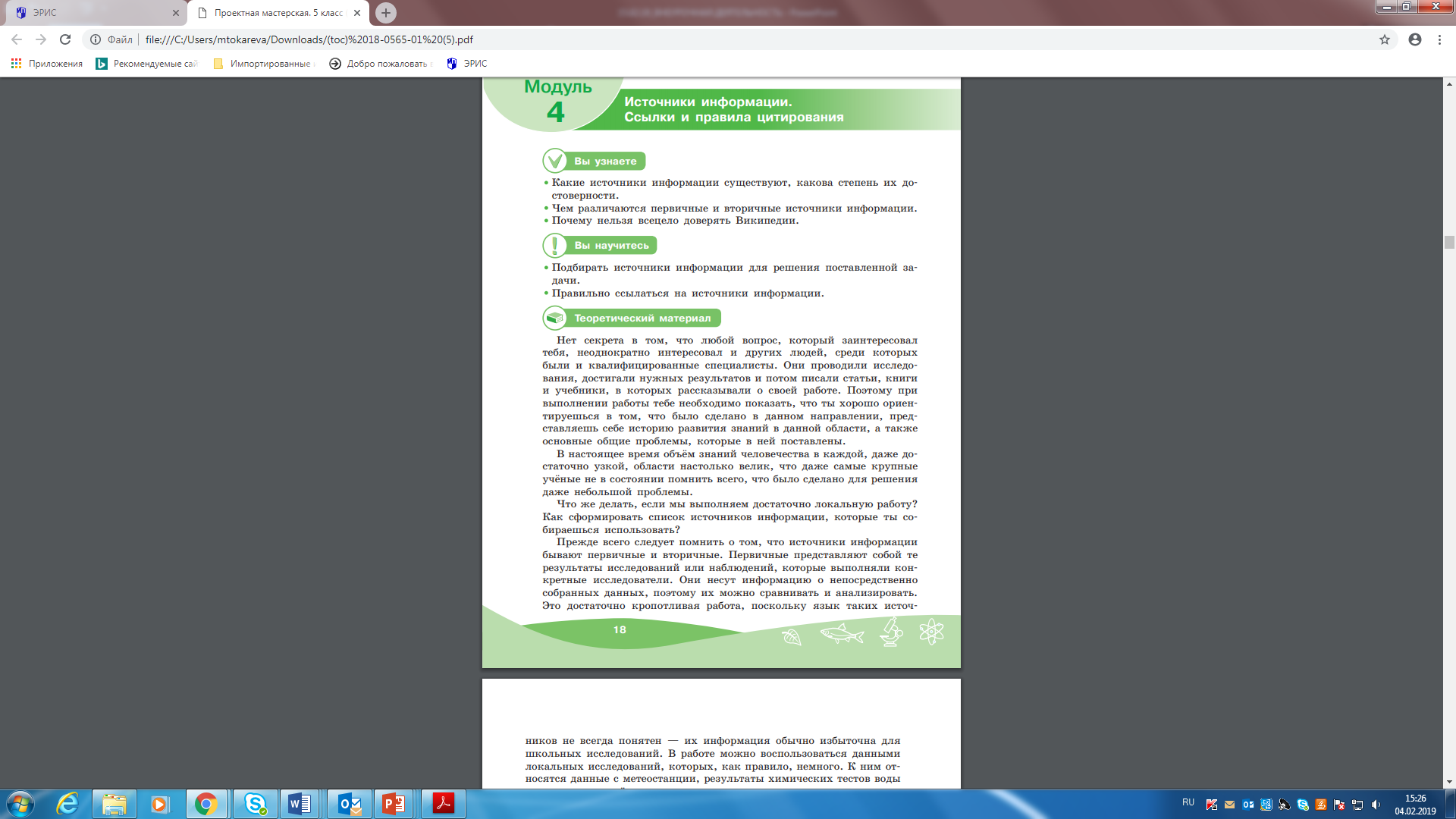 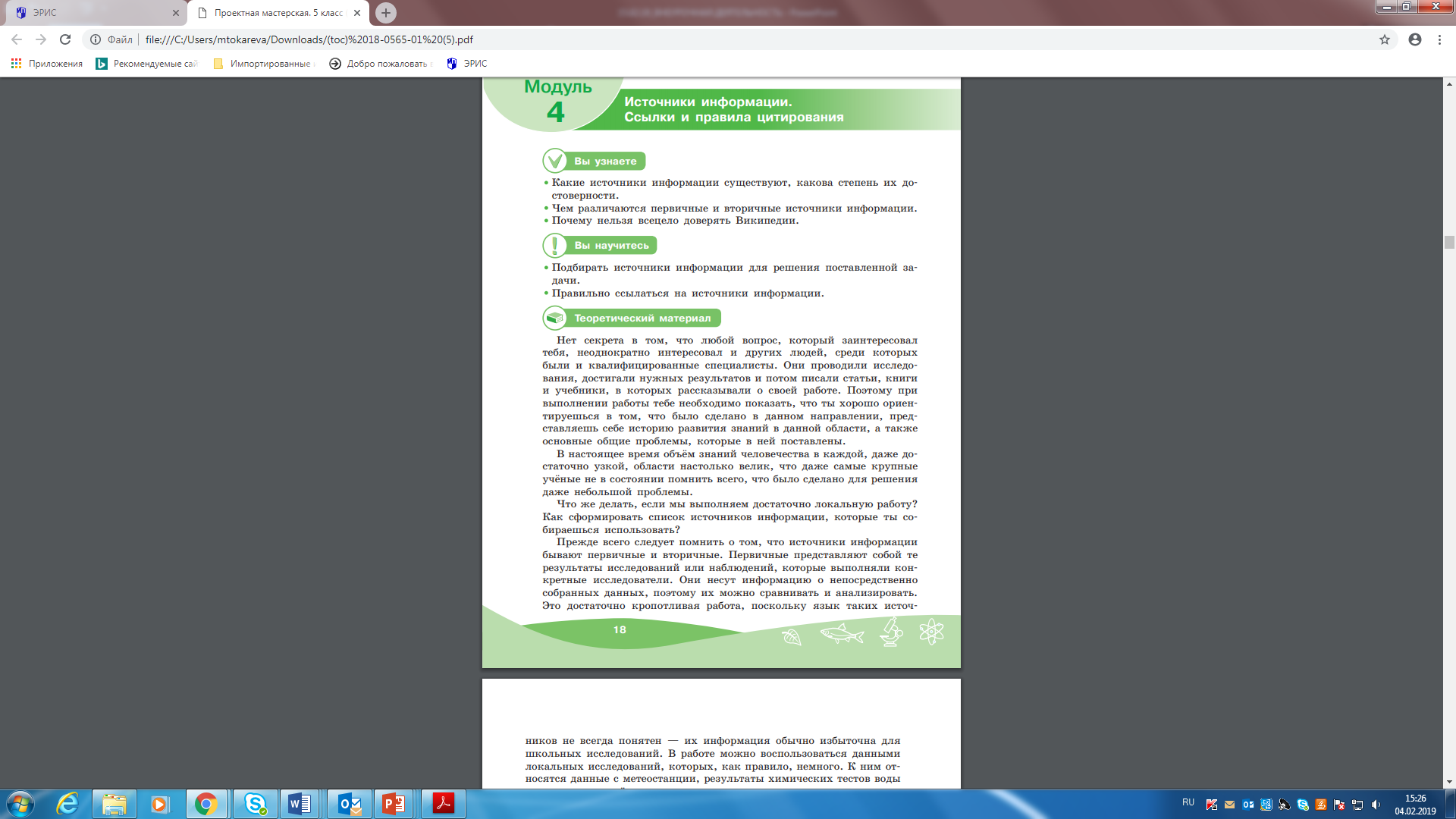 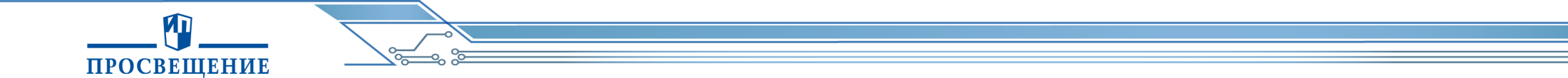 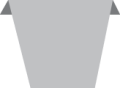 34
[Speaker Notes: Очень важно детей учить работать с источниками информации и правильно давать ссылки. Если мы этому научим детей, изучая вопросы по экологии. Безусловно, дети научатся правильно оформлять работы, когда они будут готовить проекты по литературе или химии и другим дисциплинам]
СЕРИЯ «ВНЕУРОЧНАЯ ДЕЯТЕЛЬНОСТЬ»
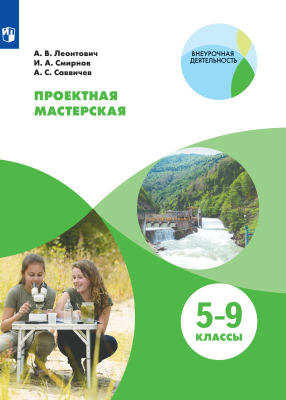 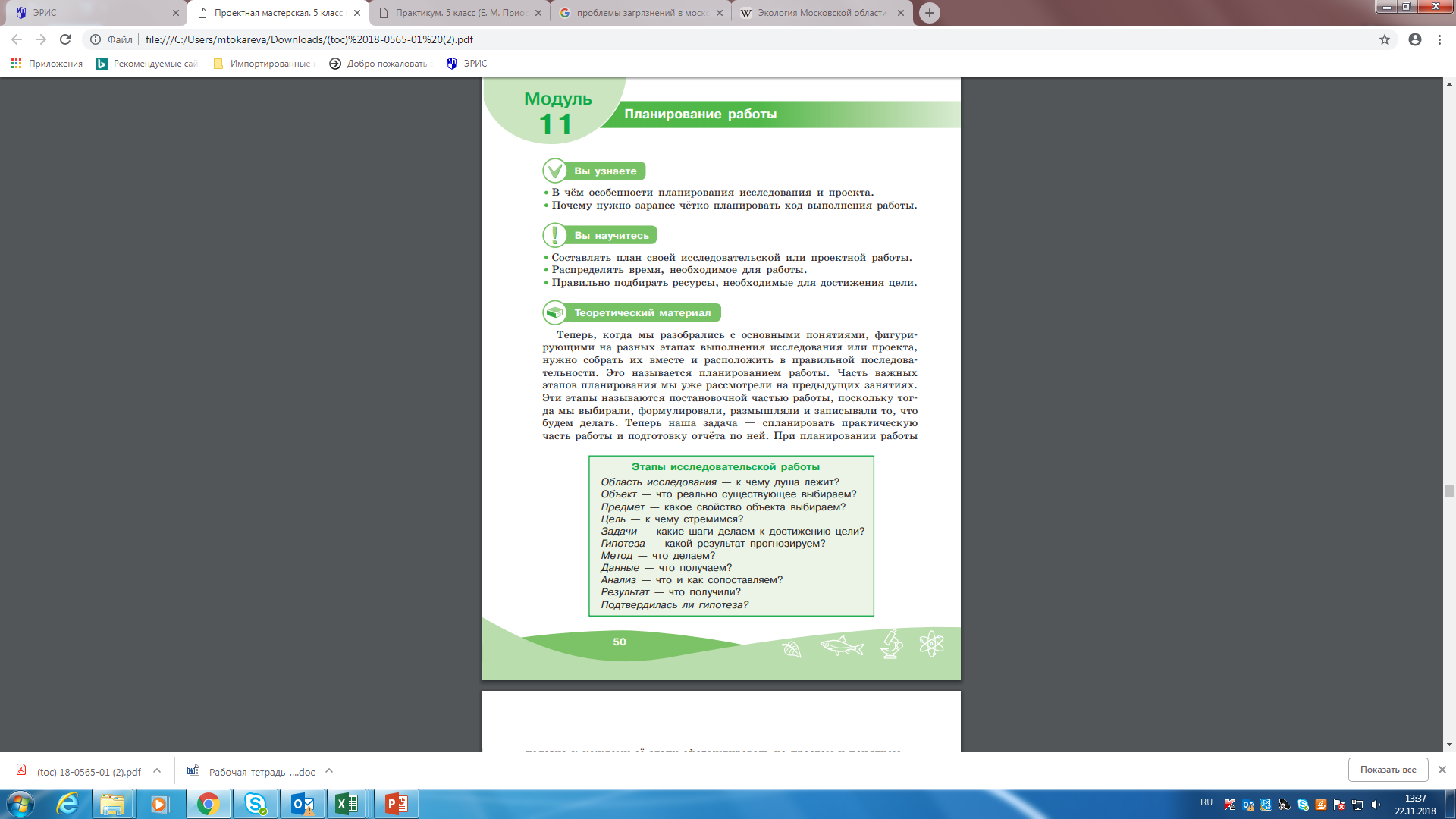 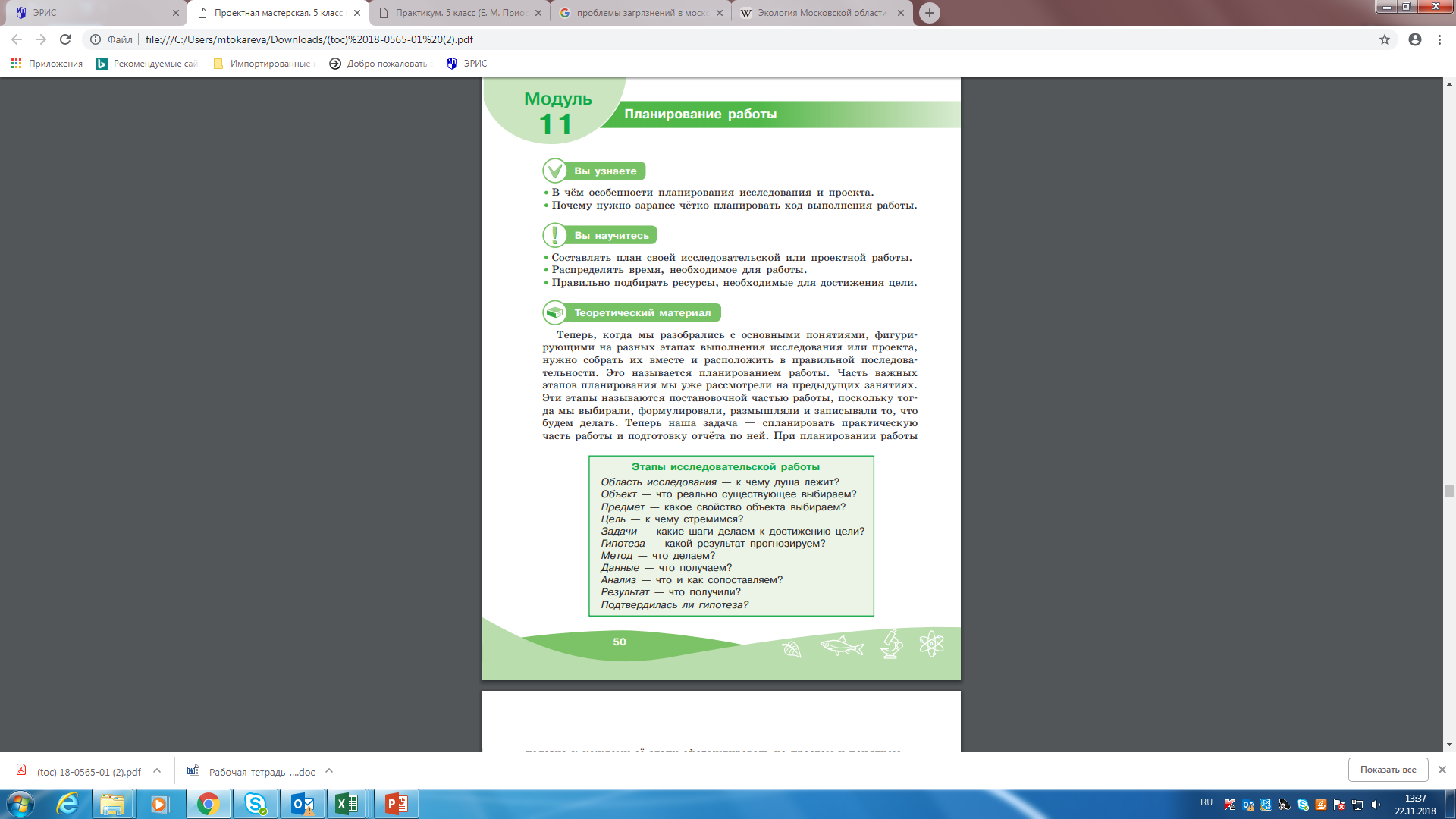 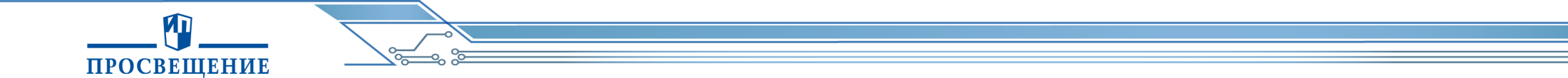 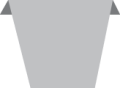 35
[Speaker Notes: На мой взгляд, особый интерес вызывает модуль «Планирование работы. Как важно правильно организовать свою работу при проведении проекта или исследования. В этой теме даются советы и нужные рекомендации. Как вы видите а слайде, отдельно прописаны этапы исследовательской работы.]
СЕРИЯ «ВНЕУРОЧНАЯ ДЕЯТЕЛЬНОСТЬ»
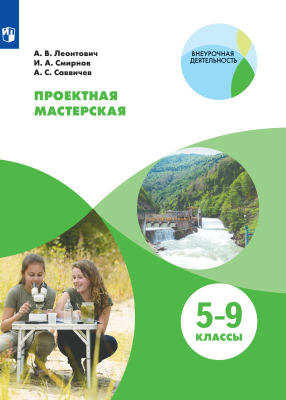 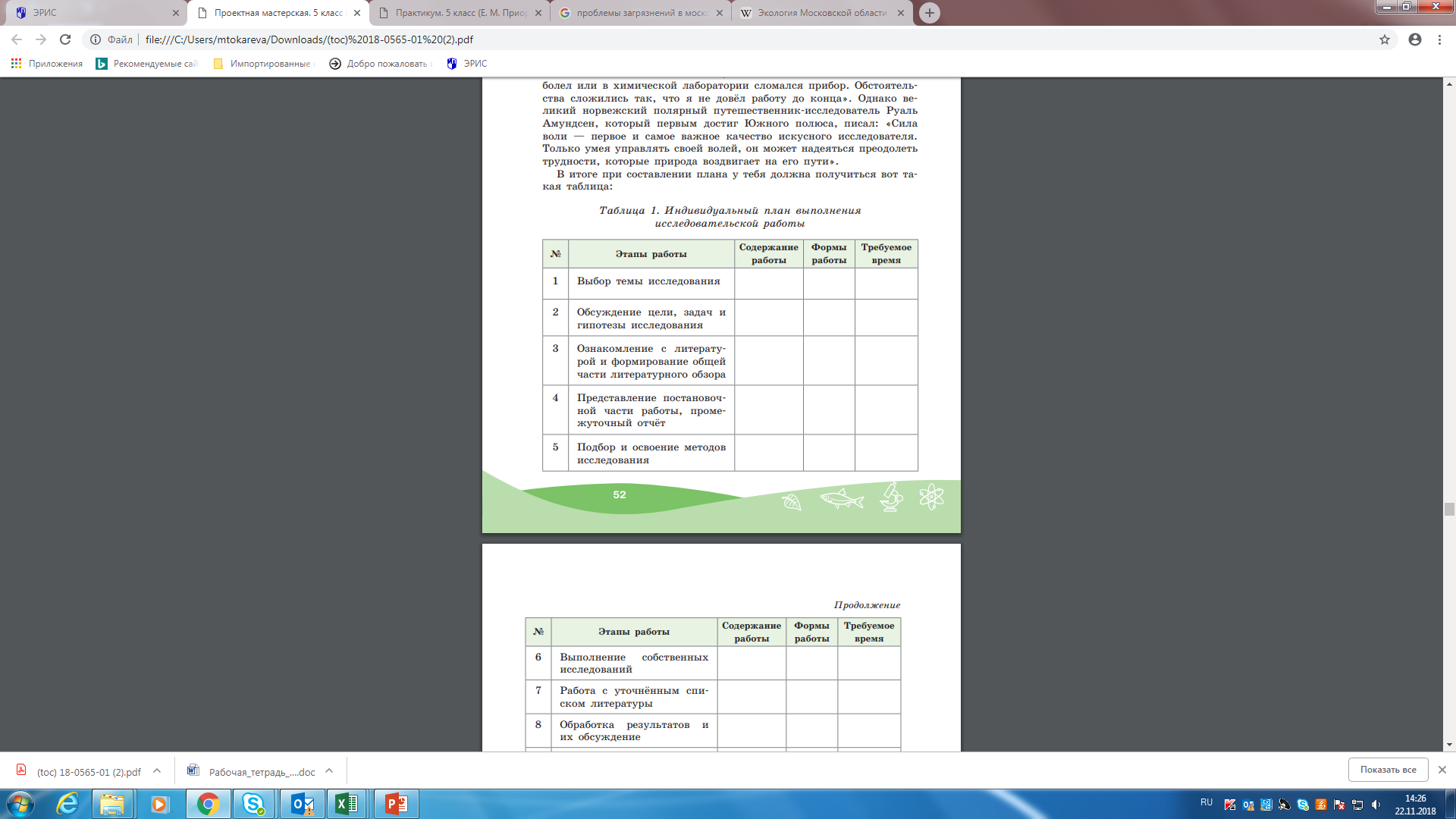 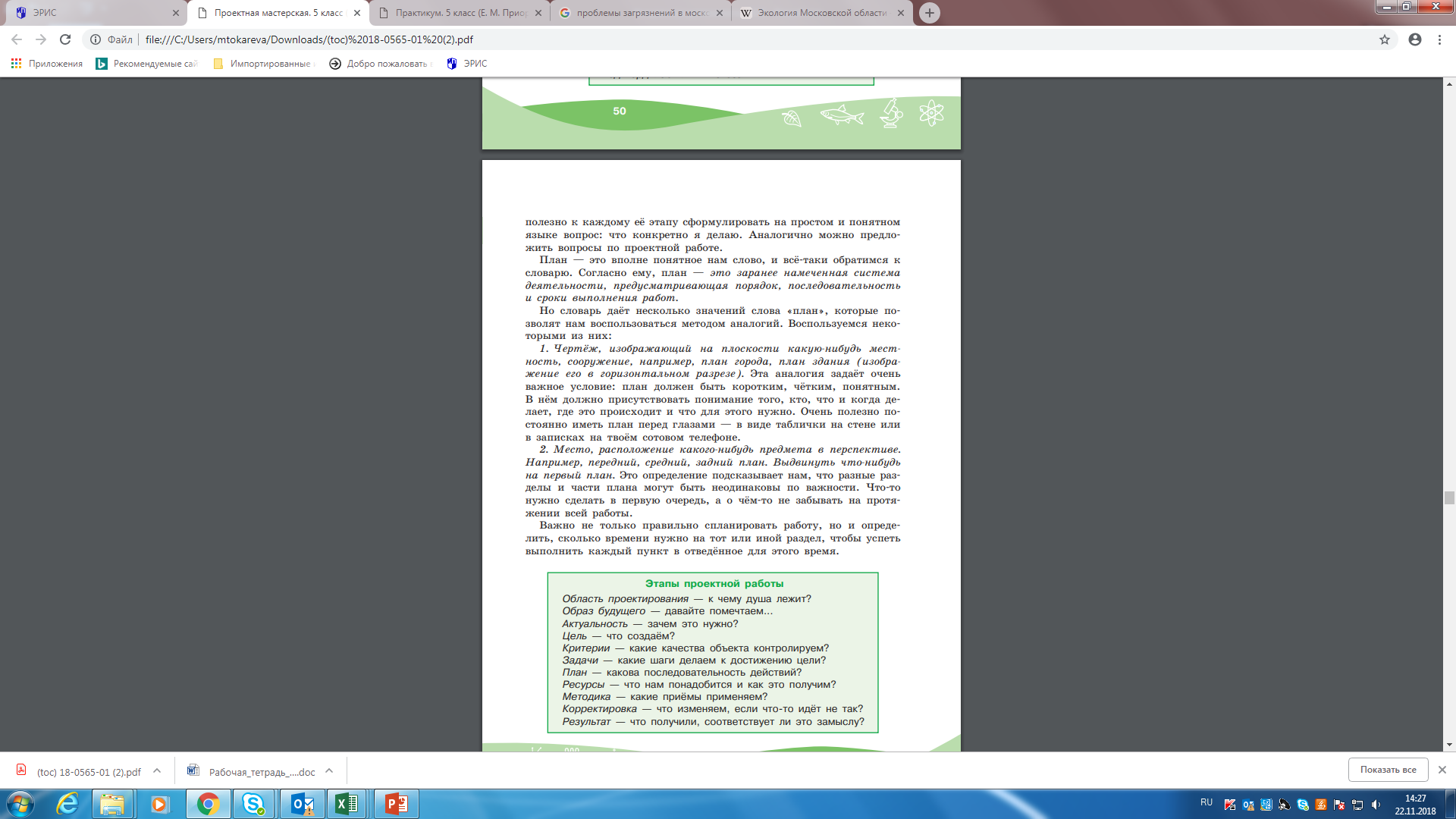 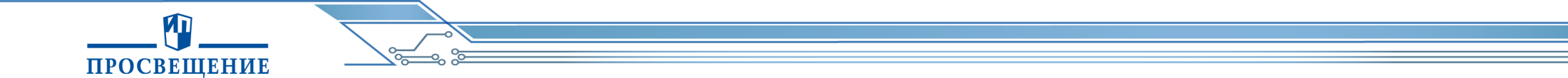 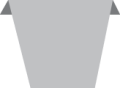 36
[Speaker Notes: Как вы знаете, у многих современных детей возникают определённые проблемы, поскольку приступая к любому заданию, ребенок не может себя организовать и отдельно прописать план работы (кто-то постоянно отвлекается, кто-то из детей просто не понимает, с чего нужно начать и к чему следует прийти. Кстати сказать, у неорганизованных взрослых тоже возникают такого рода проблемы. Поэтому очень важно, когда при выполнении исследовательской работы есть индивидуальный план её выполнения, т.е. ребенок понимает что и для чего он делает а каждом этапе.]
СЕРИЯ «ВНЕУРОЧНАЯ ДЕЯТЕЛЬНОСТЬ»
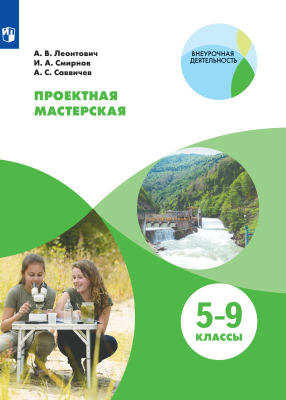 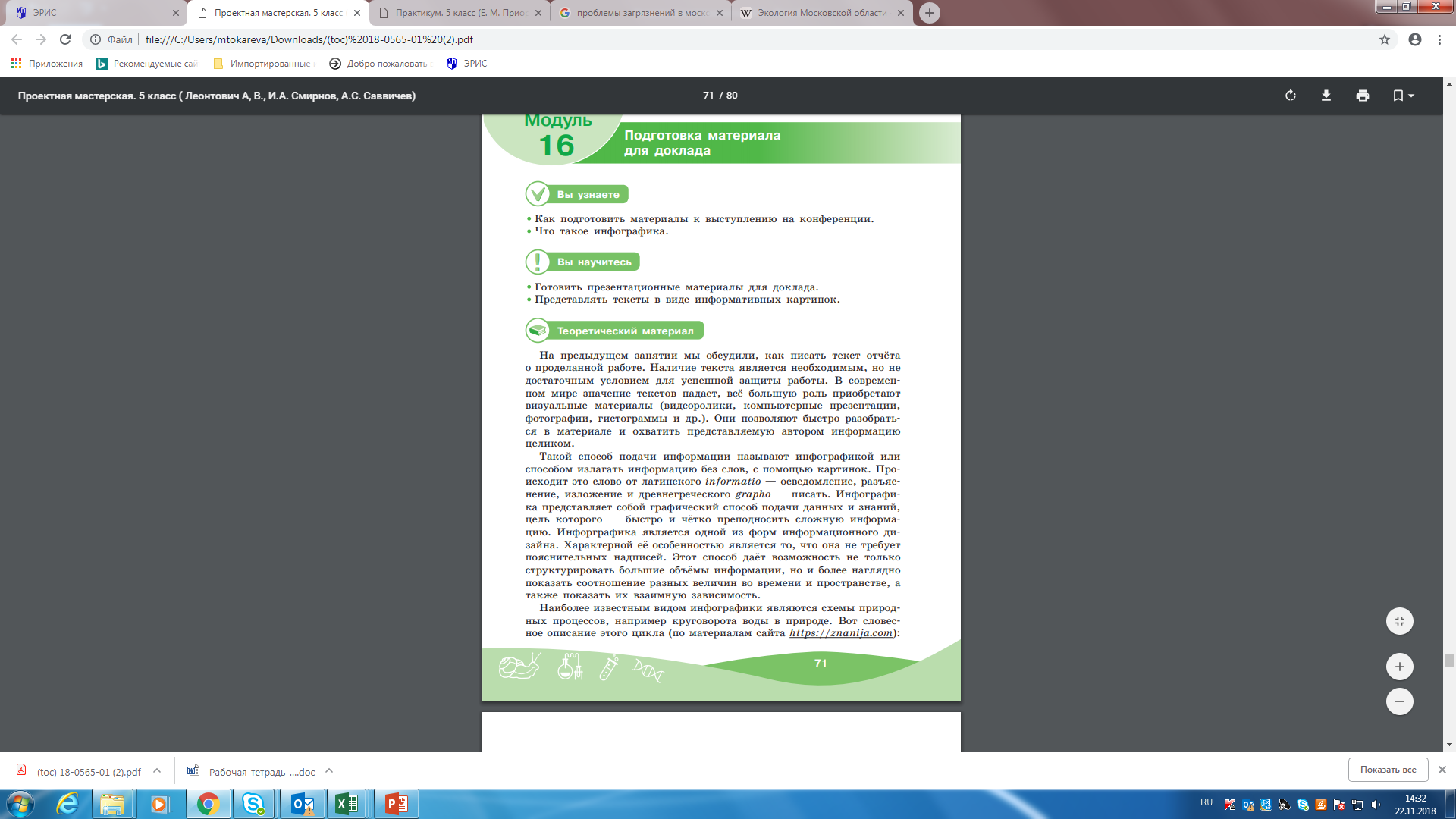 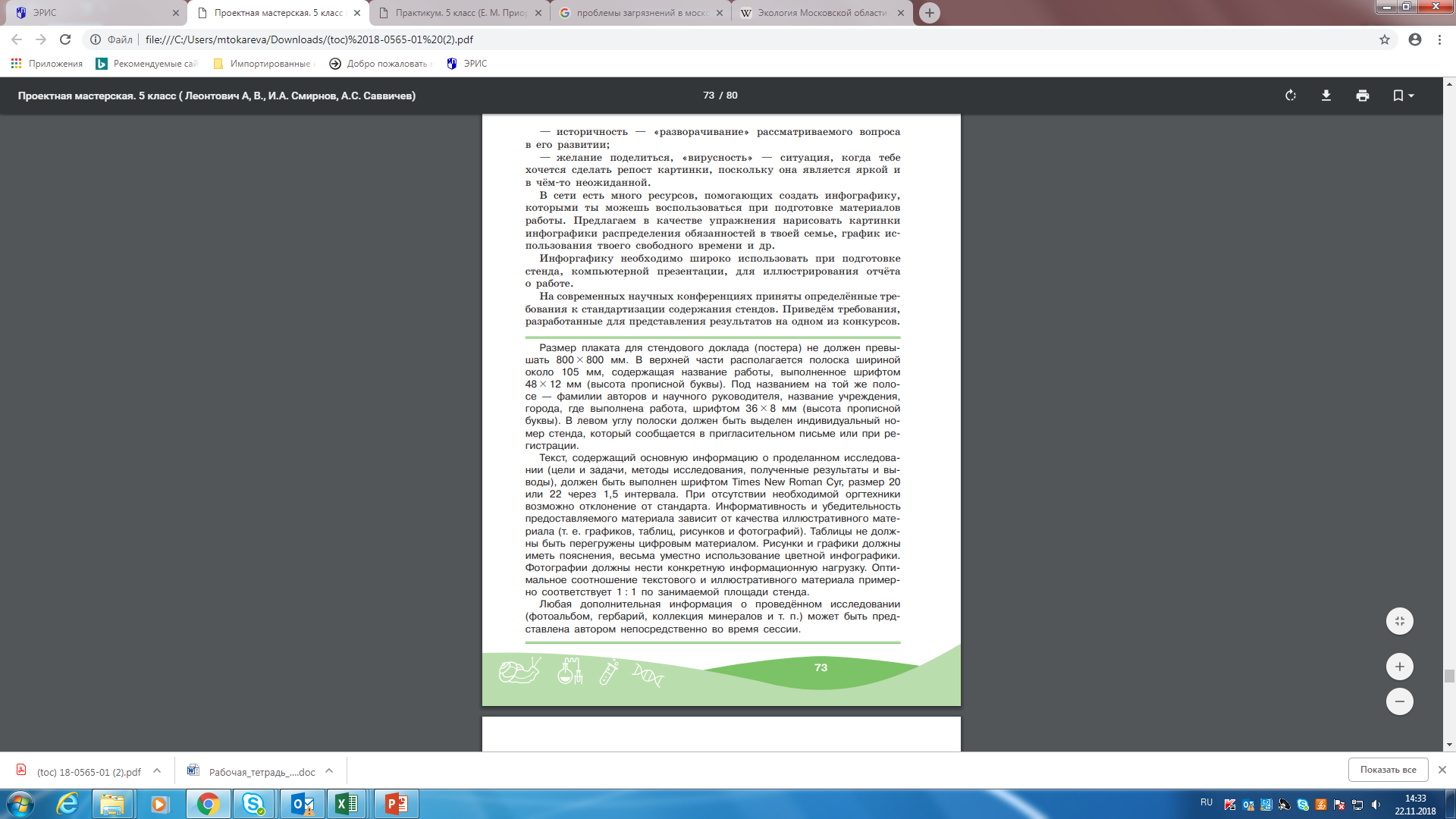 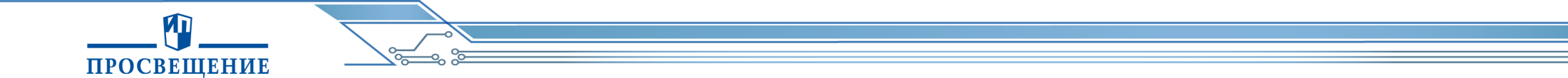 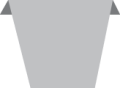 37
[Speaker Notes: Очень важен блок «подготовка материала для доклада. Отдельный есть модуль Выступление», где даются практические советы, как выступать, а что особо обратить внимание.]
СЕРИЯ «ВНЕУРОЧНАЯ ДЕЯТЕЛЬНОСТЬ»
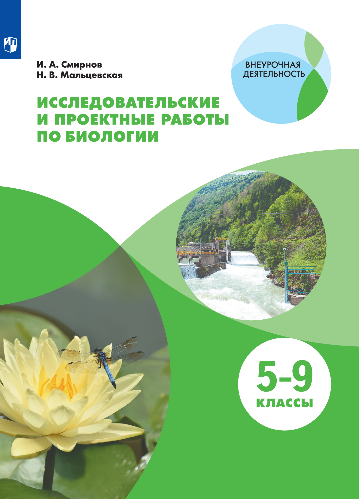 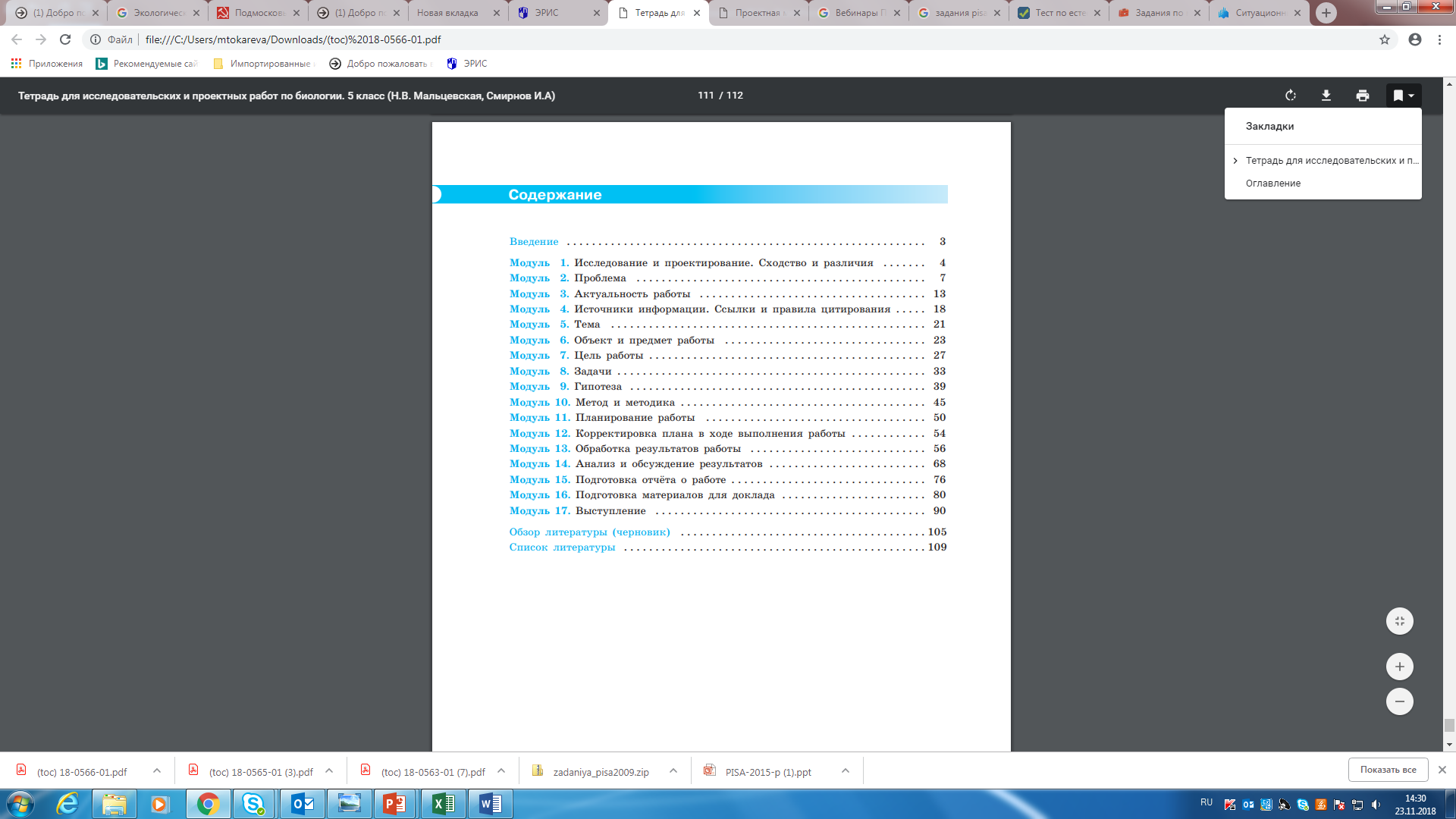 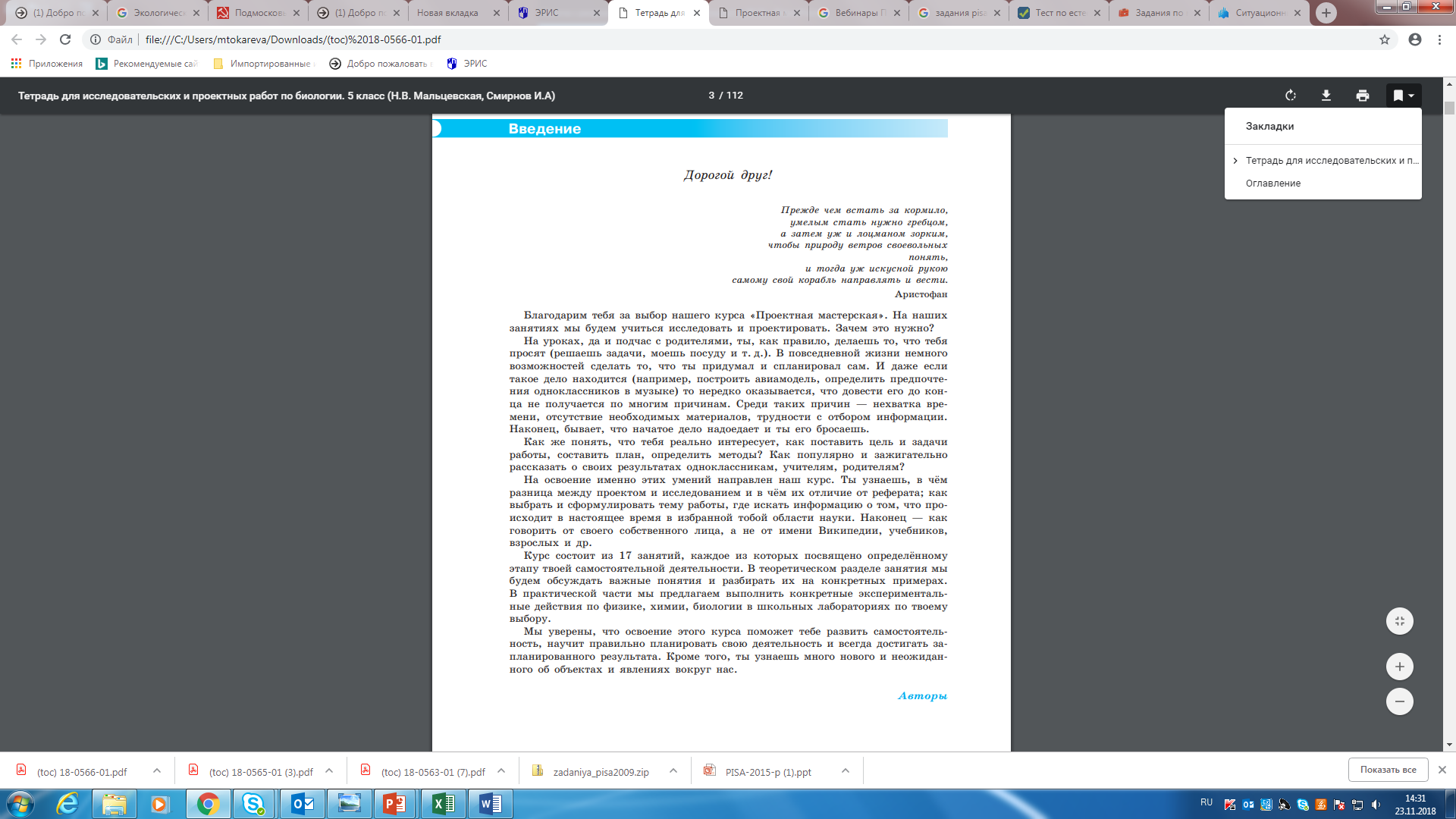 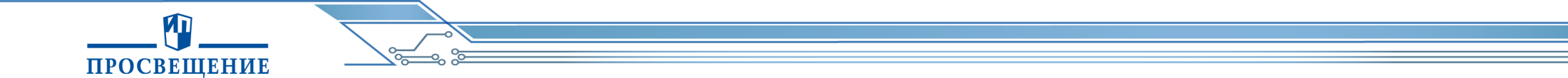 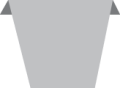 38
[Speaker Notes: Коллеги! Обращаю Ваше внимание, что к пособию «Проектная мастерская» отдельно выходит тетрадь «Исследовательские и проектные работы по биологии» (авторы Смирнов, Мальцевская). Рабочая тетрадь по структуре повторяет пособие, темы идут в той же последовательности и здесь, как в любой раб.теради предлагаются задания. Следует отметить, что задания отличаются по наполнению и содержанию и позволяют более детально изучить теоретические вопросы.]
СЕРИЯ «ВНЕУРОЧНАЯ ДЕЯТЕЛЬНОСТЬ»
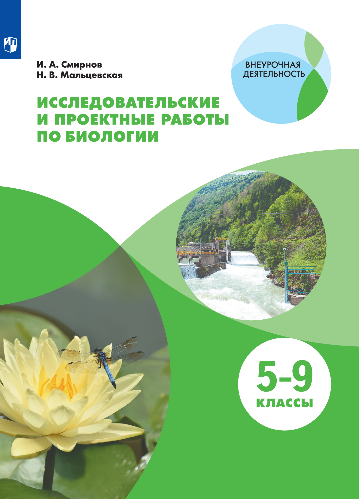 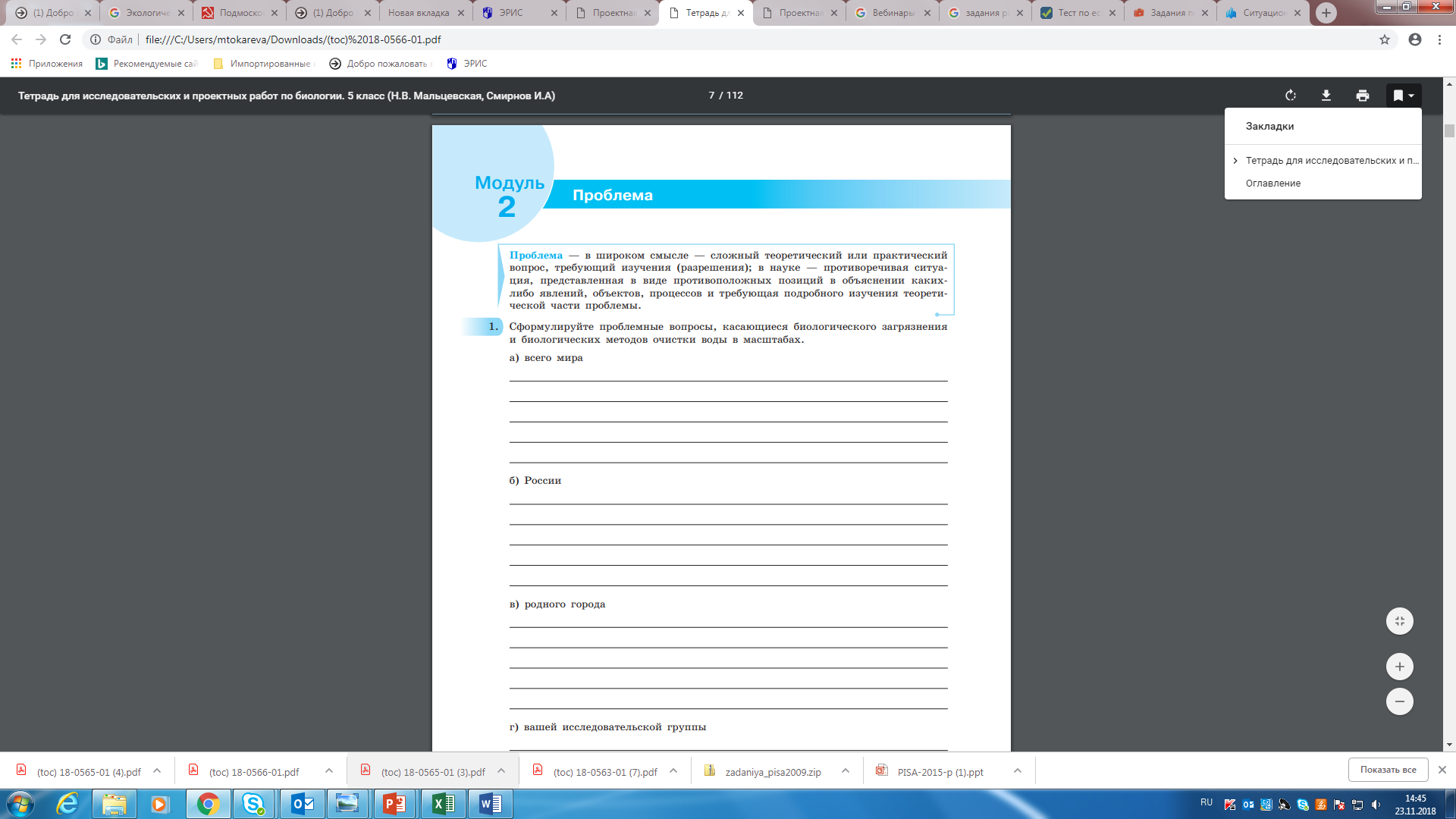 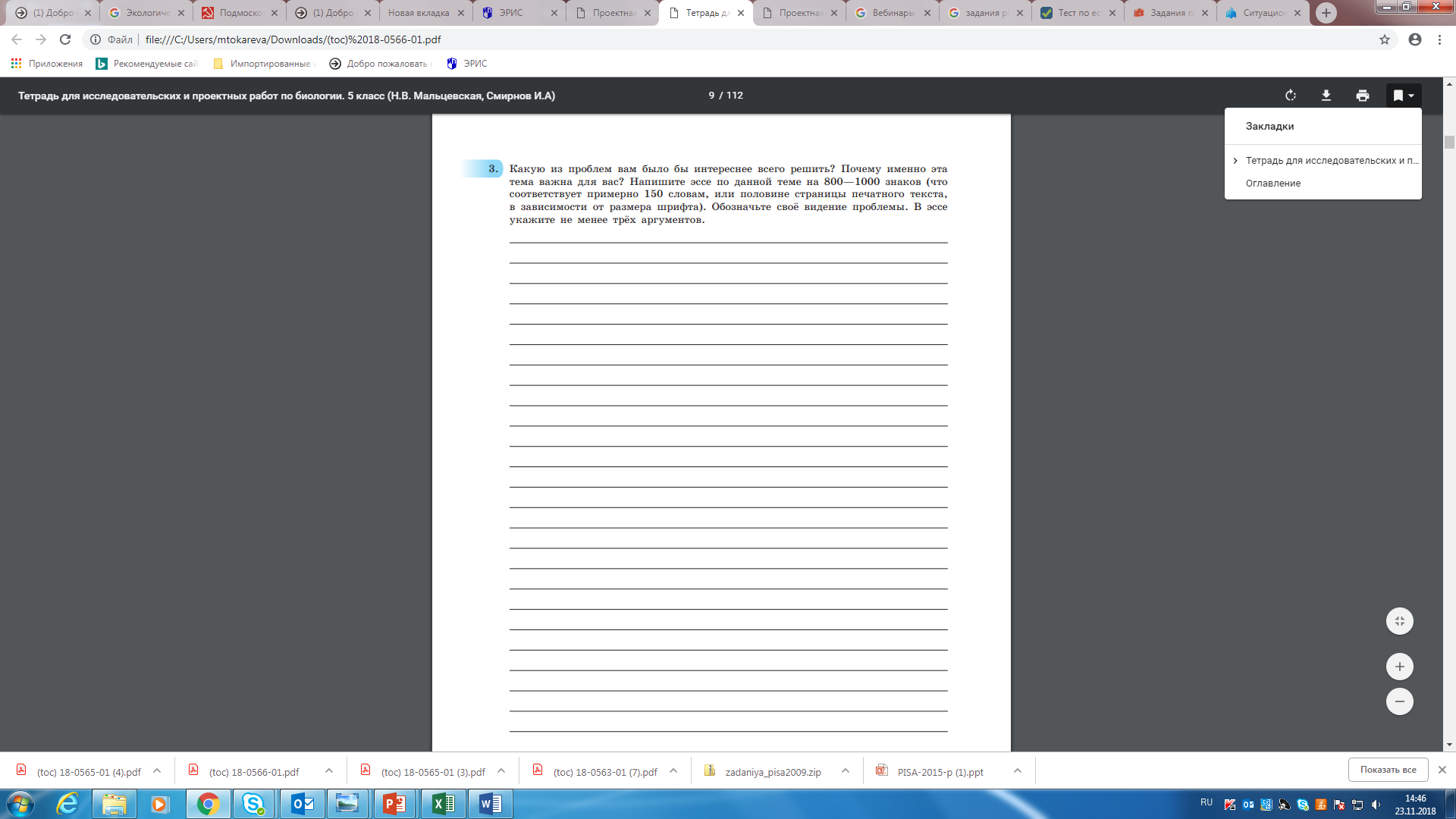 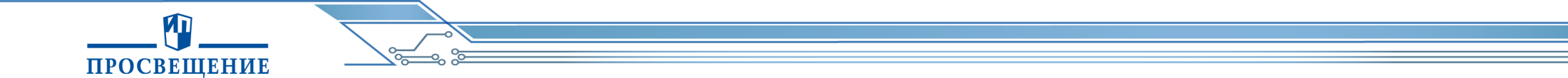 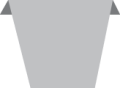 39
ПОЧЕМУ ИМЕННО ПРОЕКТЫ?
ПОЧЕМУ ИМЕННО ПРОЕКТЫ?
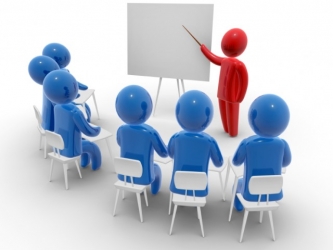 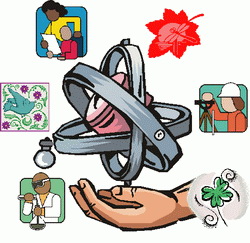 Многочисленные исследования, проведенные как в нашей стране, так и за рубежом, показали, что большинство современных лидеров в политике, бизнесе, искусстве, спорте — люди, обладающие проектным типом мышления.
40
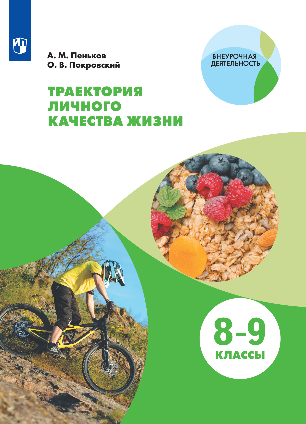 СЕРИЯ «ВНЕУРОЧНАЯ ДЕЯТЕЛЬНОСТЬ»
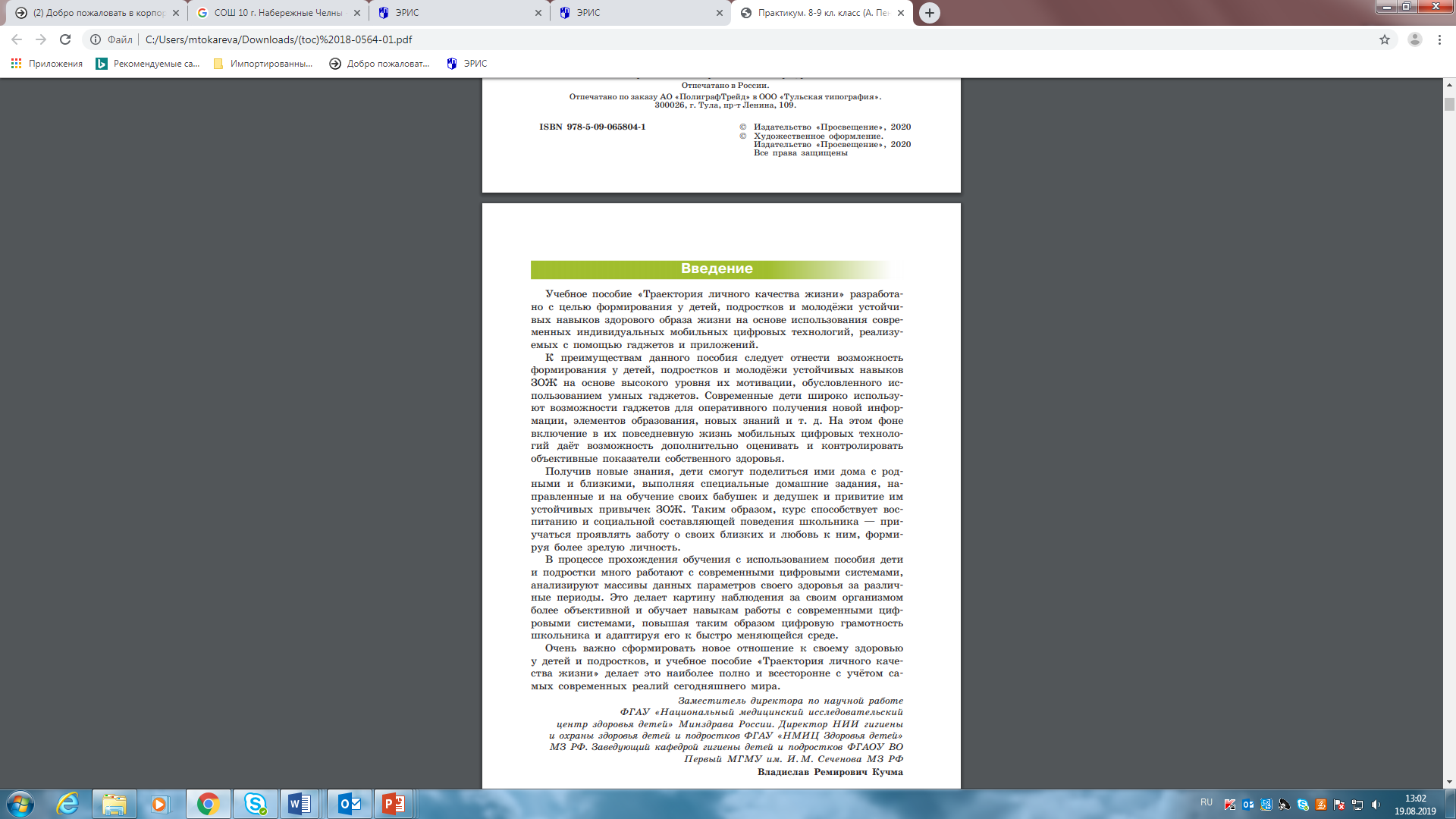 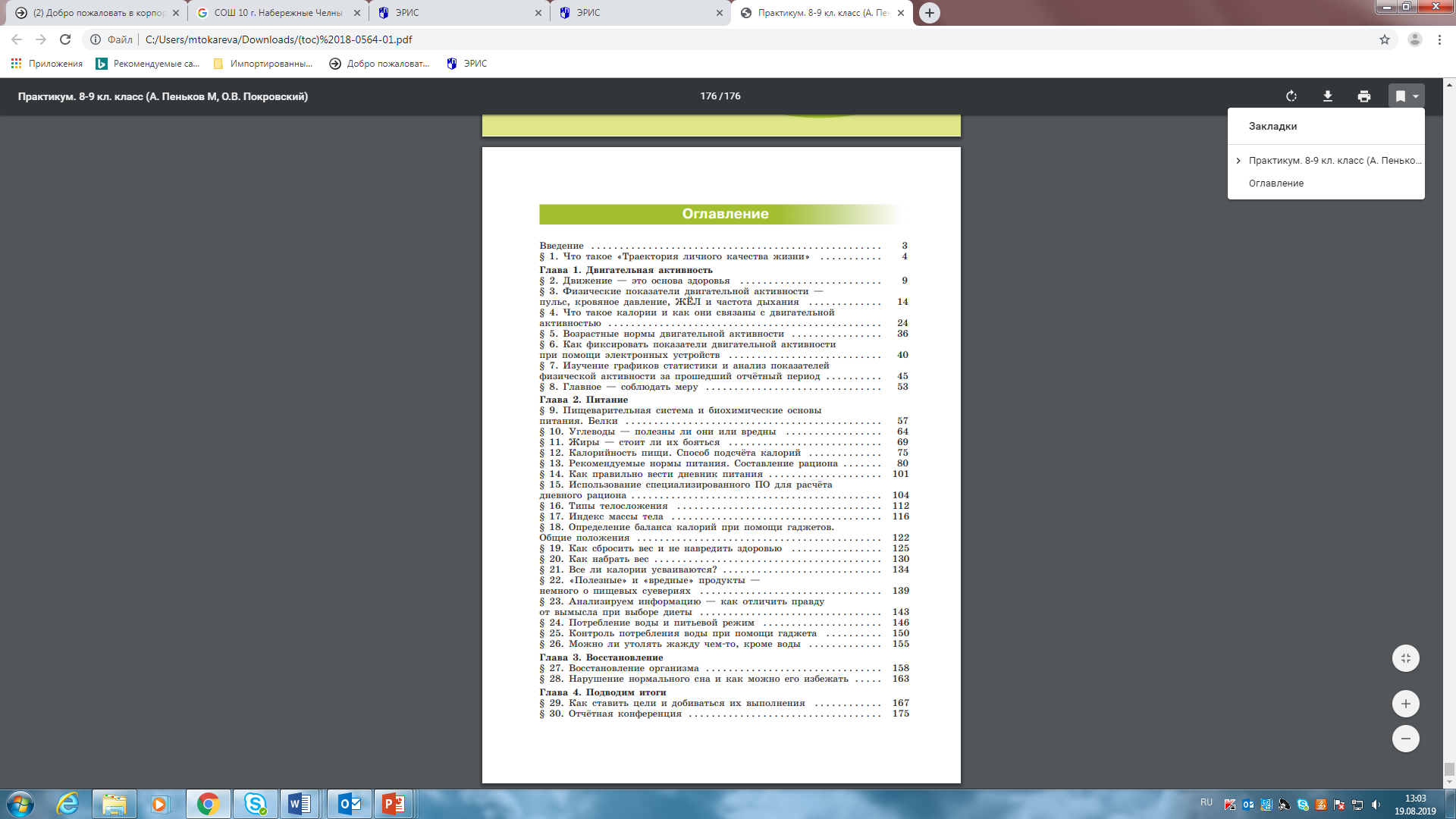 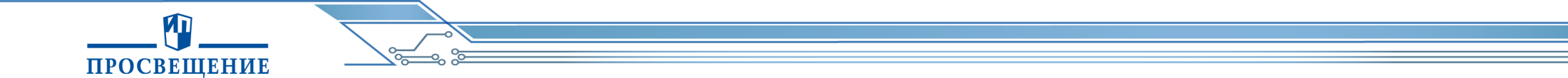 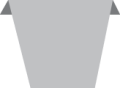 41
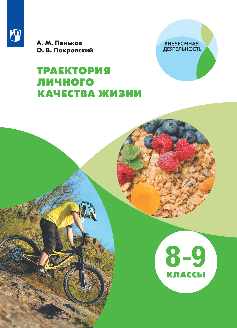 СЕРИЯ «ВНЕУРОЧНАЯ ДЕЯТЕЛЬНОСТЬ»
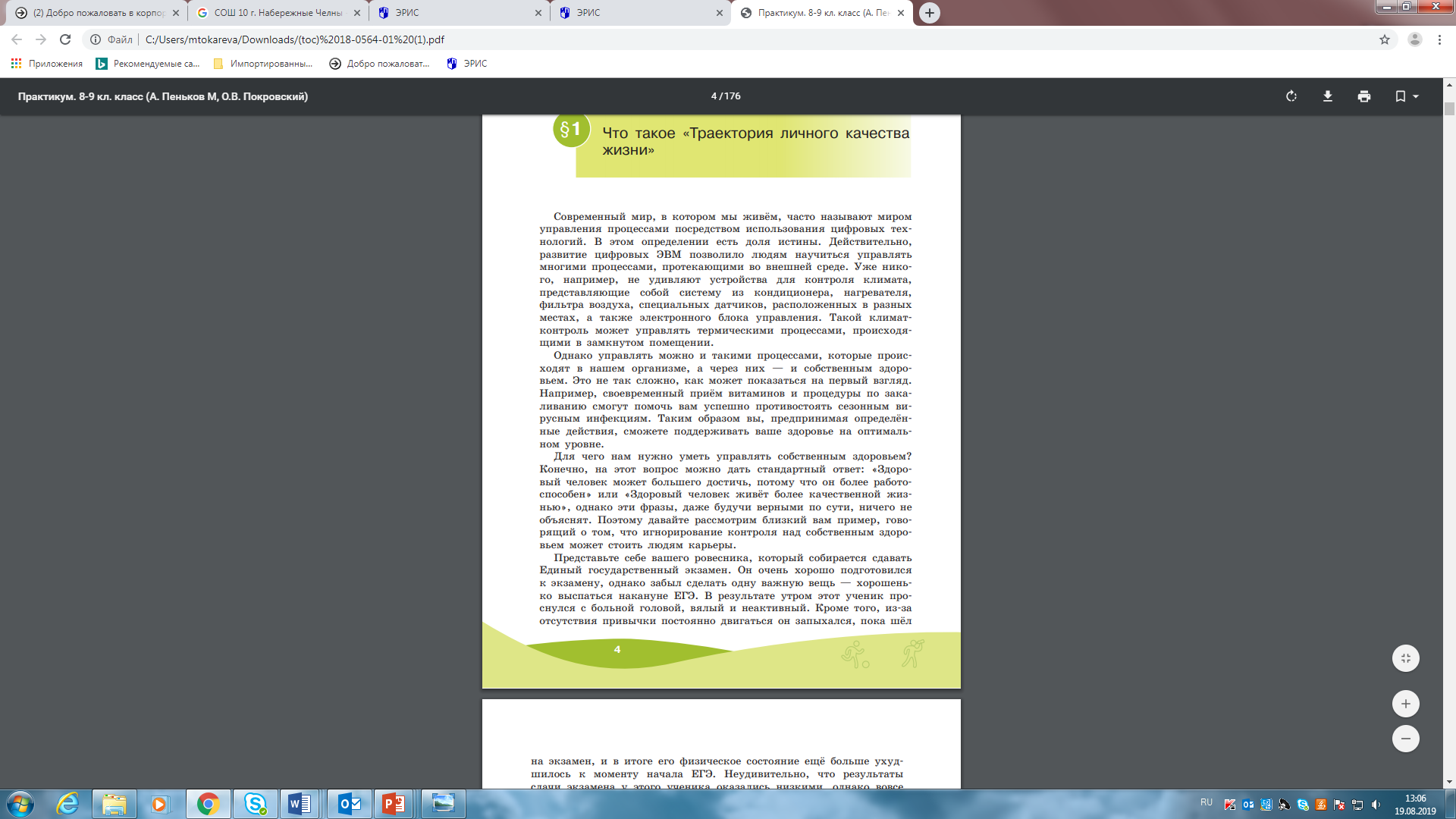 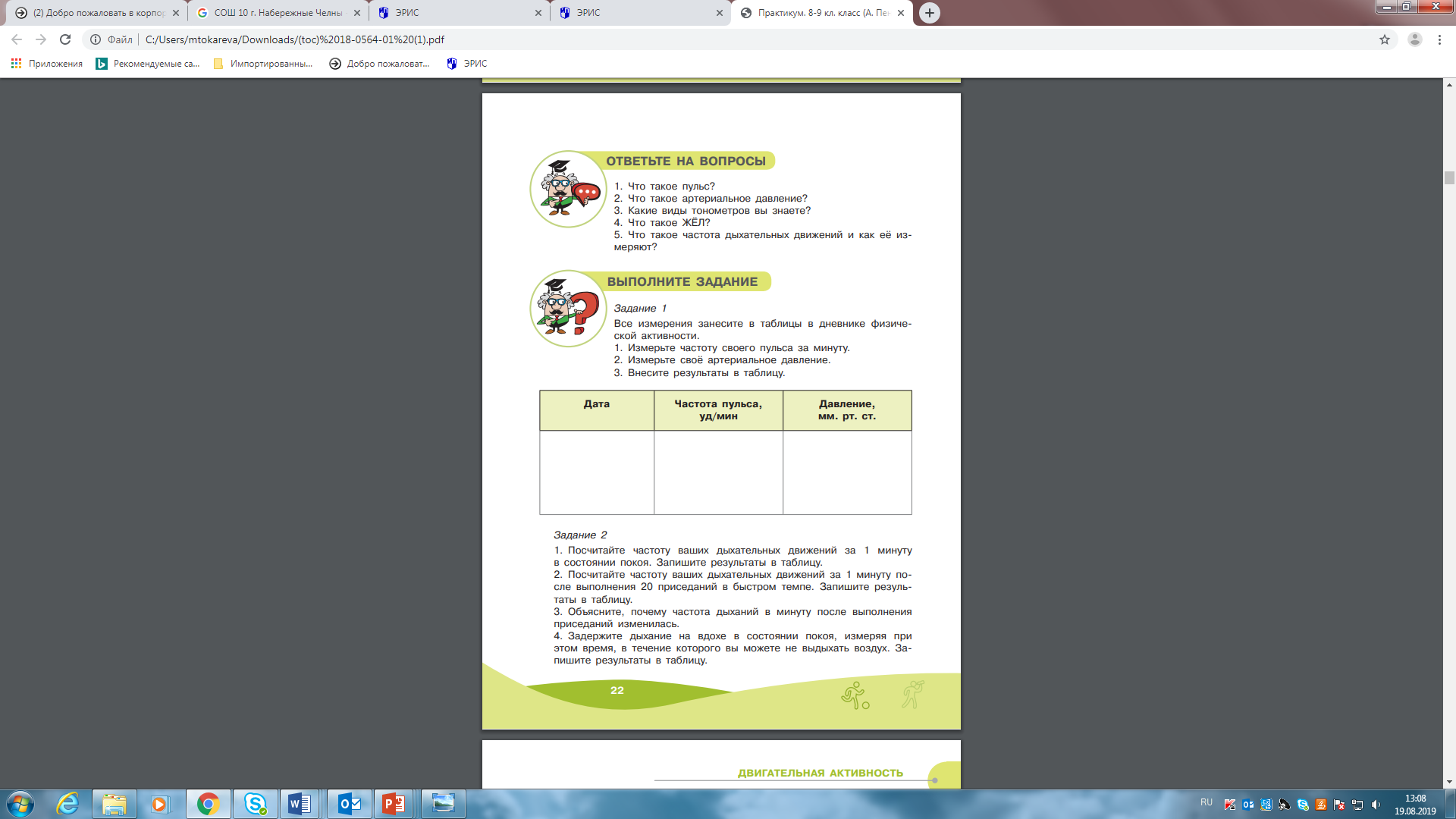 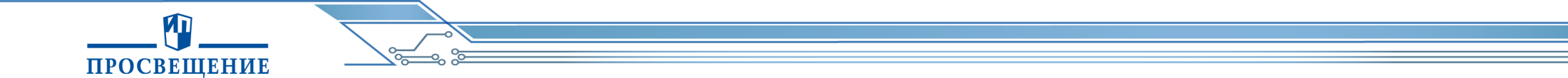 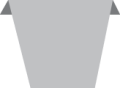 42
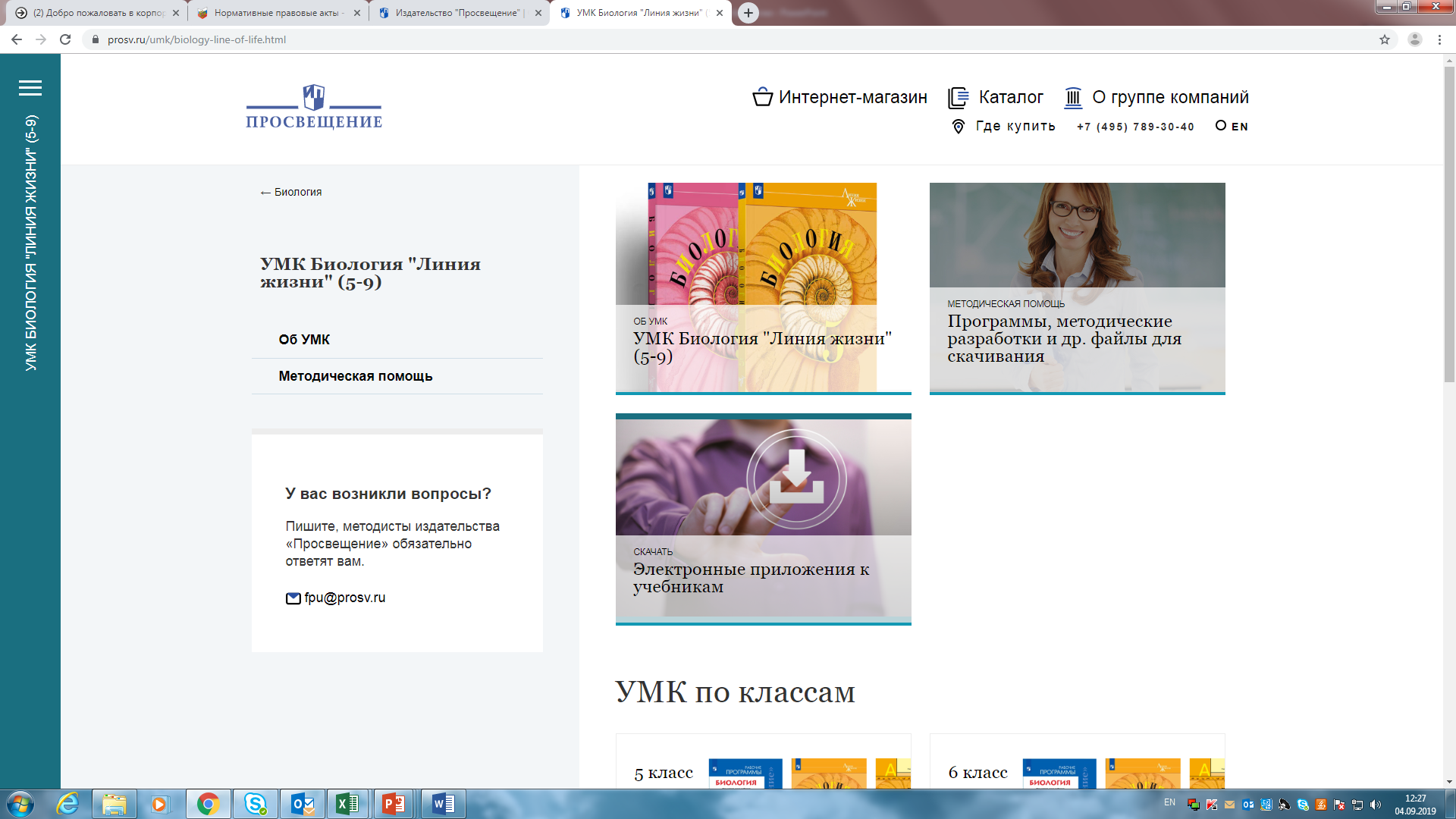 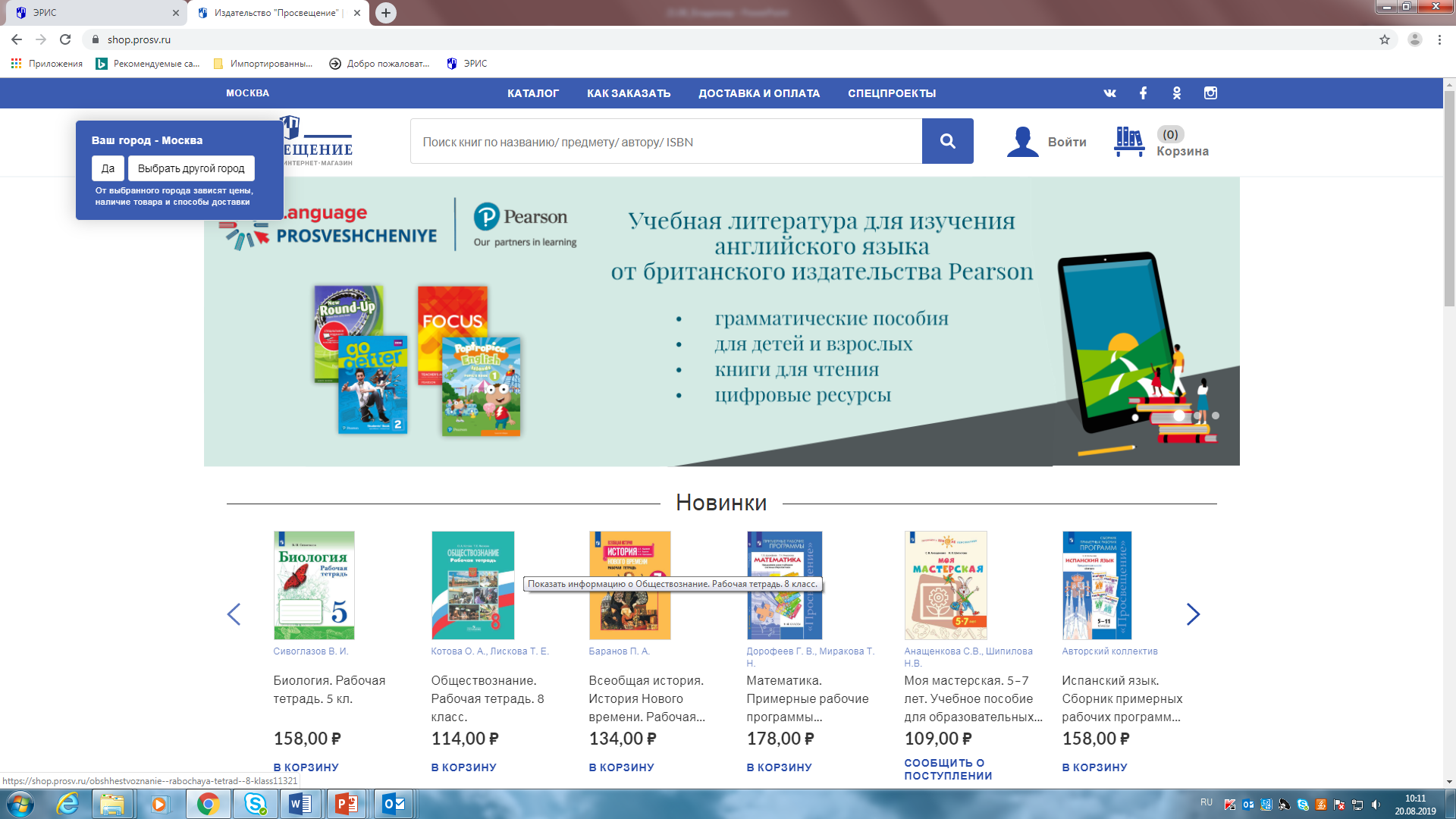 Учебное  занятие №
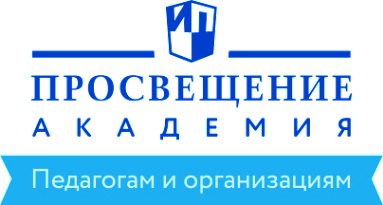 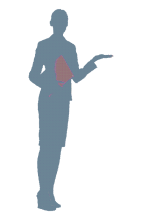 academy.prosv.ru
КОНТАКТНАЯ ИНФОРМАЦИЯ
Адрес: Москва, ул. Краснопролетарская, д.16, стр.3, подъезд 8, бизнес-центр «Новослободский» http://www.prosv.ru 

Ведущий методист редакции биологии и естествознания:Токарева Марина Викторовна
Телефон:(495) 789-30-40, доб. 46-60;
E-mail: MTokareva@prosv.ru
35
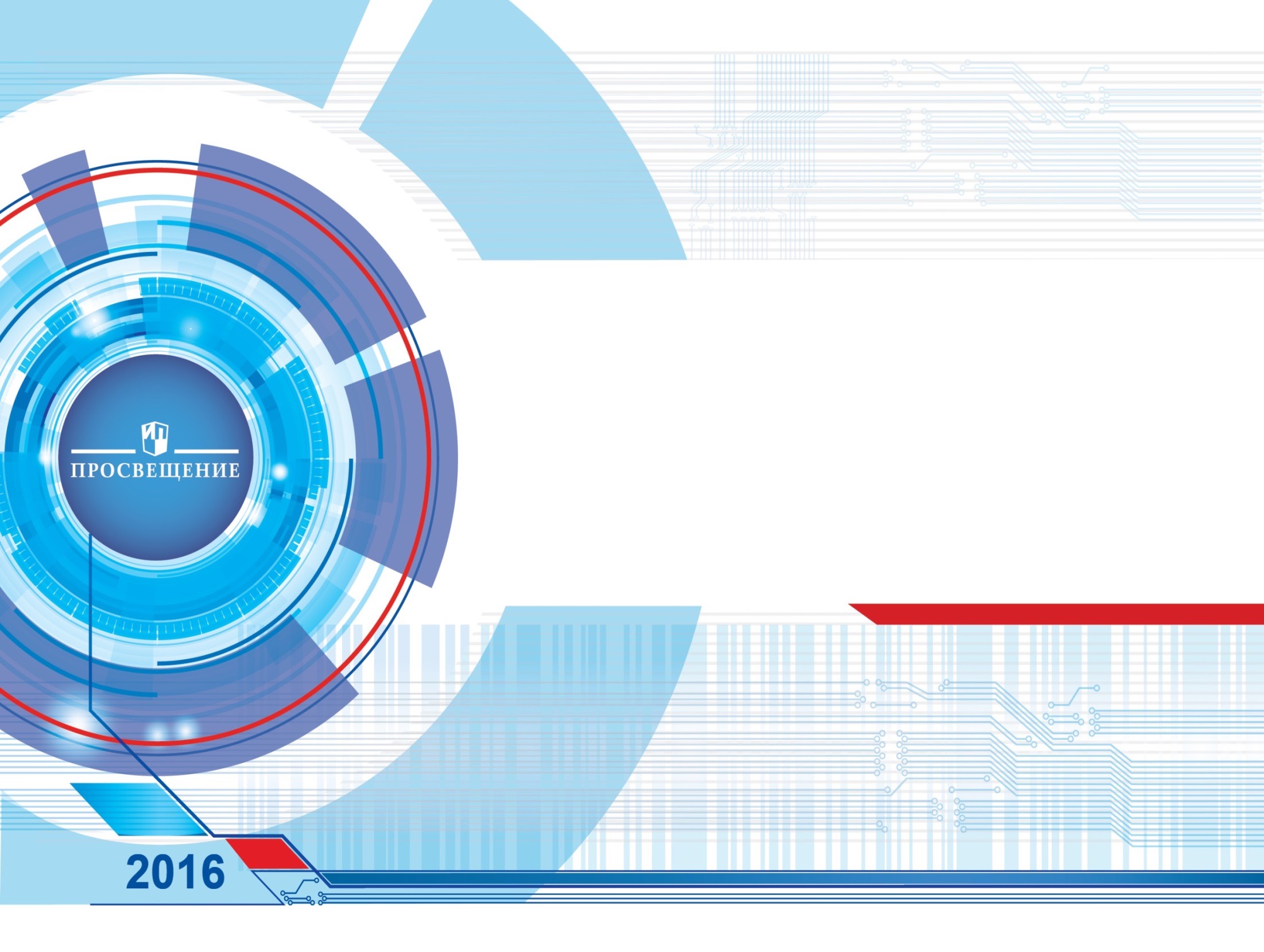 Спасибо за внимание!
2019